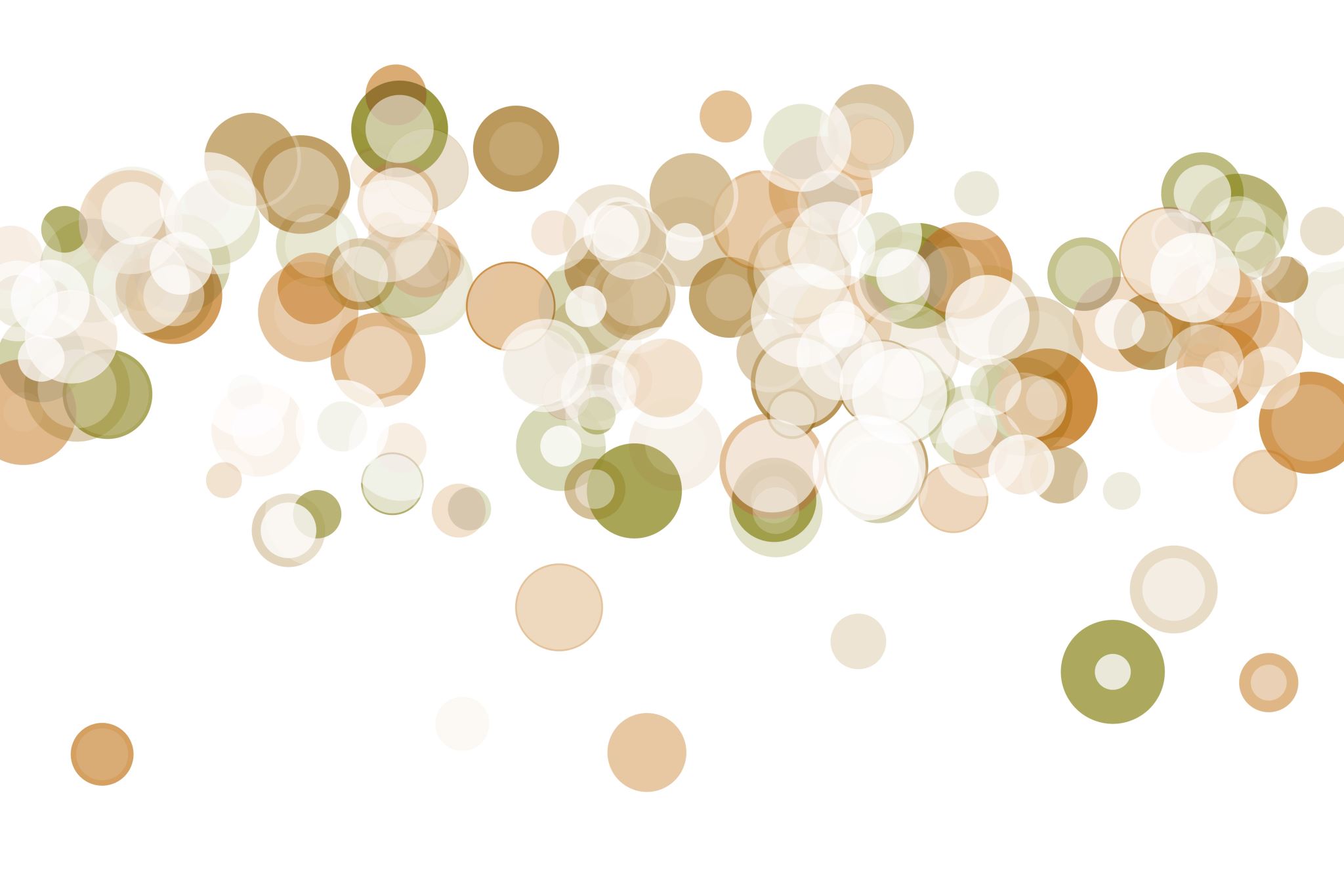 Titles beginning with

a
a
K-2 Book List
2021
NSW Premier’s Reading Challenge
Created by Ms Kristy Beatton		kristybeatton@hotmail.com	                     	April 2021
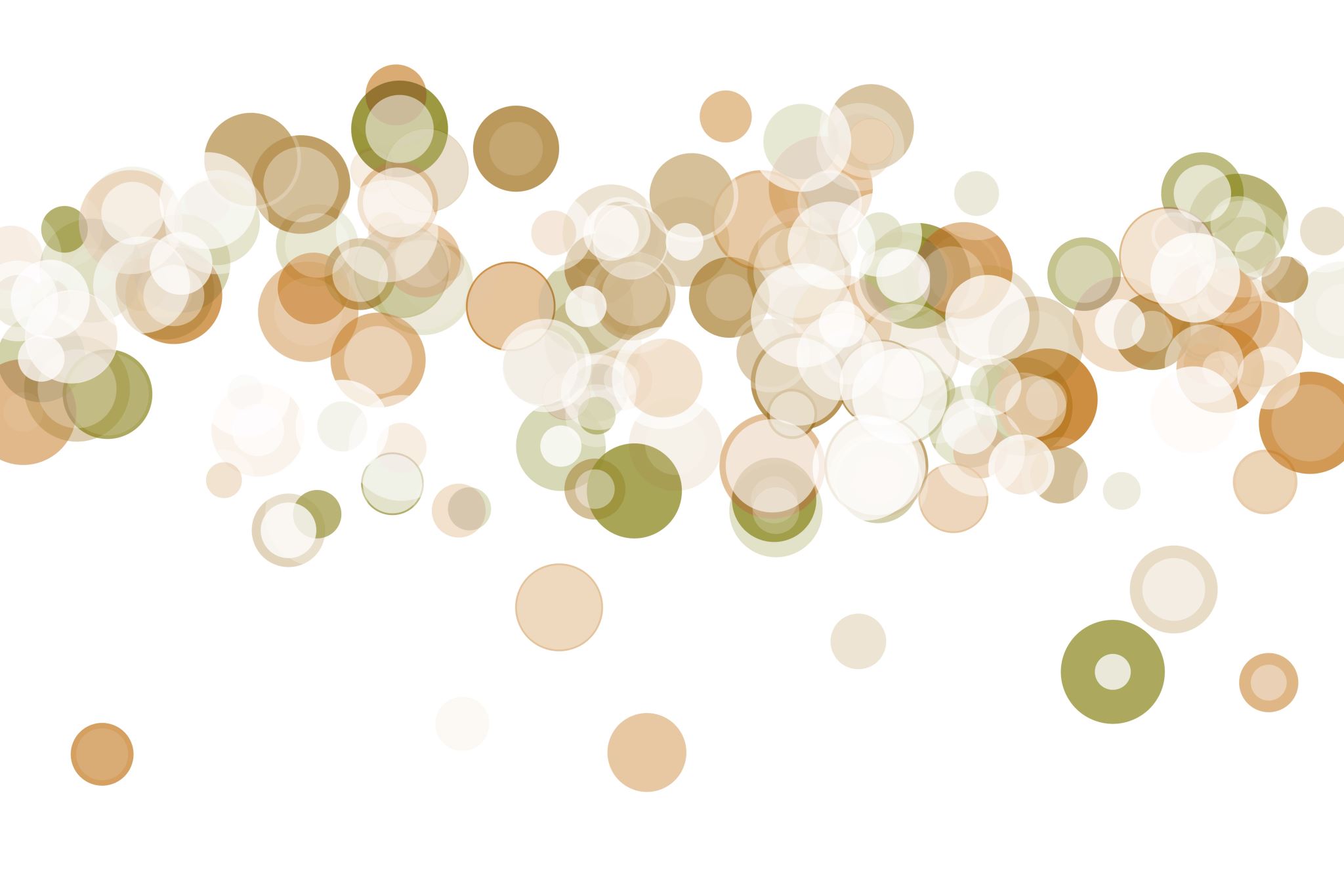 ABC Animal rhymes for you and me
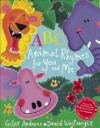 By Giles Andreae, Illustrated by David Wojtowycz
10:40
ISBN 9781408306802		Publisher Orchard Books, 2010		PRC ID# 26545
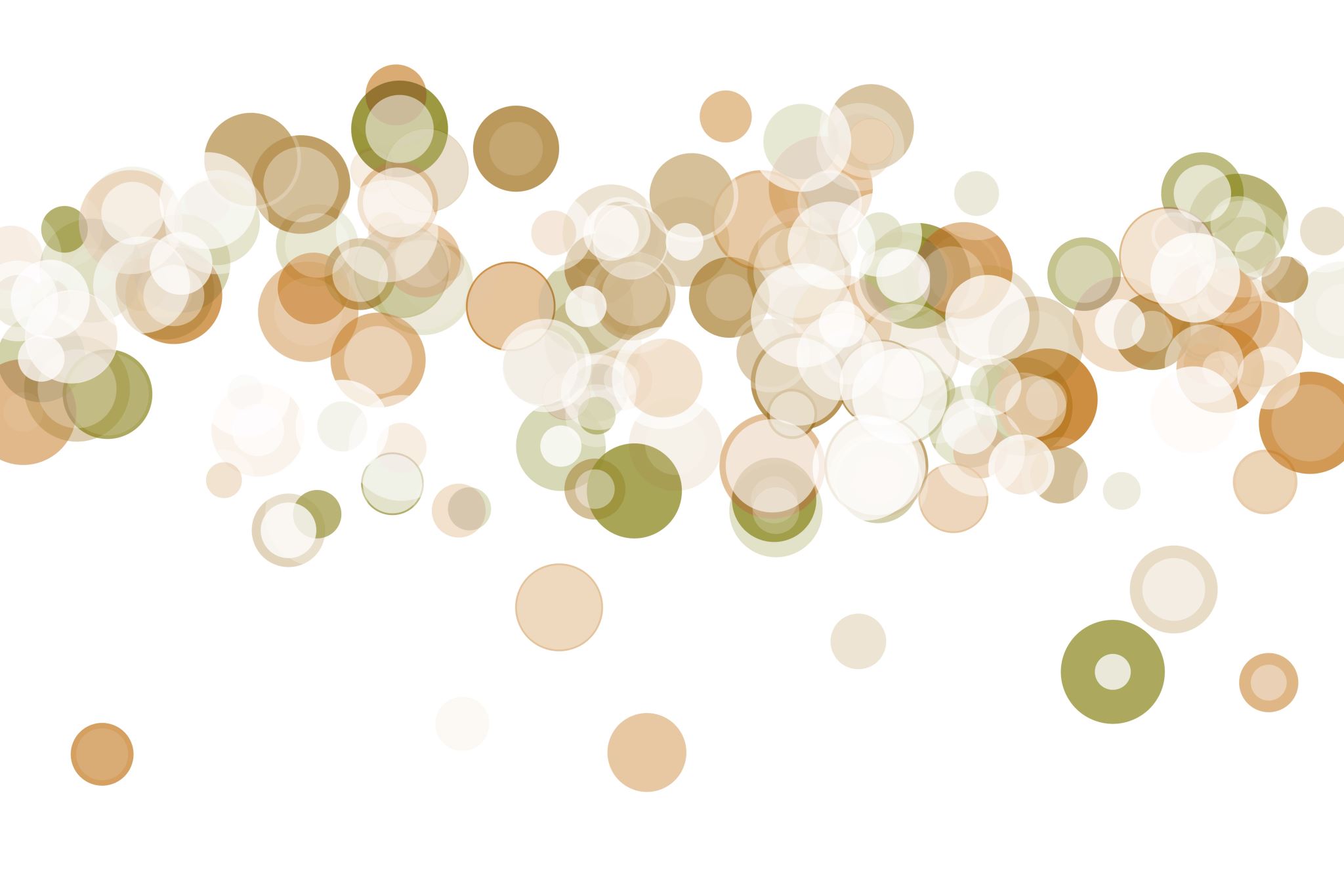 ABigail
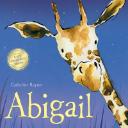 By Catherine Rayner
6:25
ISBN 9781848956469		Publisher Tiger Tales, 2015		PRC ID# 10027
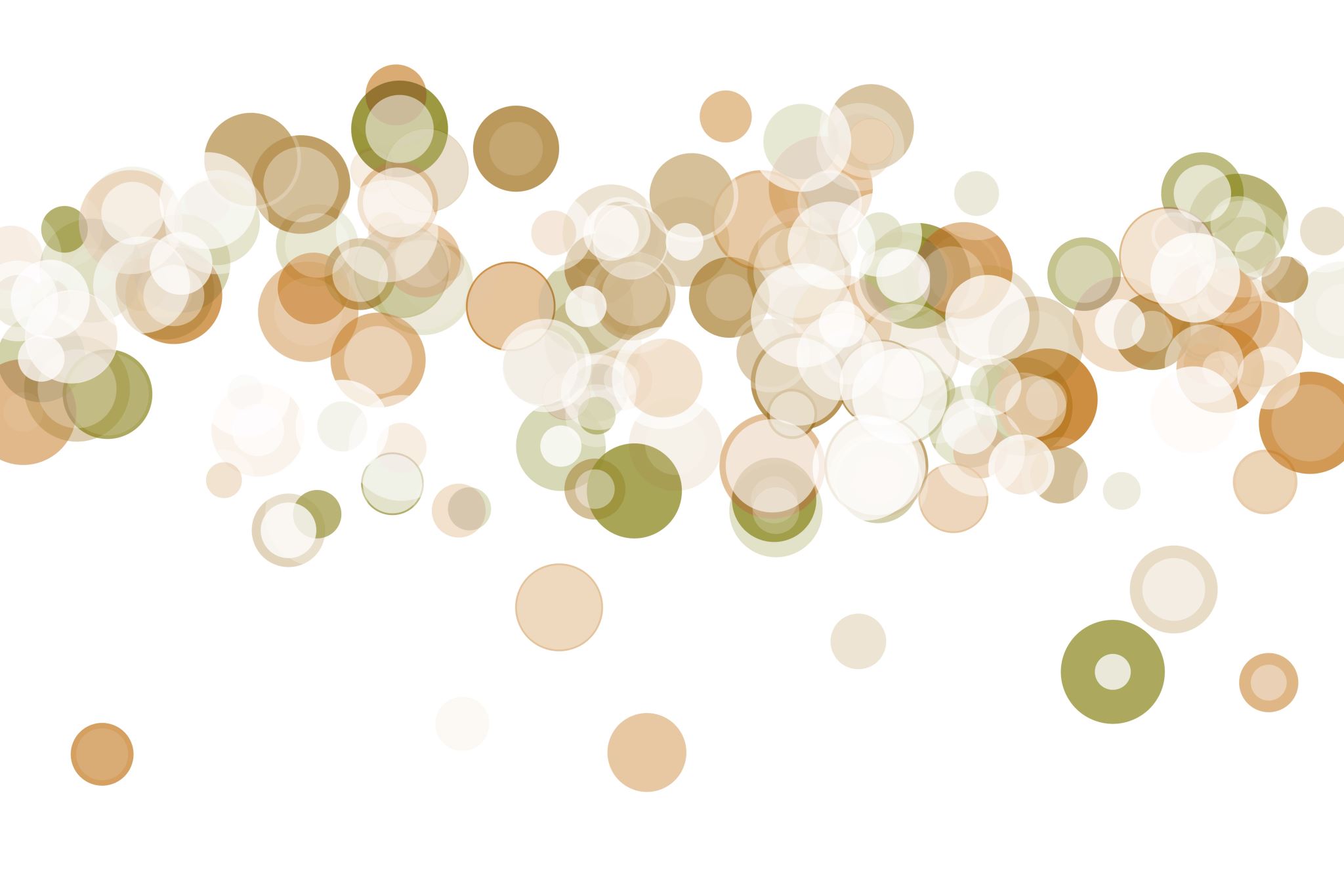 Ada twist, scientist
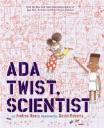 By Andrea Beaty, Illustrated by David Roberts
8:46
ISBN 9781419721373		Publisher Abrams Books, 2016		PRC ID# 2803
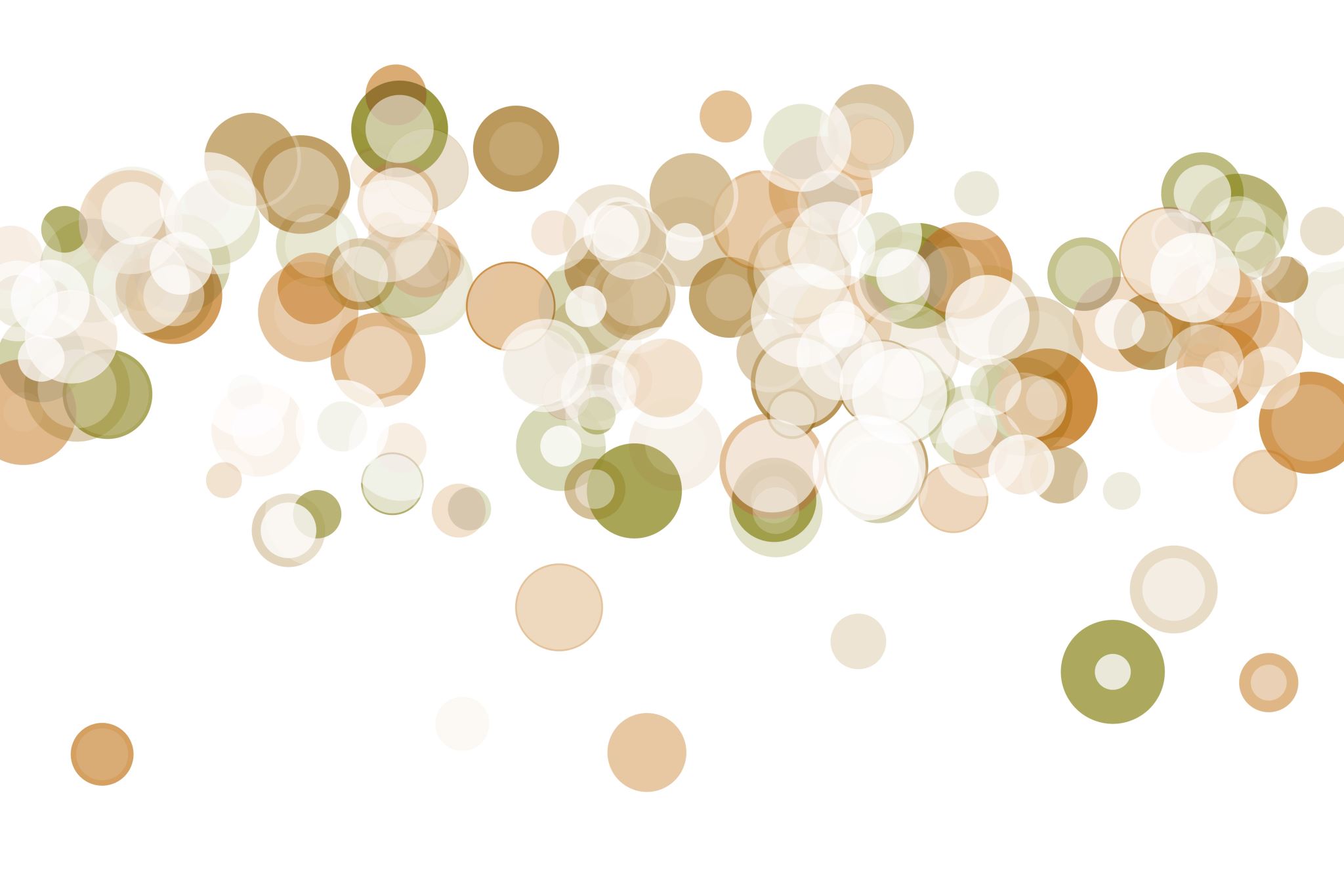 Addis berner bear forgets
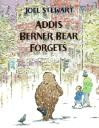 By Joel Stewart
4:28
ISBN 9780552554343		Publisher Random House Children's Books, 2008		PRC ID# 2175
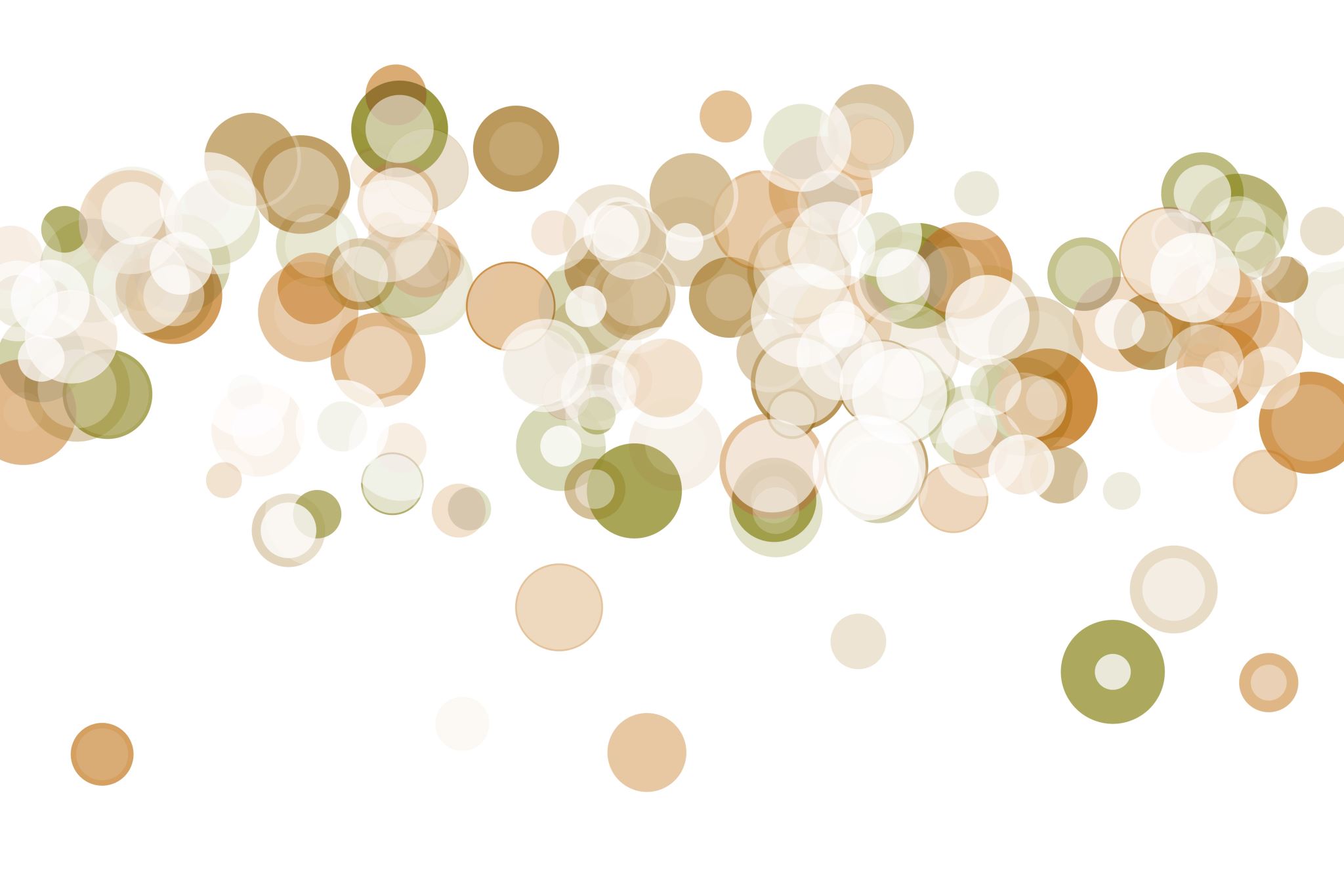 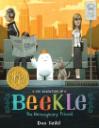 The adventures of beekle,the unimaginary friend
By Dan Santat
6:43
ISBN 9780316199988		Publisher Little, Brown & Co, 2014		PRC ID# 4104
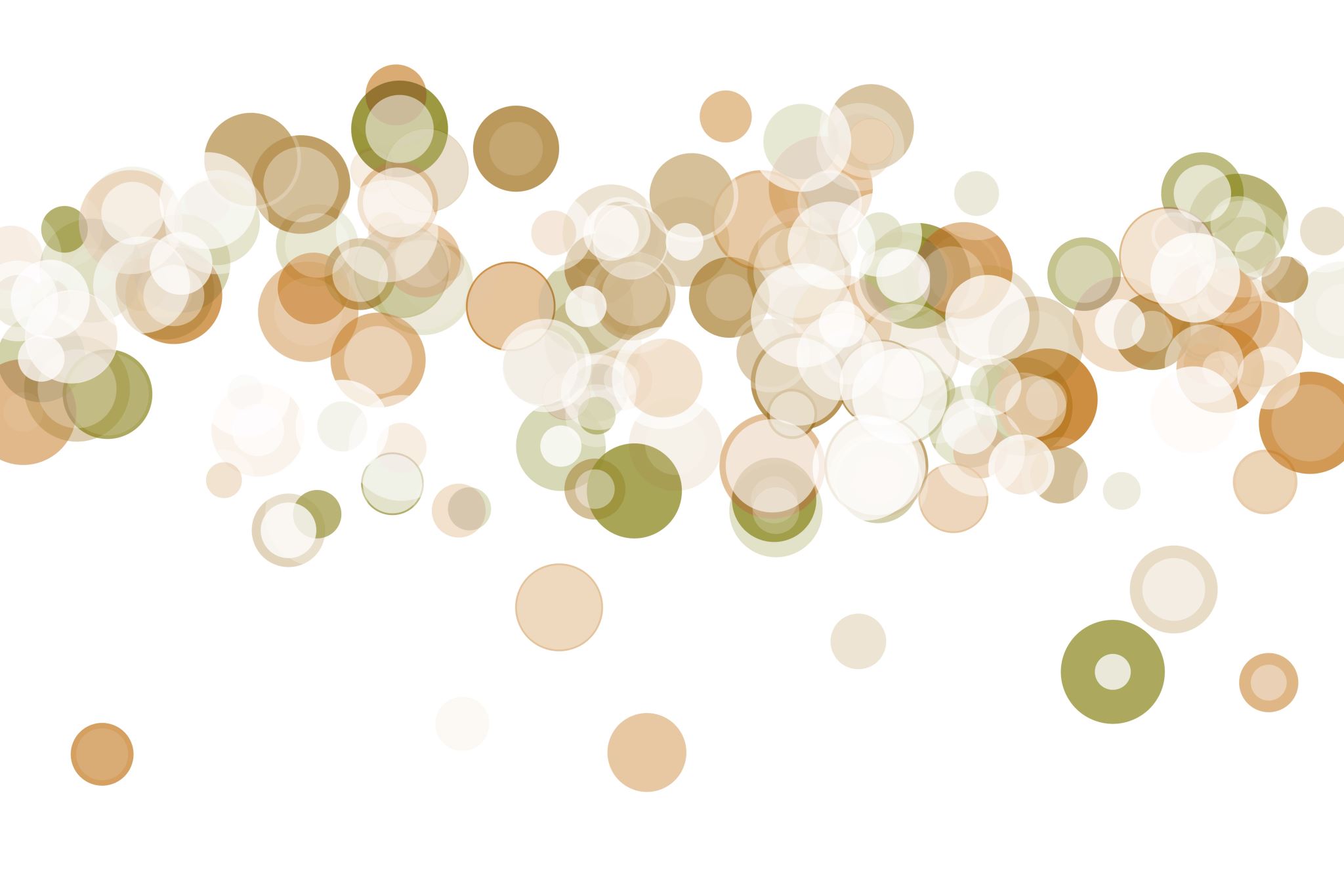 The adventures egg box dragon
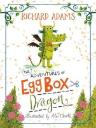 By Richard Adams, Illustrated by Alex T. Smith
6:21
ISBN 9781444938401		Publisher Hodder Children's Books (UK), 2017		PRC ID# 31567
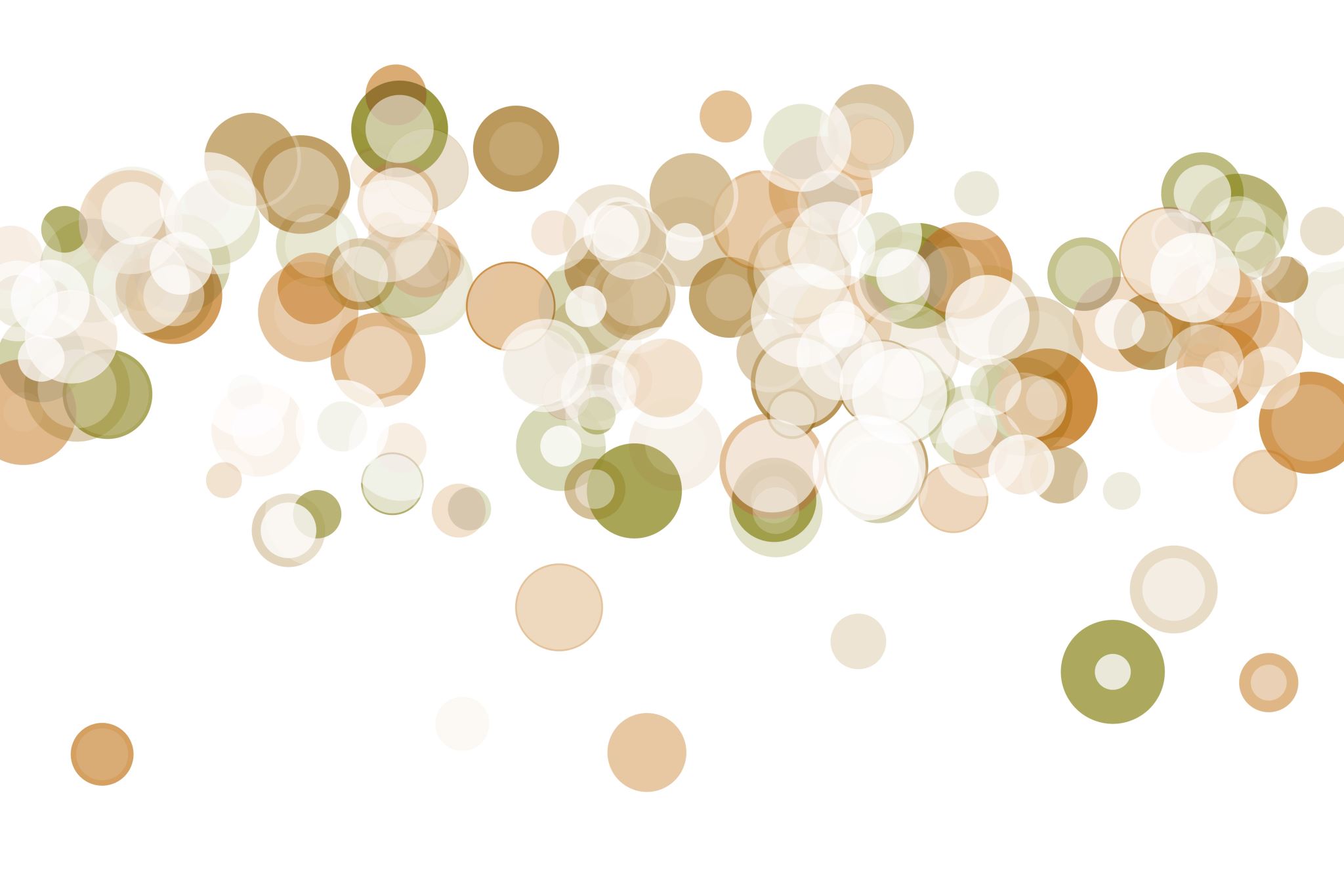 True to Life Series
3 titles can be official Challenge books and 5 more can be personal choice
adventures withchipper the cheetah
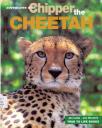 By Jan Latta
1:28
ISBN 9780975677025		Publisher True to Life books, 2004		PRC ID# 15284
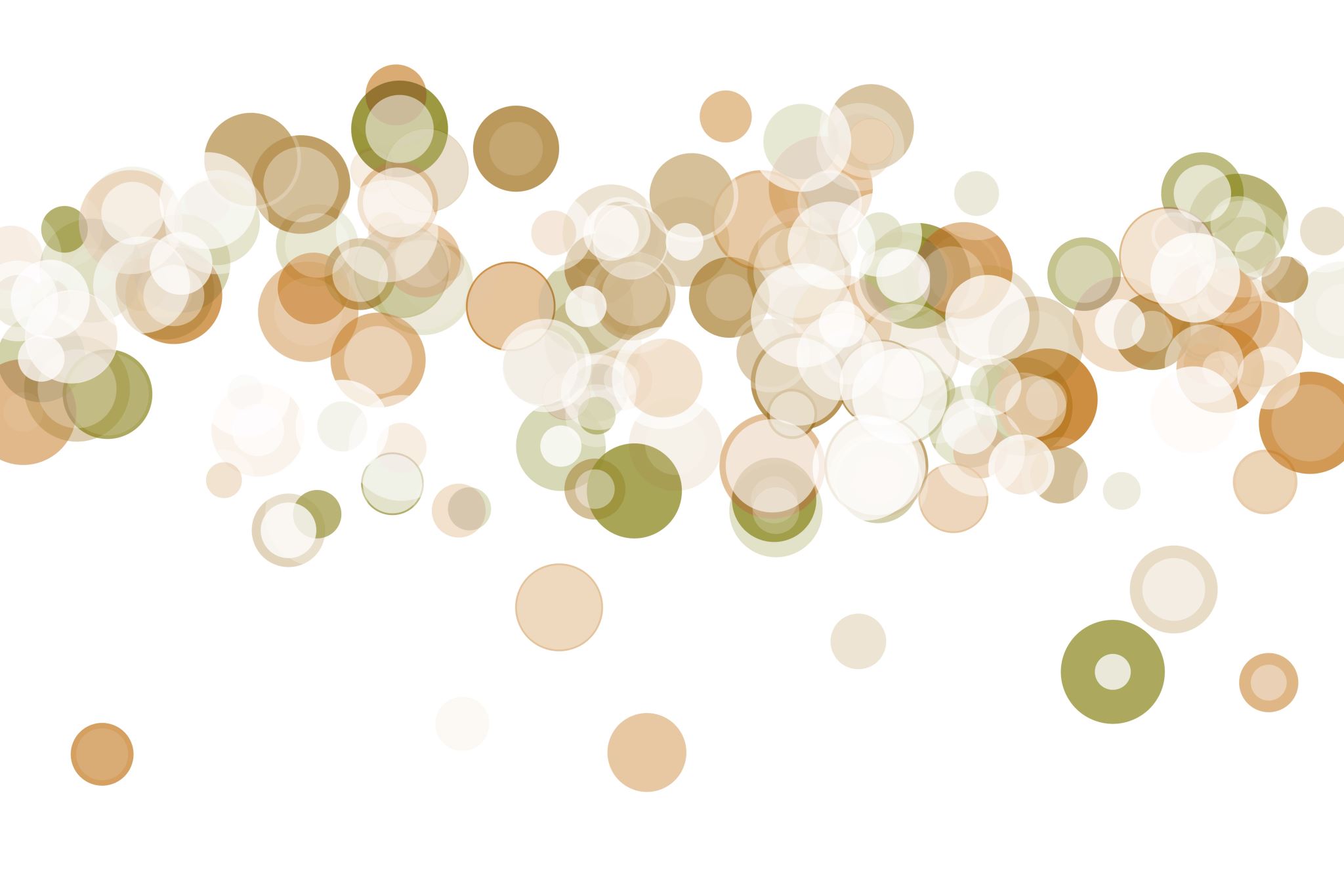 True to Life Series
3 titles can be official Challenge books and 5 more can be personal choice
adventures with elle the elephant
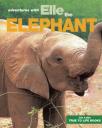 By Jan Latta
2:03
ISBN 9780975677087		Publisher True to Life books, 2005		PRC ID# 17534
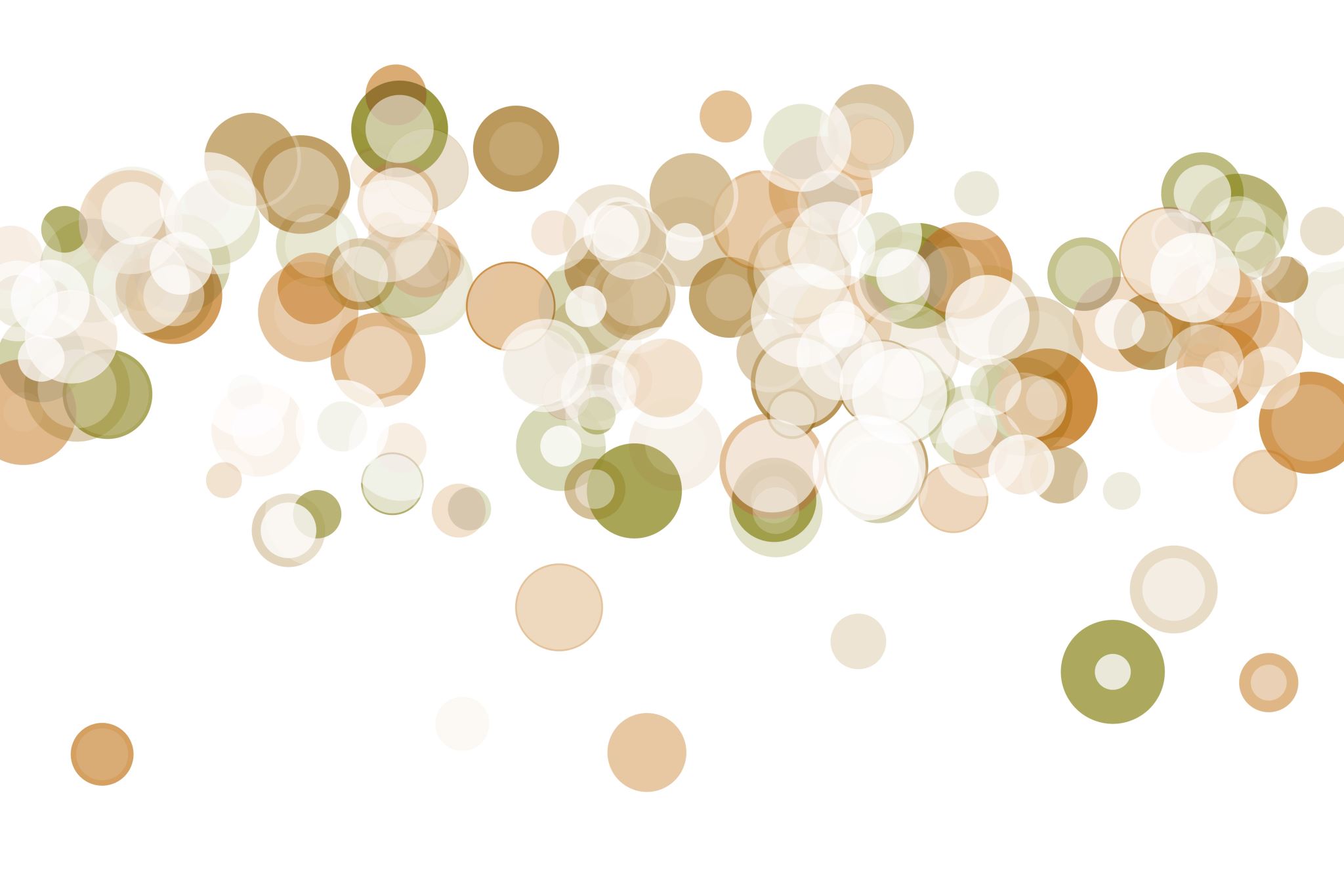 True to Life Series
3 titles can be official Challenge books and 5 more can be personal choice
adventures with Gerry the giraffe
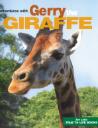 By Jan Latta
1:15
ISBN 9780975677094		Publisher True to Life books, 2009		PRC ID# 42407
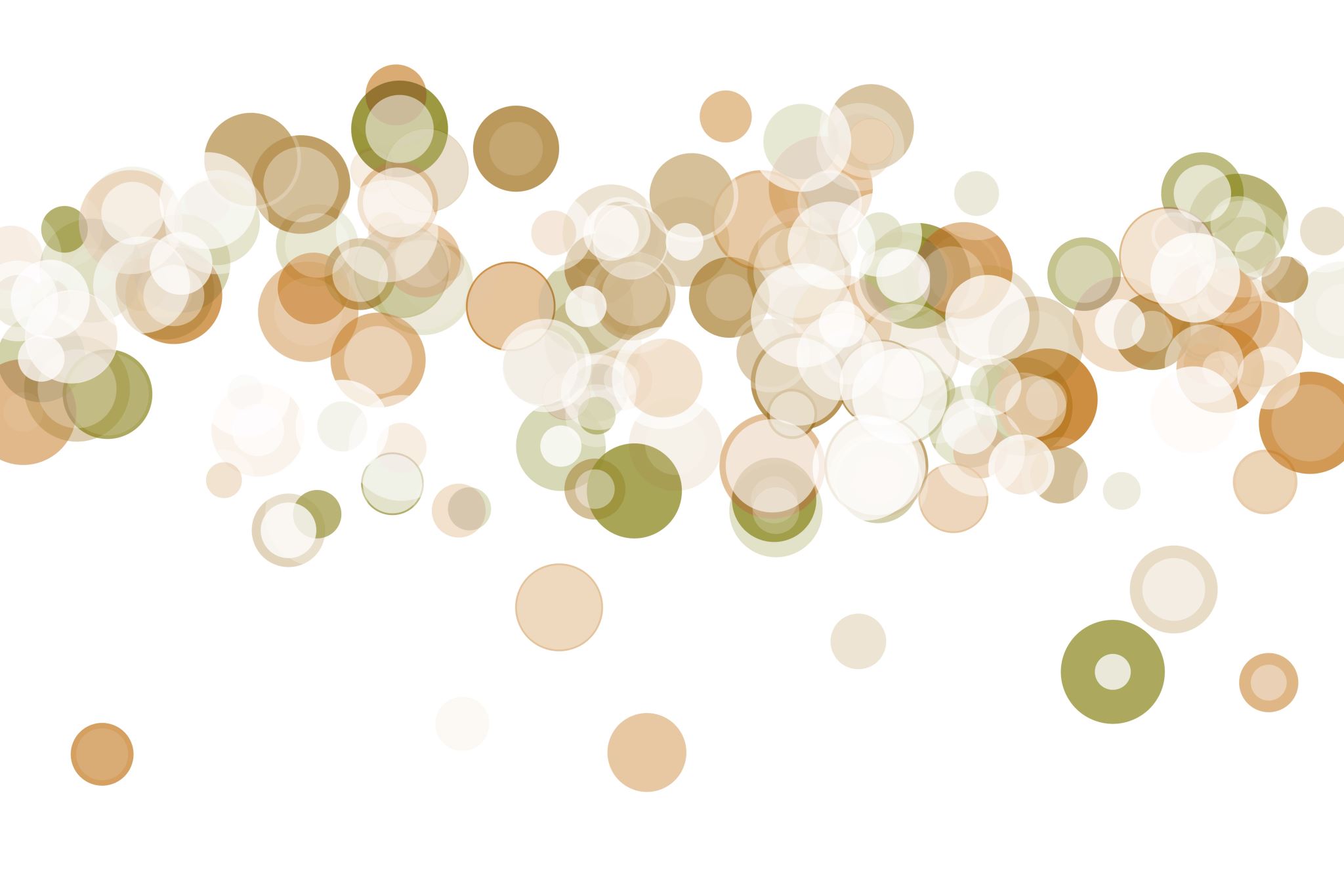 True to Life Series
3 titles can be official Challenge books and 5 more can be personal choice
adventures with kolah the koala
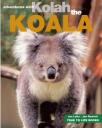 By Jan Latta
3:17
ISBN 9780975677001		Publisher True to Life books, 2004		PRC ID# 15285
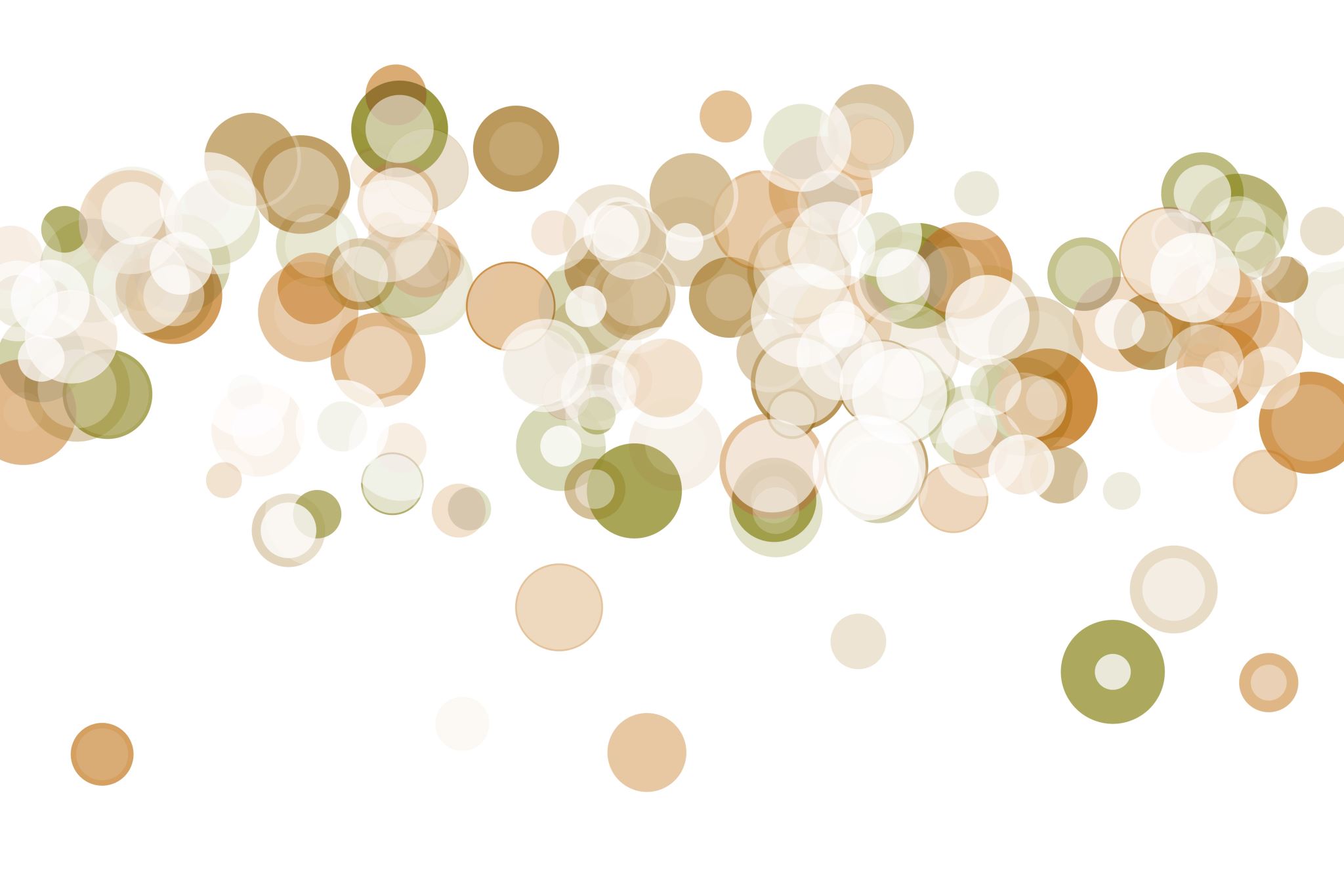 True to Life Series
3 titles can be official Challenge books and 5 more can be personal choice
adventures with lena the lion
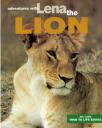 By Jan Latta
1:48
ISBN 9780975677049		Publisher True to Life books, 2004		PRC ID# 15286
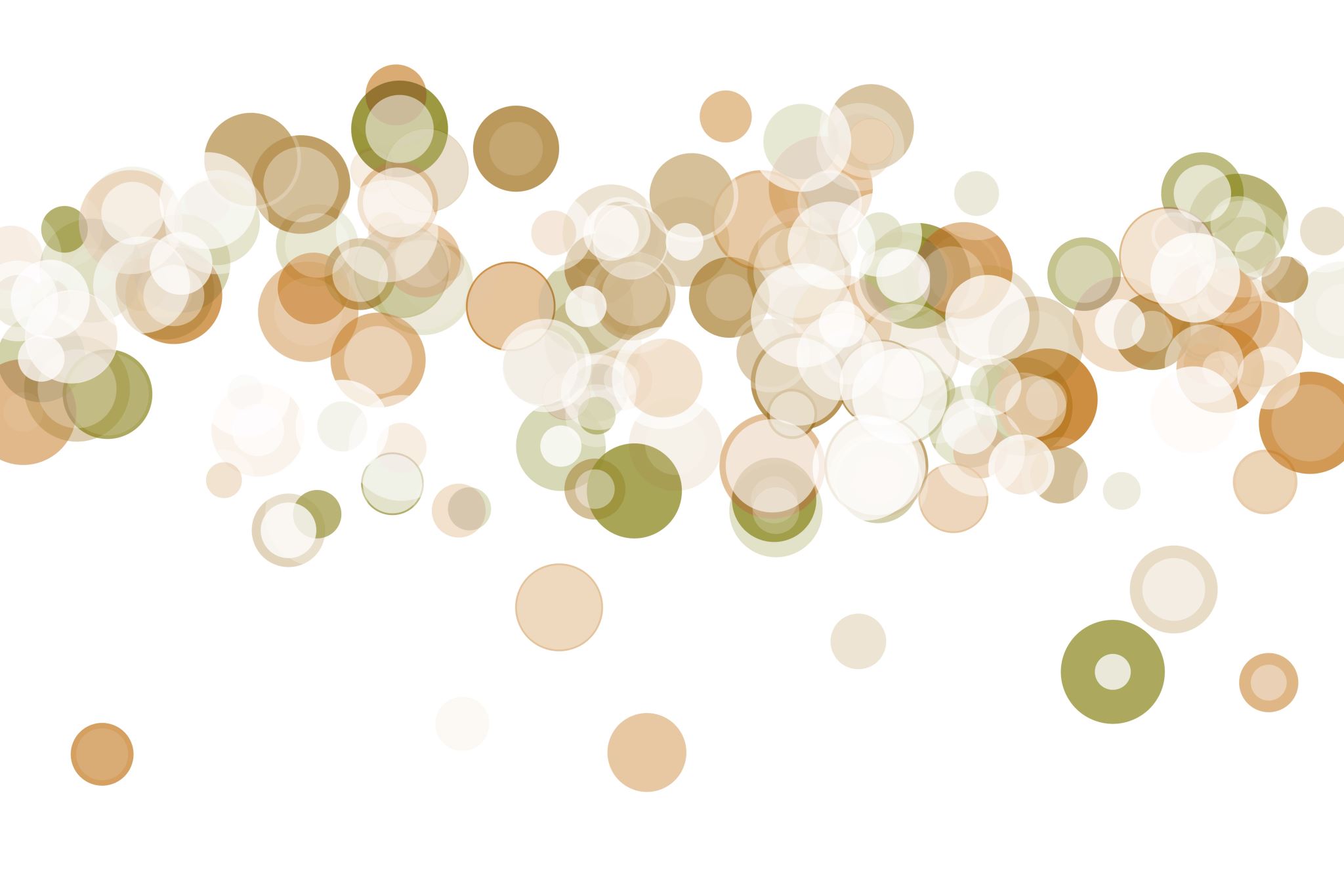 True to Life Series
3 titles can be official Challenge books and 5 more can be personal choice
adventures withLennie the leopard
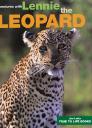 By Jan Latta
2:37
ISBN 9780980872712		Publisher True to Life books, 2011		PRC ID# 75895
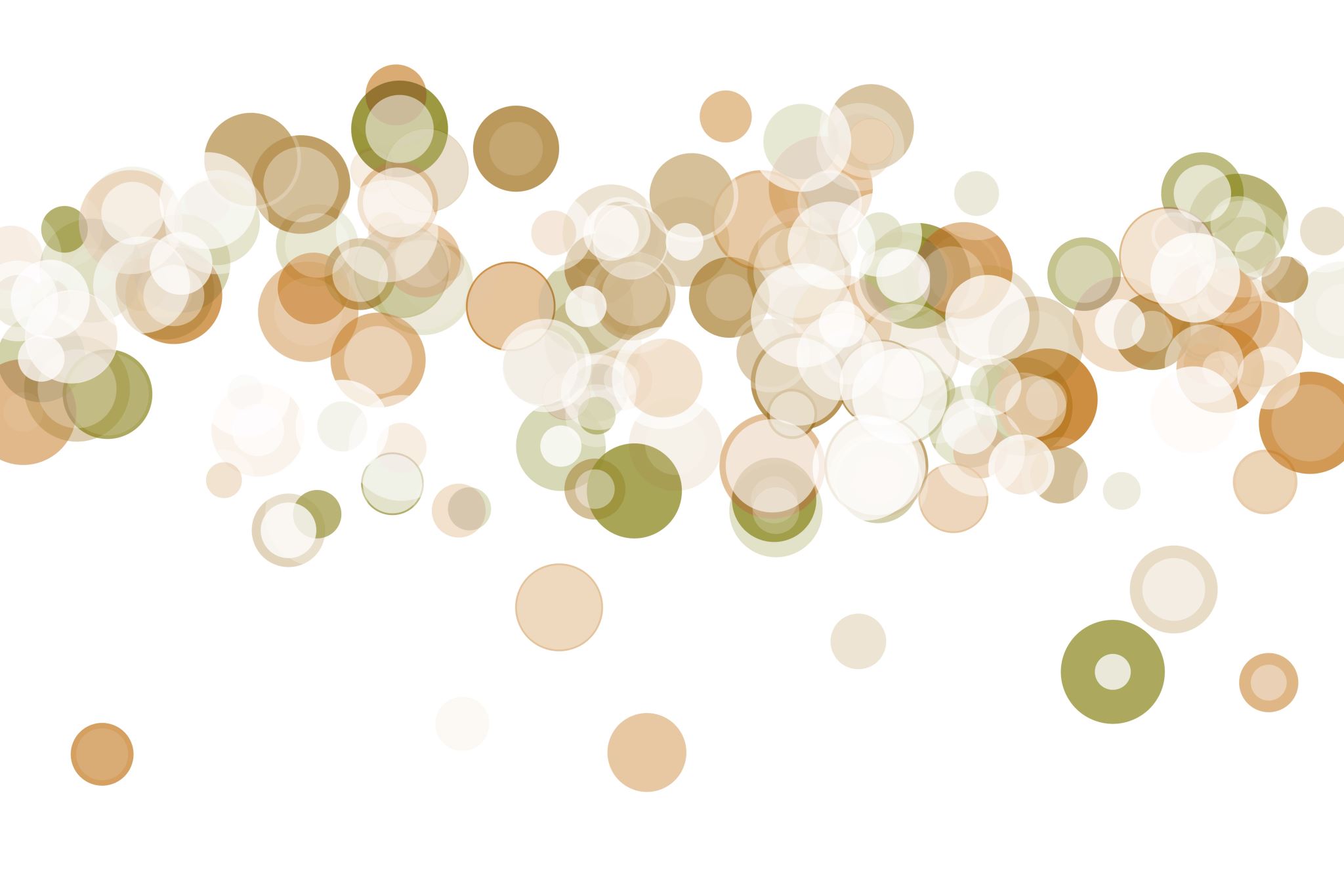 True to Life Series
3 titles can be official Challenge books and 5 more can be personal choice
adventures with mia the meerkat
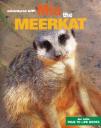 By Jan Latta
2:18
ISBN 9780975677070		Publisher True to Life books, 2009		PRC ID# 42605
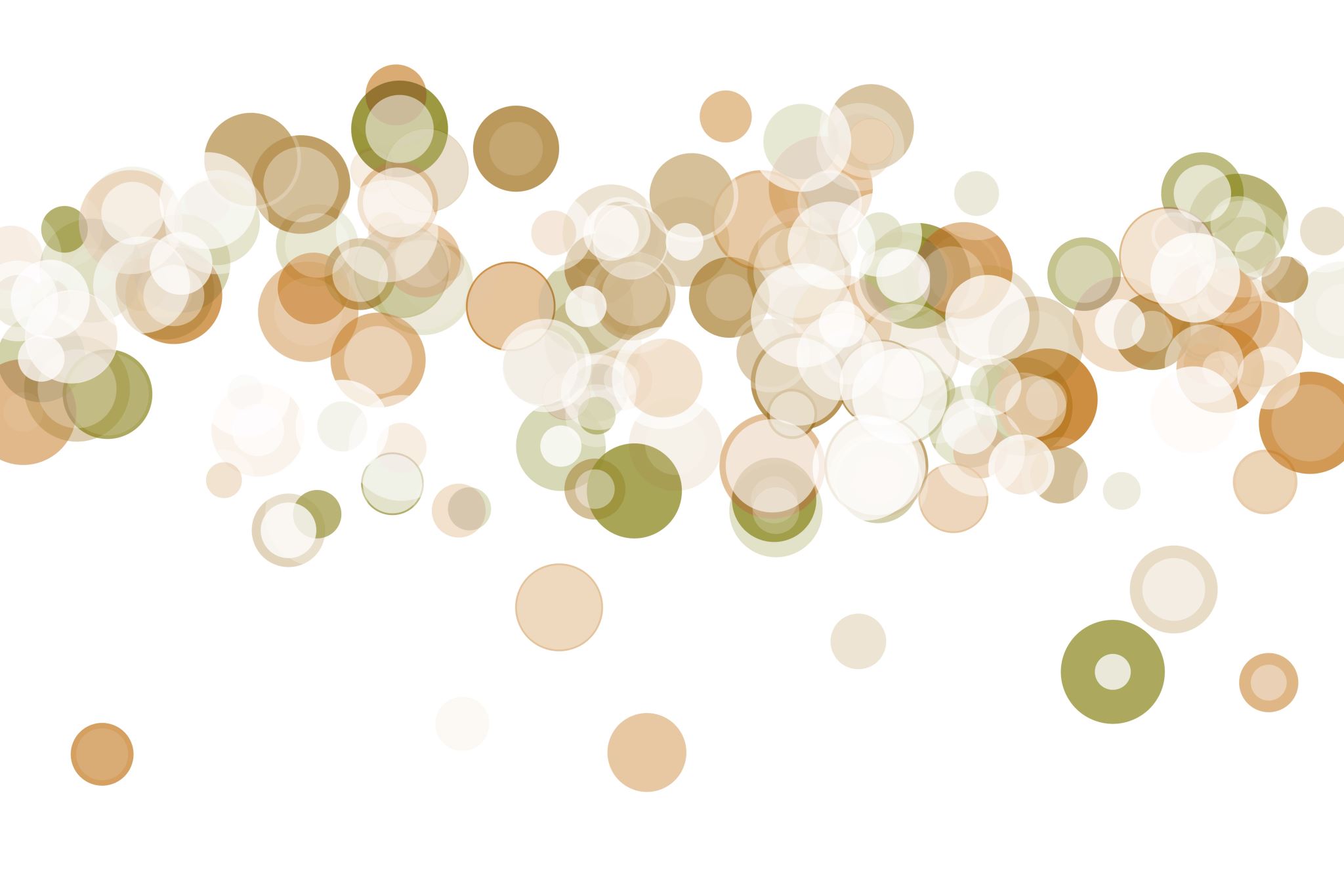 True to Life Series
3 titles can be official Challenge books and 5 more can be personal choice
adventures withping-ping the panda
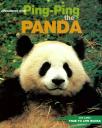 By Jan Latta
2:26
ISBN 9780975677056		Publisher True to Life books, 2006		PRC ID# 490
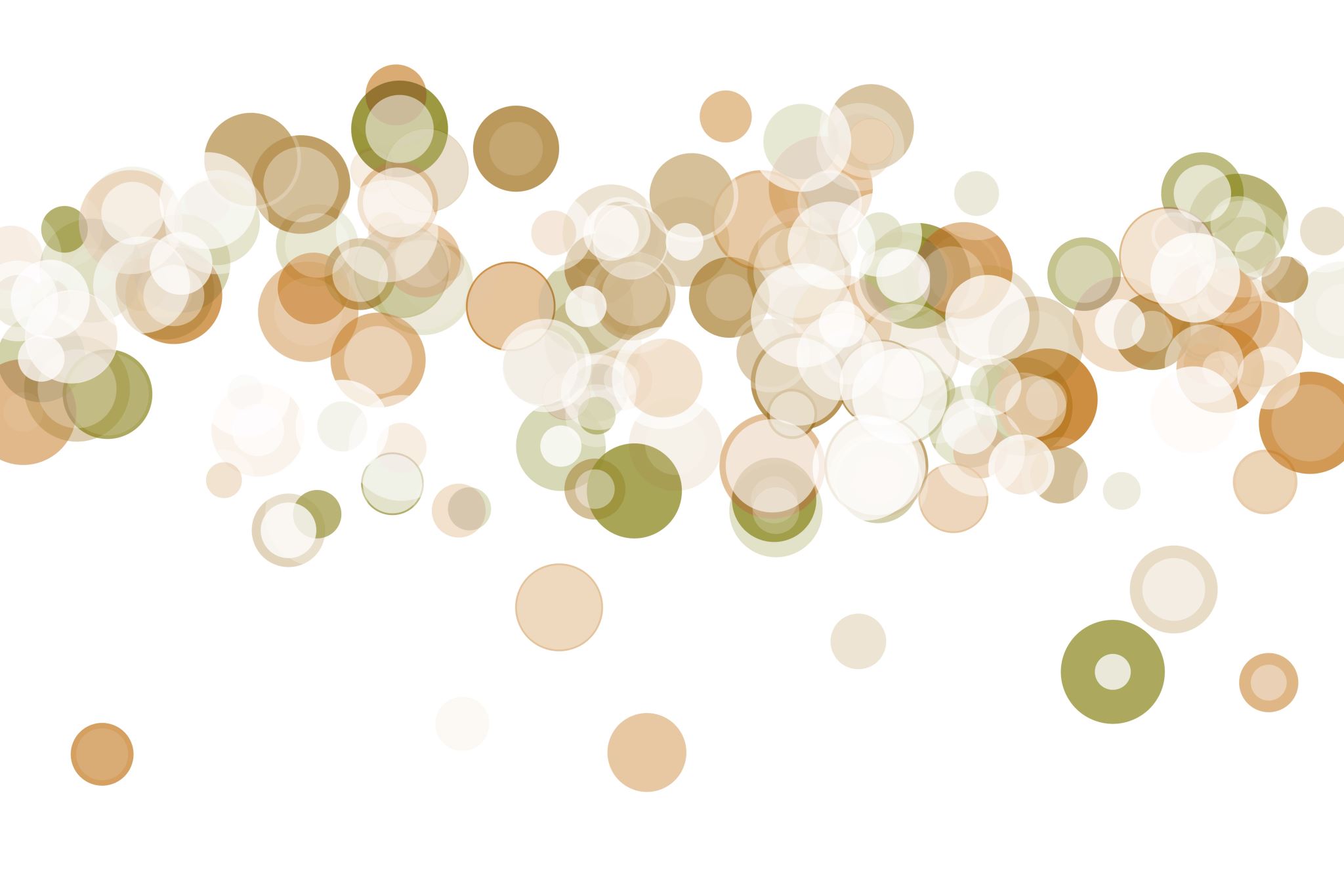 True to Life Series
3 titles can be official Challenge books and 5 more can be personal choice
adventures withrufus the rhinoceros
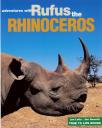 By Jan Latta
2:36
ISBN 9780975677018		Publisher True to Life books, 2004		PRC ID# 15287
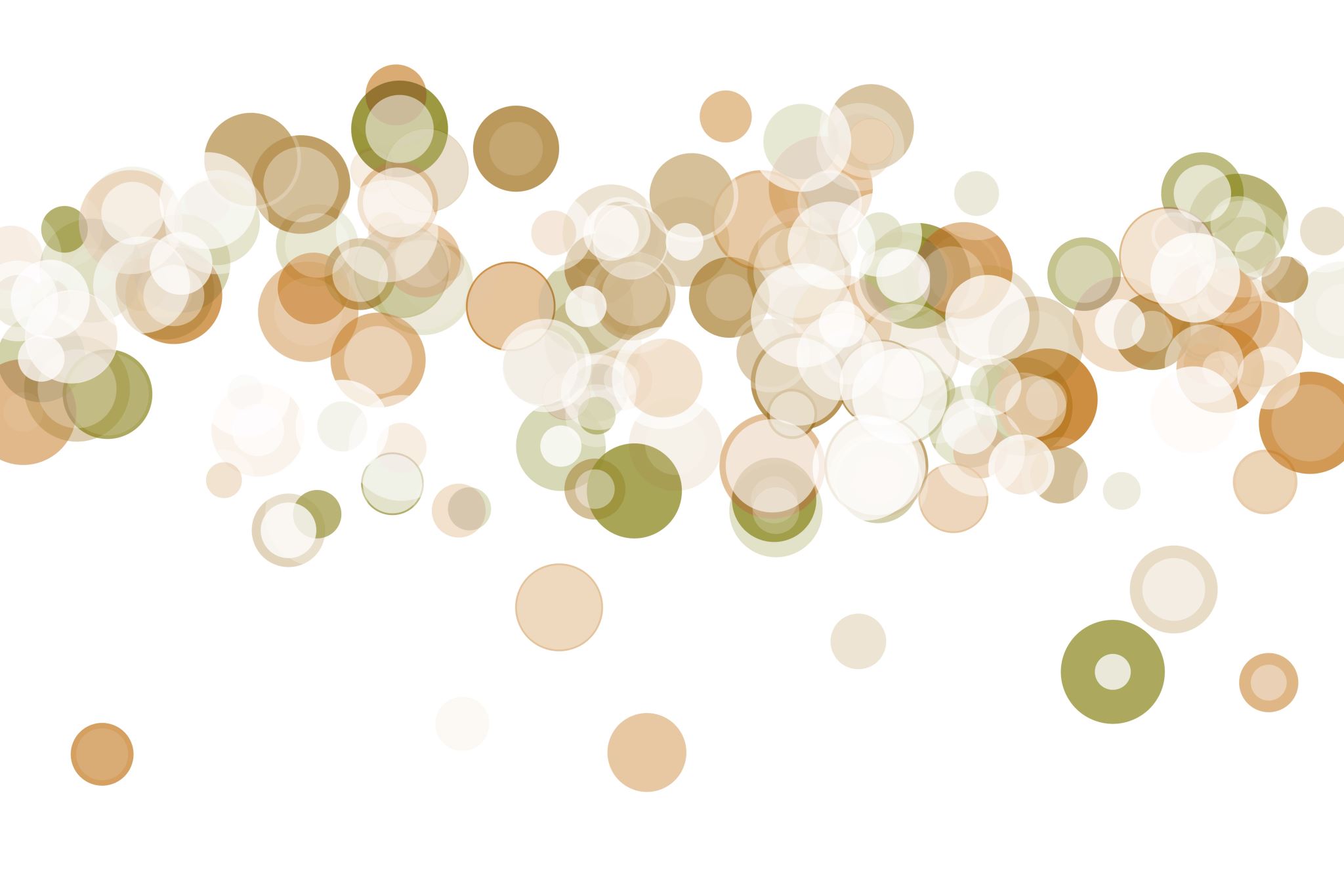 True to Life Series
3 titles can be official Challenge books and 5 more can be personal choice
adventures with timba the tiger
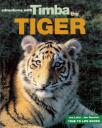 By Jan Latta
1:47
ISBN 9780975677032		Publisher True to Life books, 2004		PRC ID# 15288
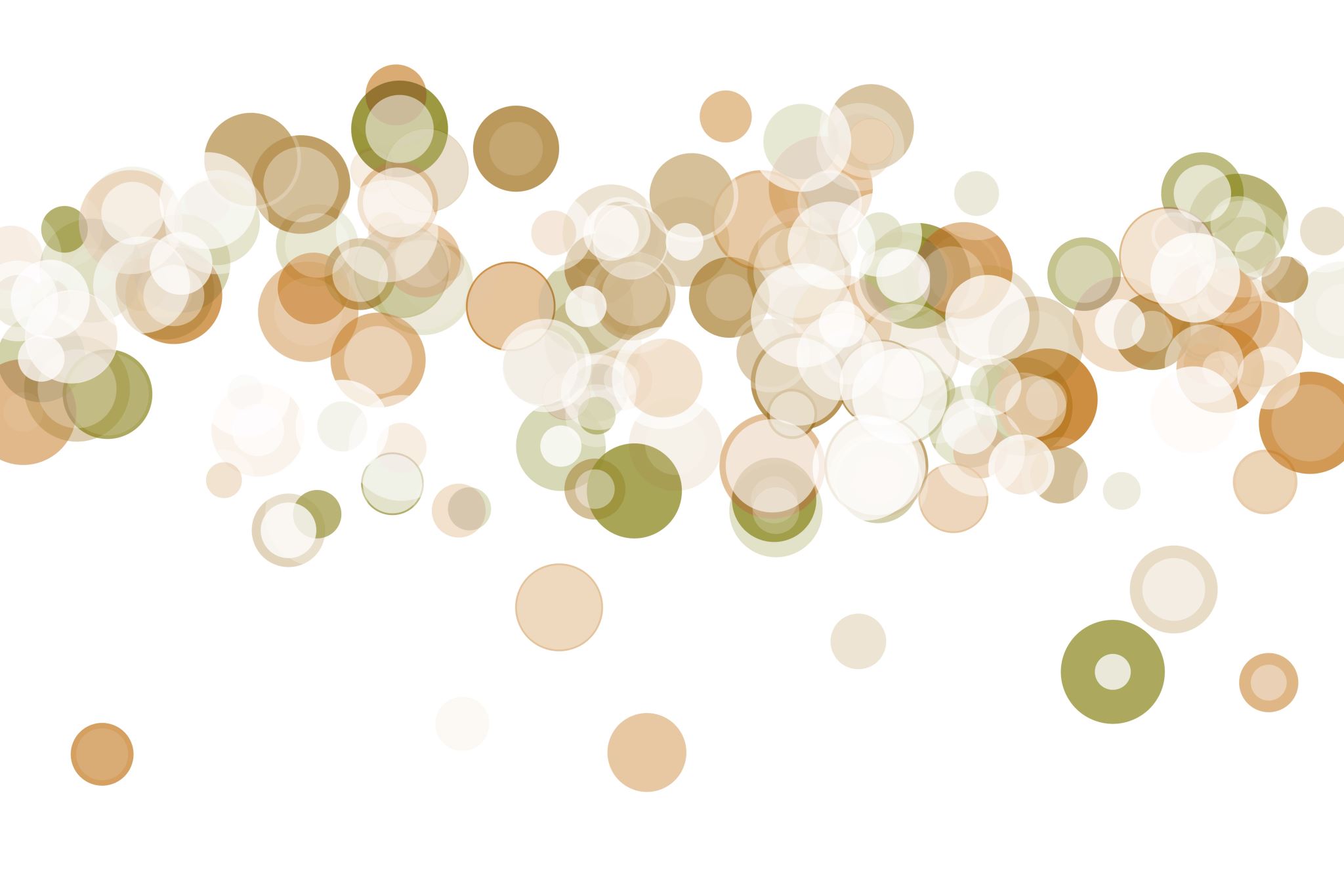 Again!
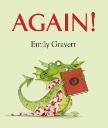 By Emily Gravett
6:37
ISBN 9780230745360		Publisher MacMillan, 2011		PRC ID# 40567
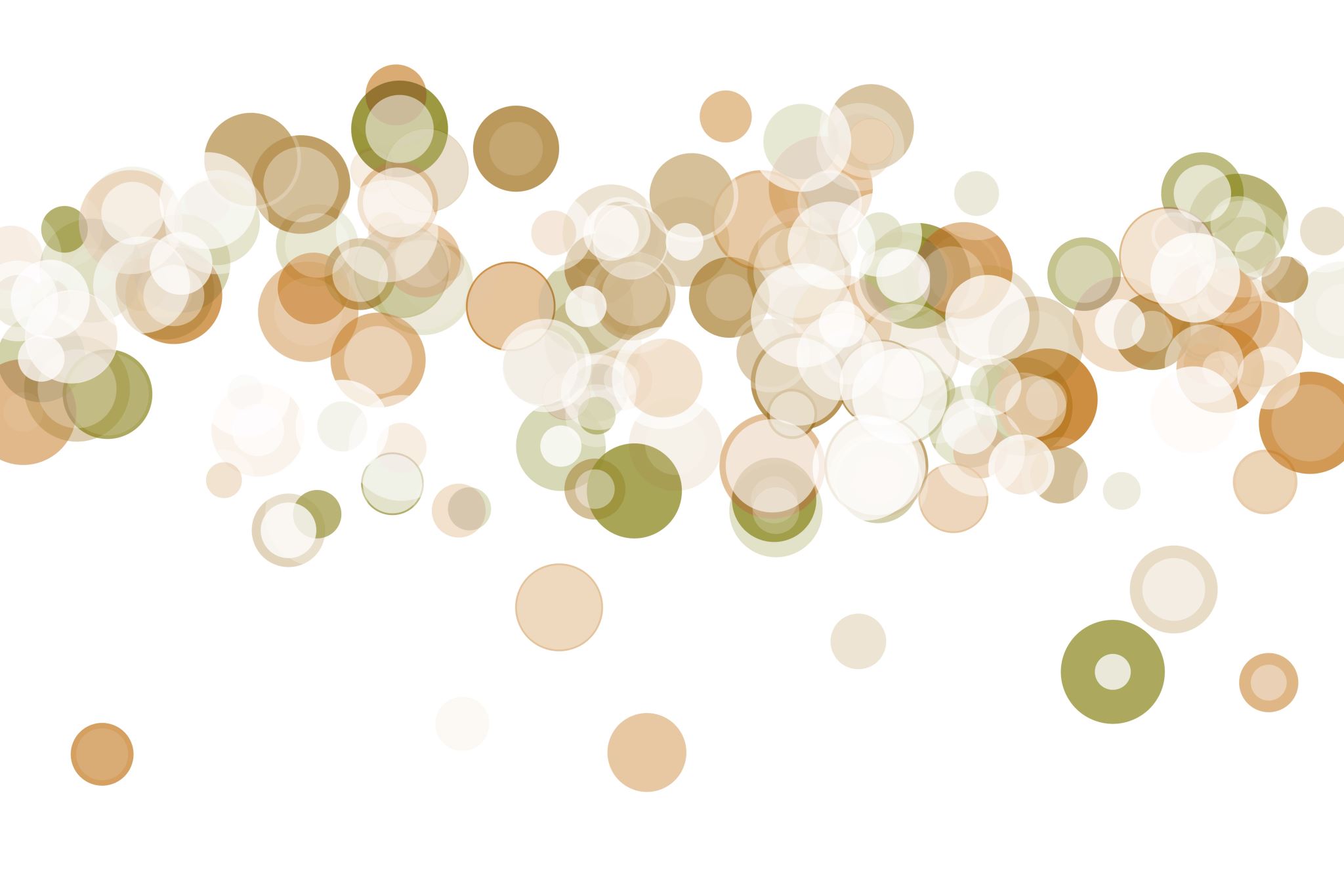 Albert and little henry
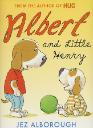 By Jez Alborough
4:52
ISBN 9781406357509		Publisher Walker Books, 2015		PRC ID# 4584
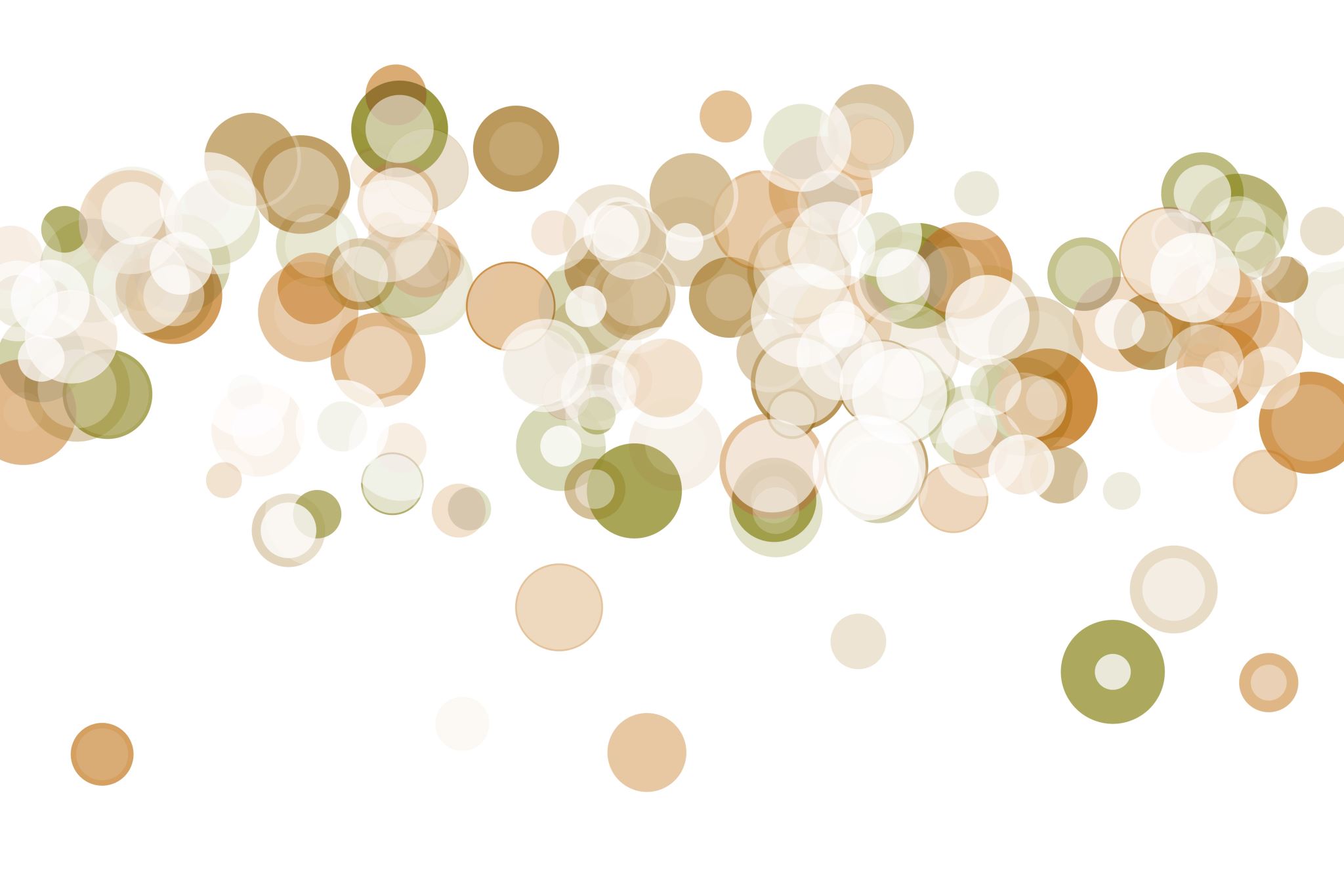 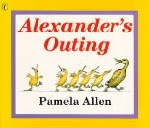 Alexander’s outing
By Pamela Allen
6:48
ISBN 9780140554786		Publisher Penguin, 1998		PRC ID# 9621
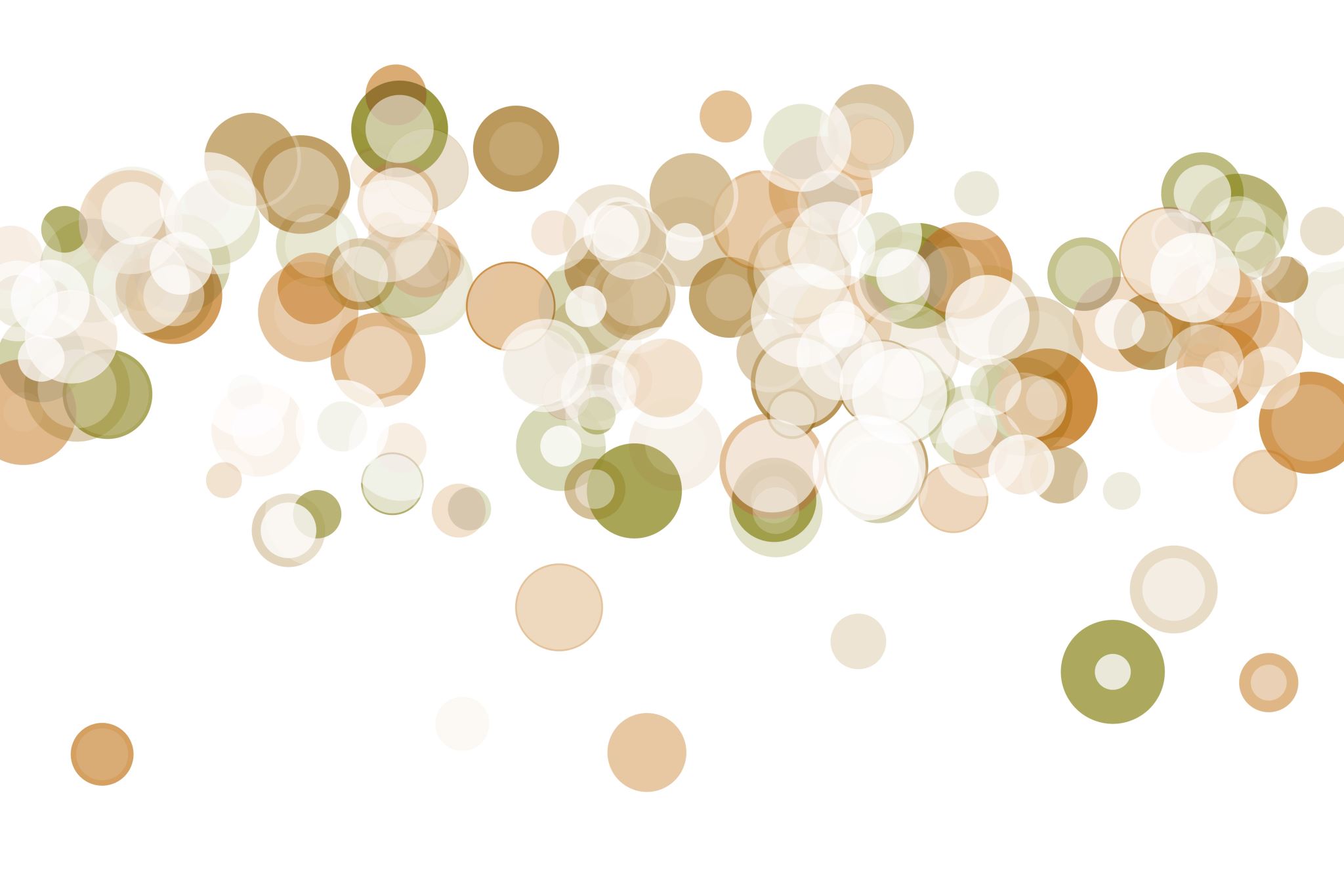 Alfie and the birthday surprise
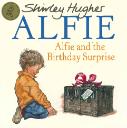 By Shirley Hughes
13:30
ISBN 9781862307872		Publisher Red Fox, 2009		PRC ID# 22389
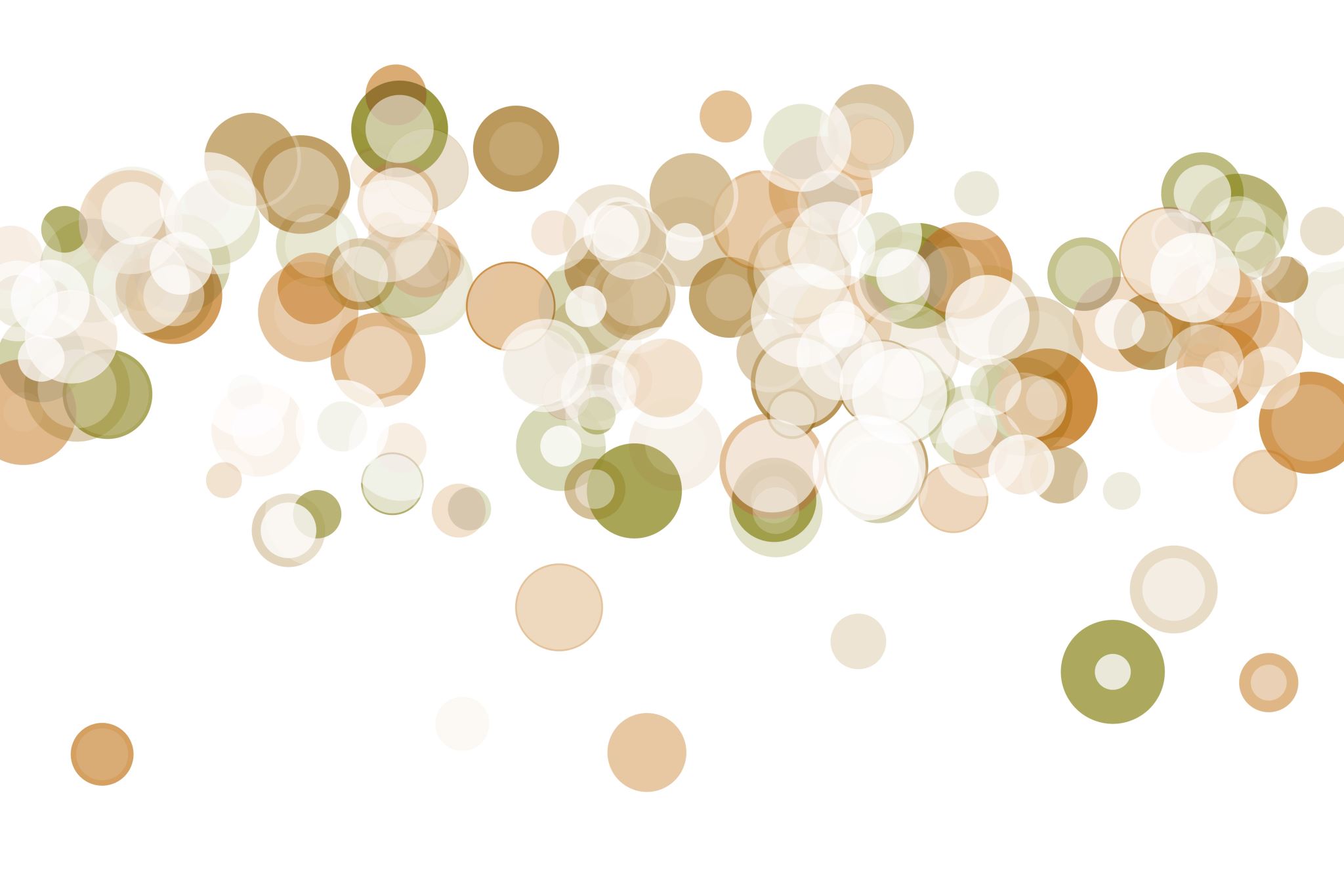 Alice & anatole
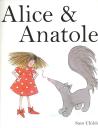 By Sam Childs
5:29
ISBN 9781416904847		Publisher Simon & Schuster, 2007		PRC ID# 7510
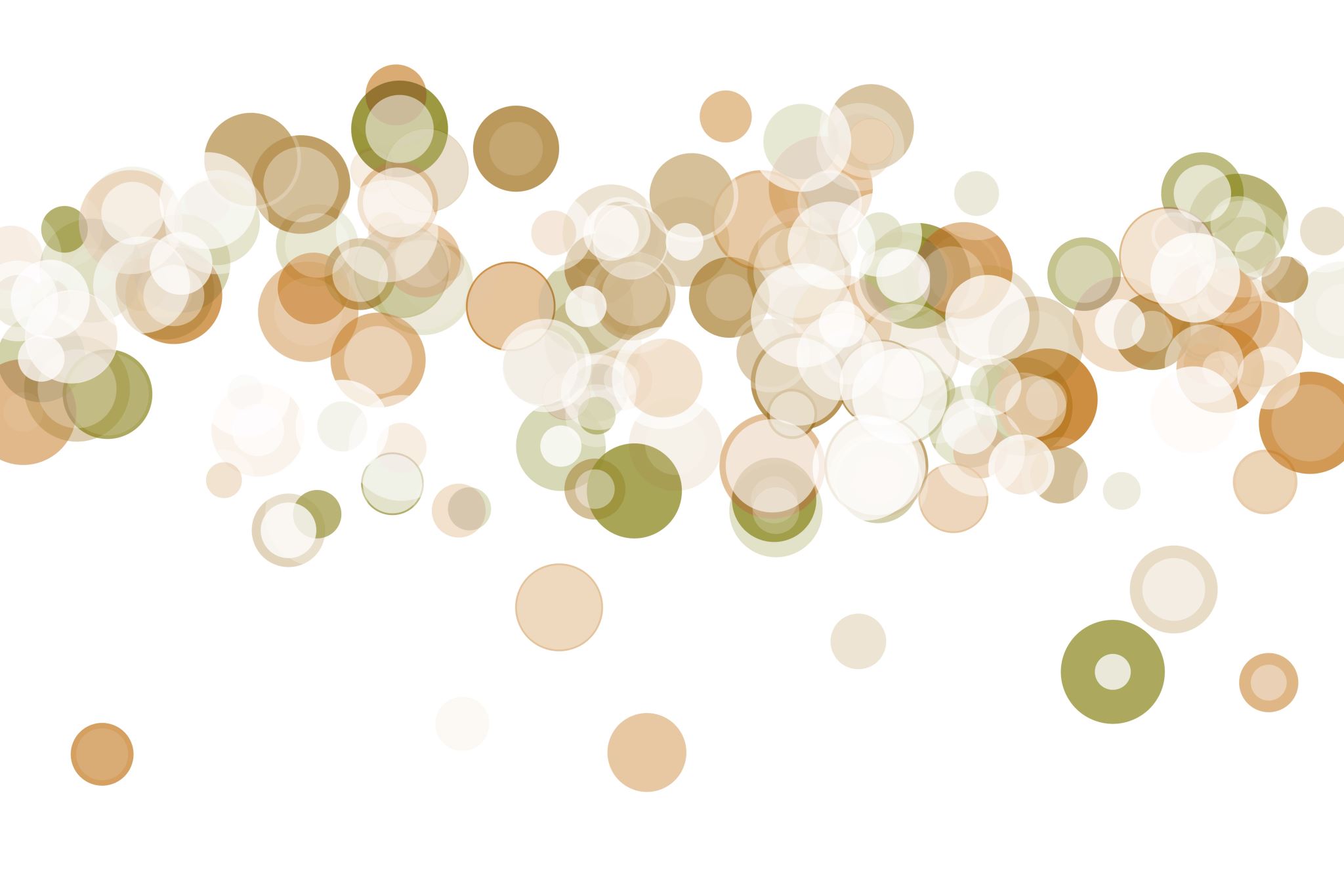 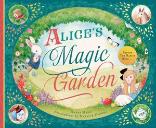 Alice’s Magic garden
By Henry Herz, Illustrated by Natalie Hoopes
8:45
ISBN 9781641700320		Publisher Familius, 2018		PRC ID# 587129
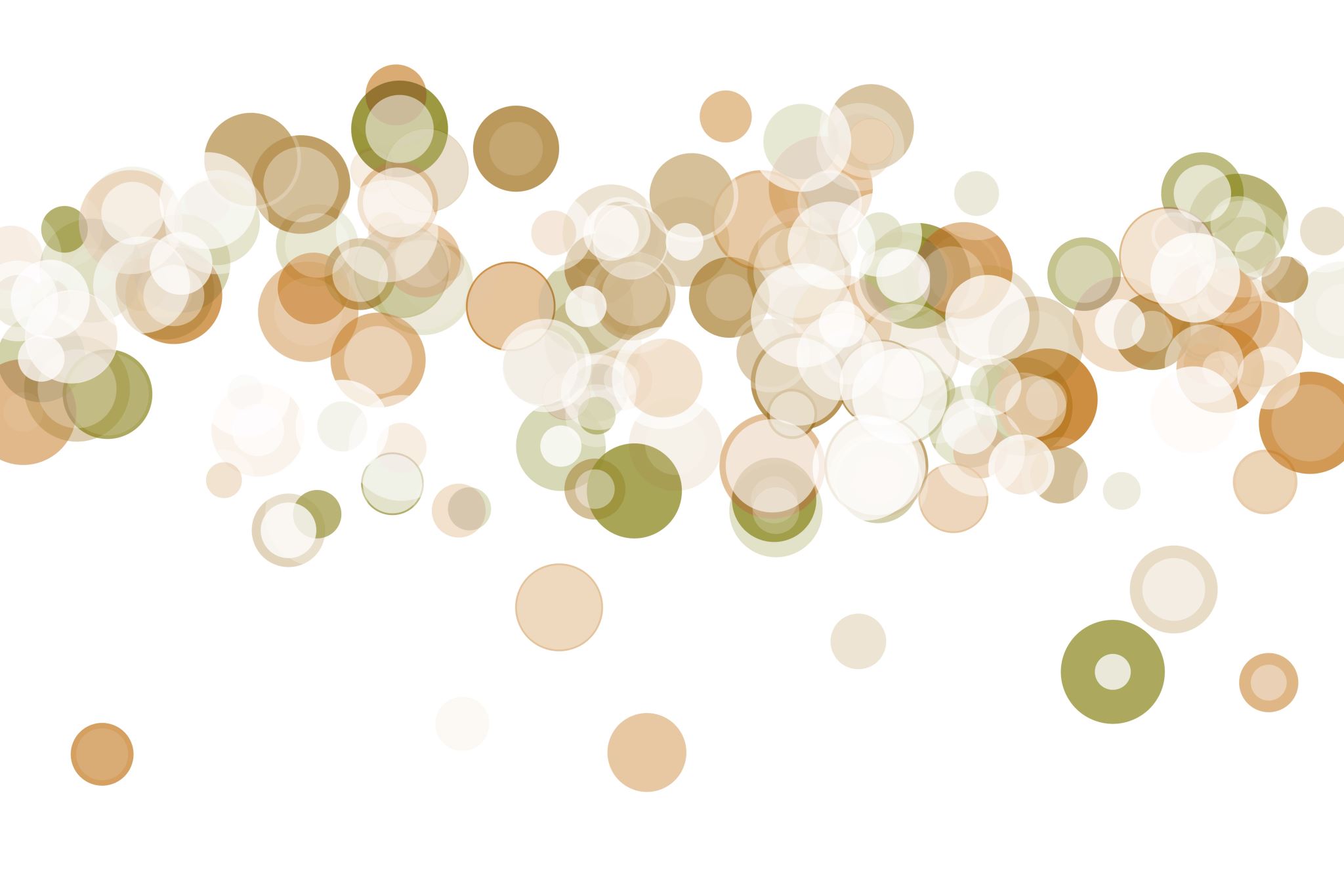 Spot Series
3 titles can be official Challenge books and 5 more can be personal choice
All about spot
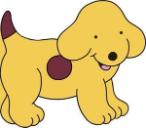 By Eric Hill
1:45
ISBN 9780141373164		Publisher Penguin Books Ltd, UK, 2017		PRC ID# 660225
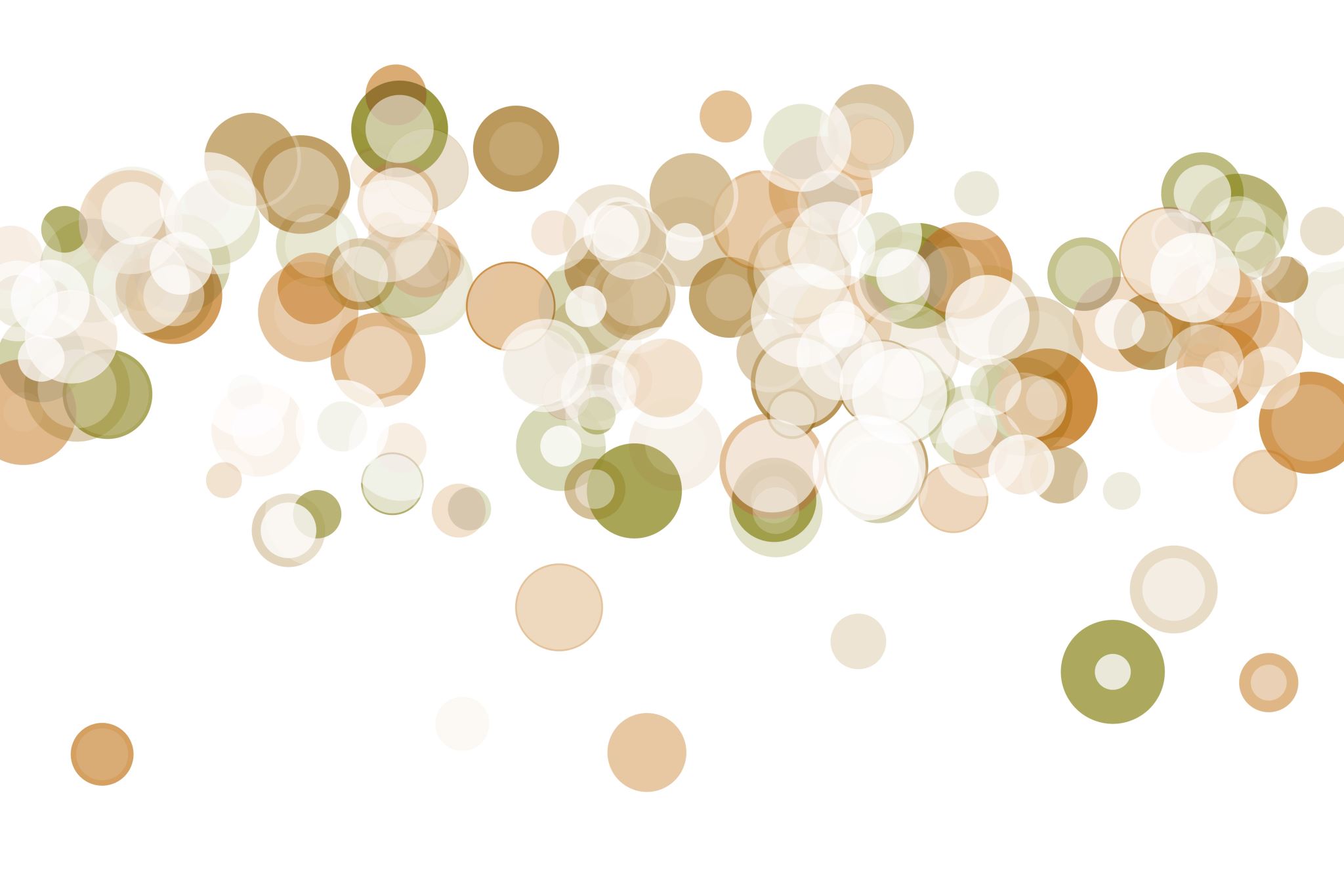 All I want for Christmas is rain
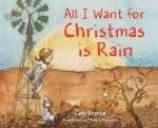 By Cori Brooke, Illustrated by Megan Forward
3:23
ISBN 9781925059717		Publisher New Frontier Publishing, 2016		PRC ID# 24809
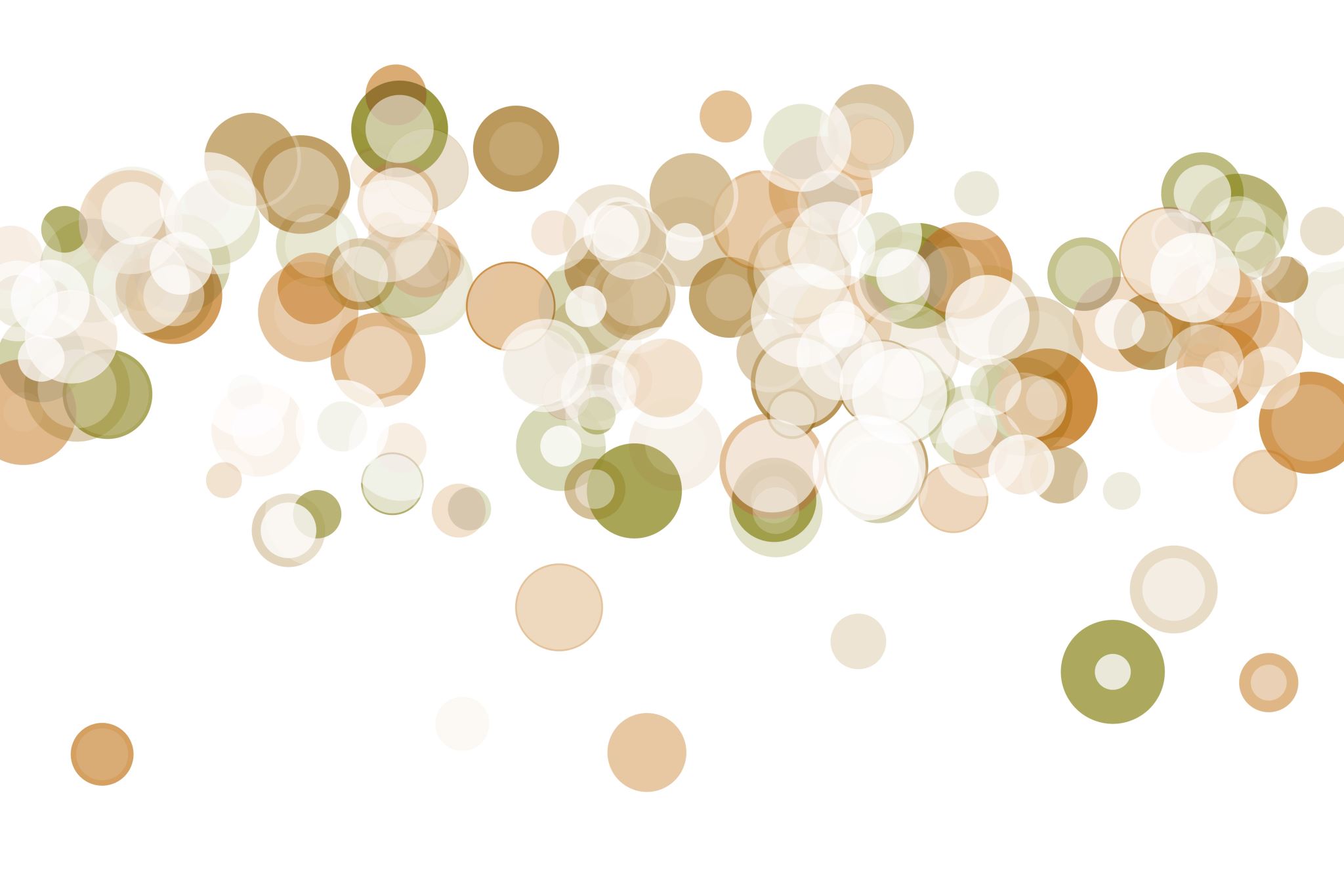 All of the factorsof why I love tractors
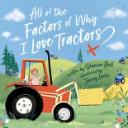 By Davina Bell, Illustrated by Jenny Lovlie
6:59
ISBN 9781760501457		Publisher Hardie Grant Egmont, 2019		PRC ID# 660591
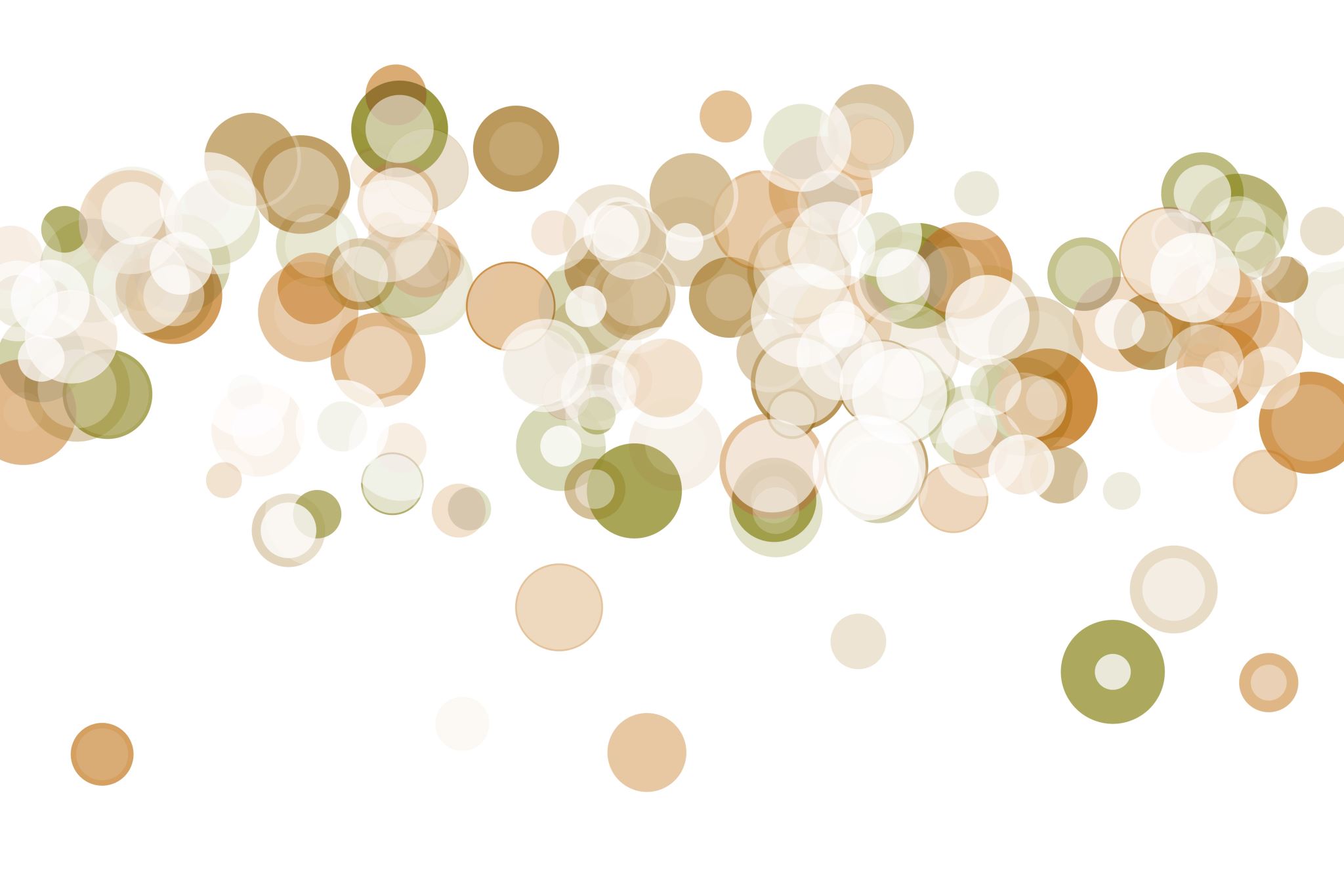 All the ways to be smart
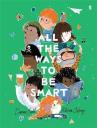 By Davina Bell, Illustrated by Allison Colpoys
7:28
ISBN 9781925713435		Publisher Scribe Publications, 2018		PRC ID# 590943
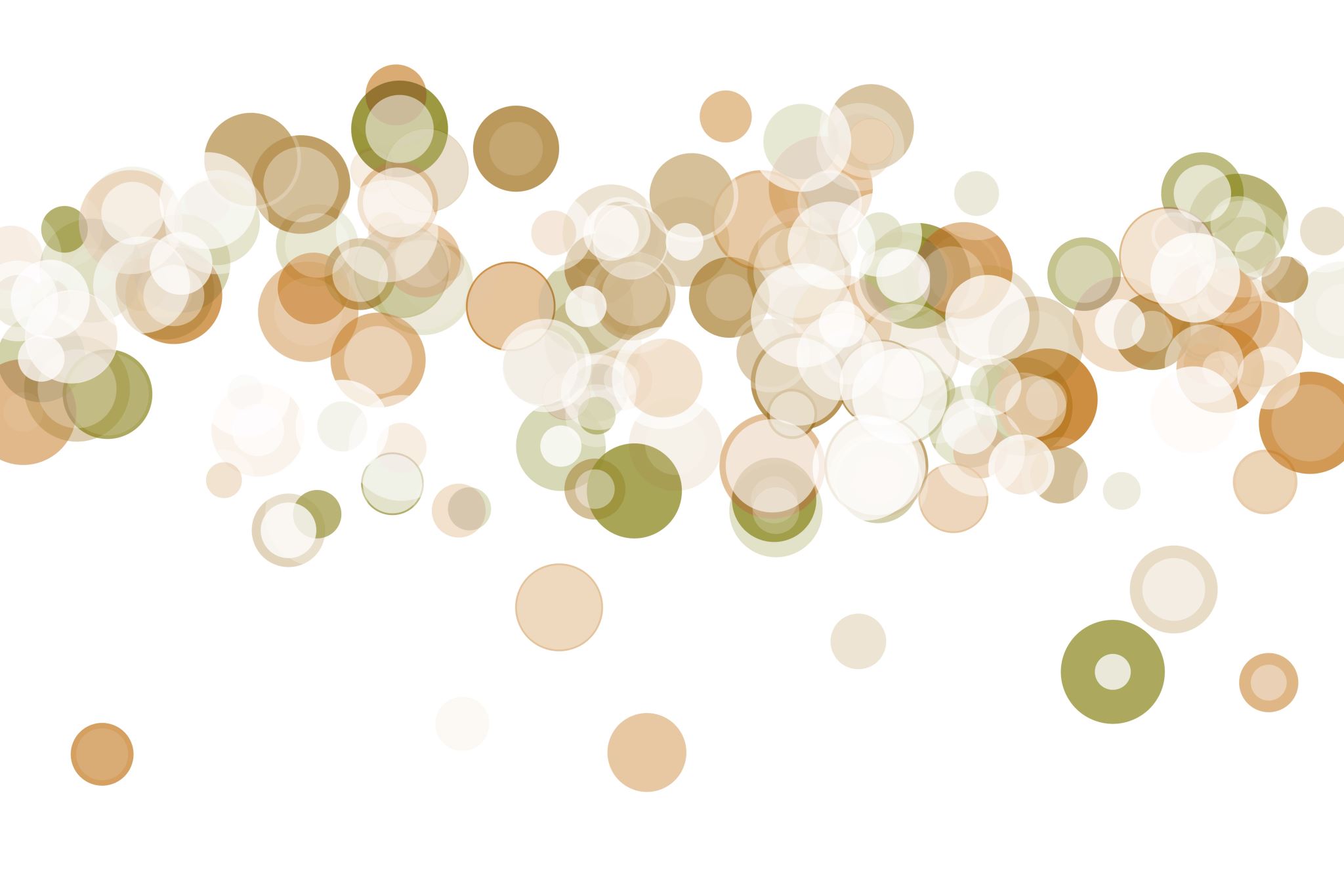 All through the year
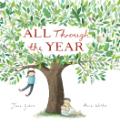 By Jane Godwin, Illustrated by Anna Walker
7:27
ISBN 9780670073993		Publisher Viking Children's, 2010		PRC ID# 54640
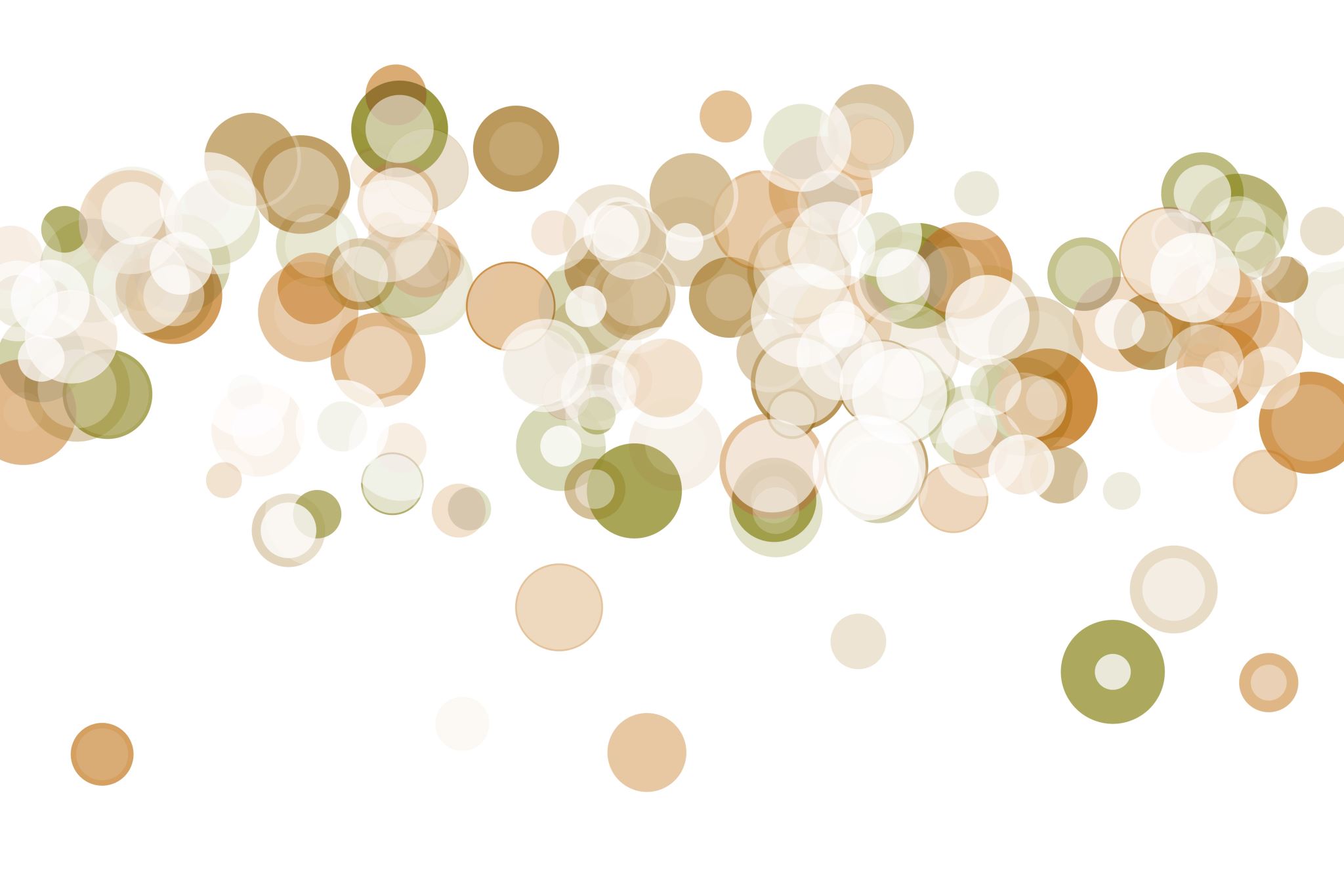 Allegroa musical journey through 11 musical masterpieces
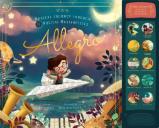 By David Miles, Illustrated by Anita Barghigiani
8:45
ISBN 9781641700382		Publisher Familius, 2018		PRC ID# 125602
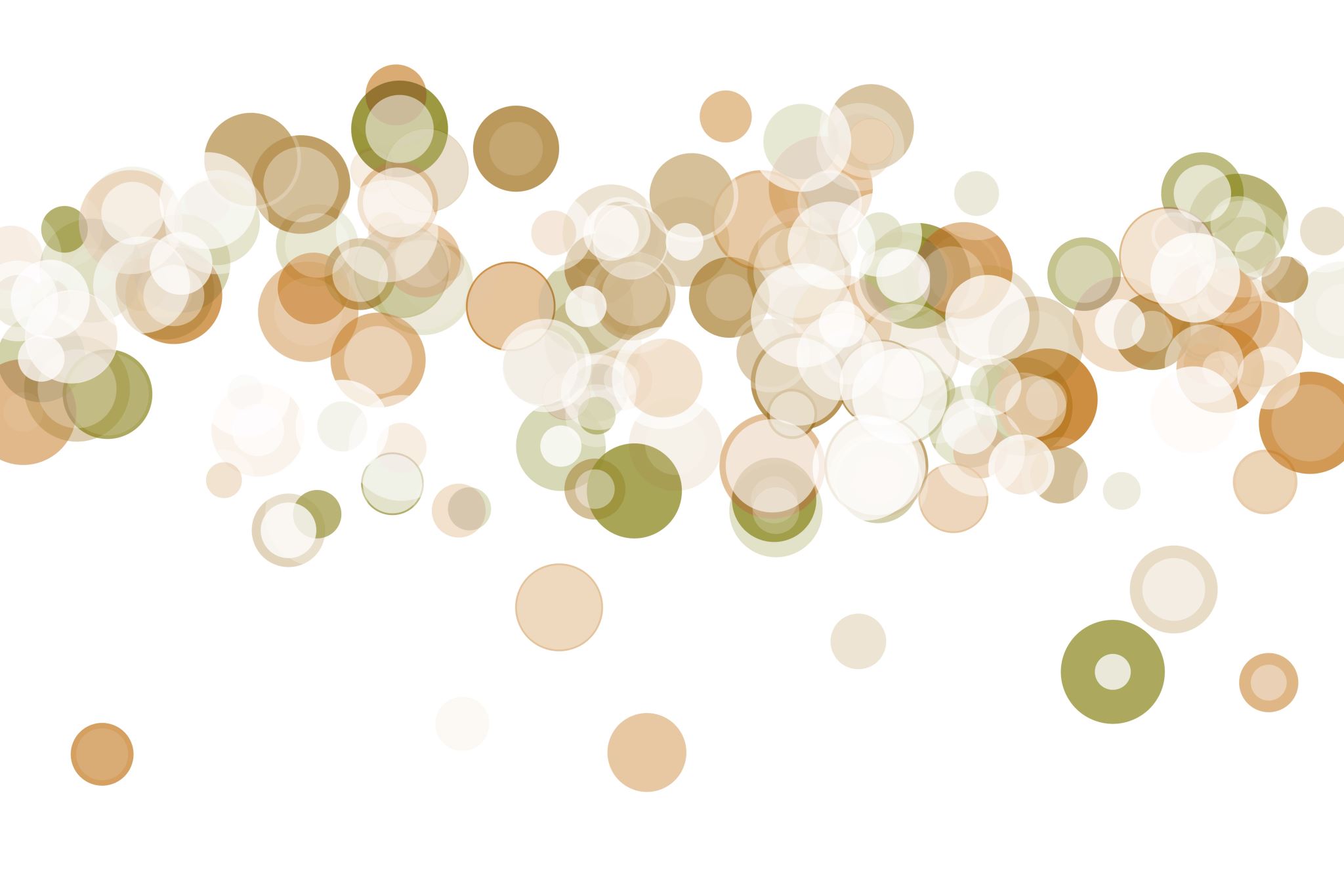 Allergic alpaca
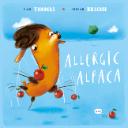 By Kiah Thomas, Illustrated by Connah Brecon
11:04
ISBN 9781760503437		Publisher Little Hare Books, 2019		PRC ID# 660324
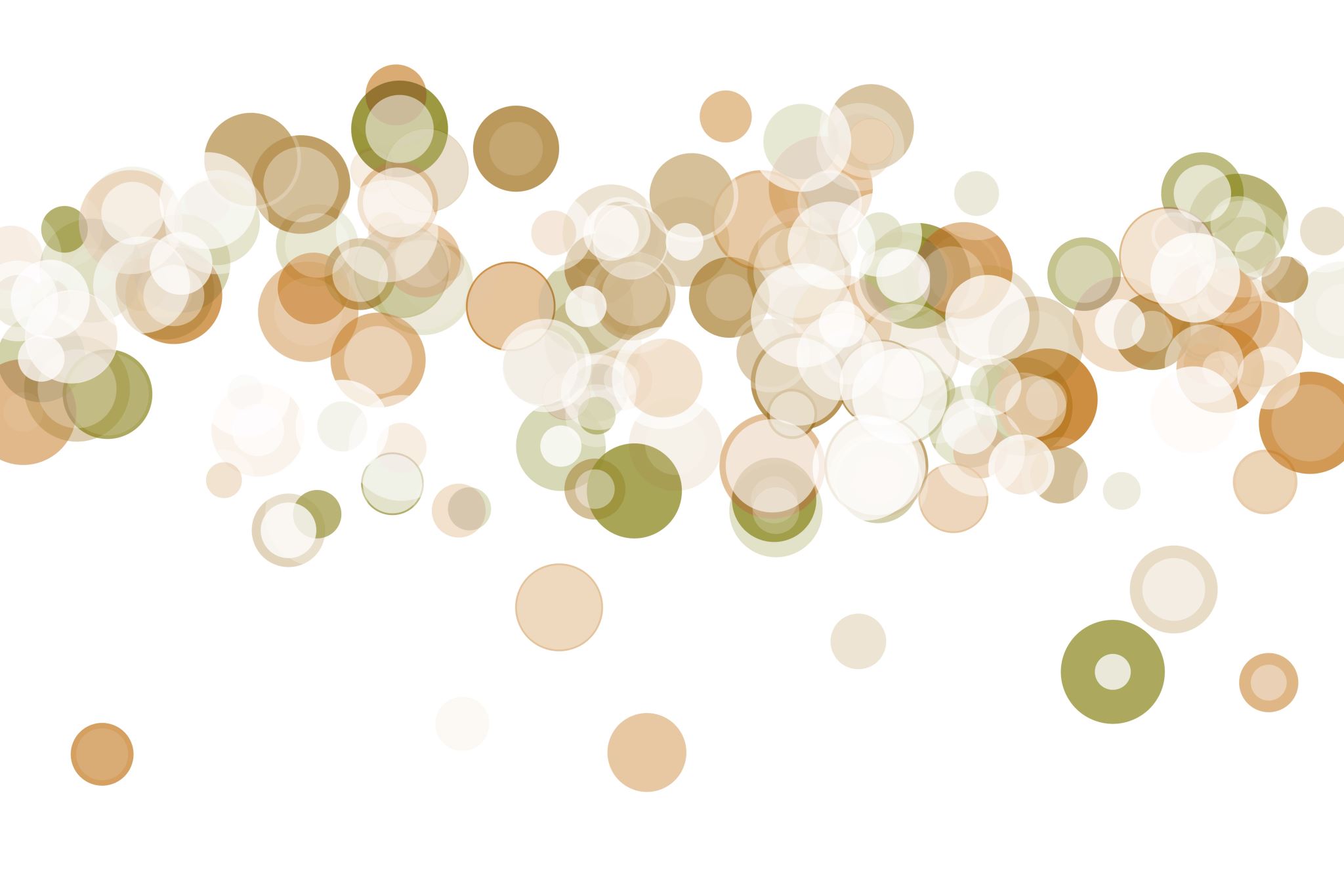 Alma and how she got her name
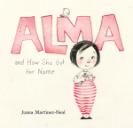 By Juana Martinez-Neal
6:24
ISBN 9780763693558		Publisher Candlewick Press, 2018		PRC ID# 5699
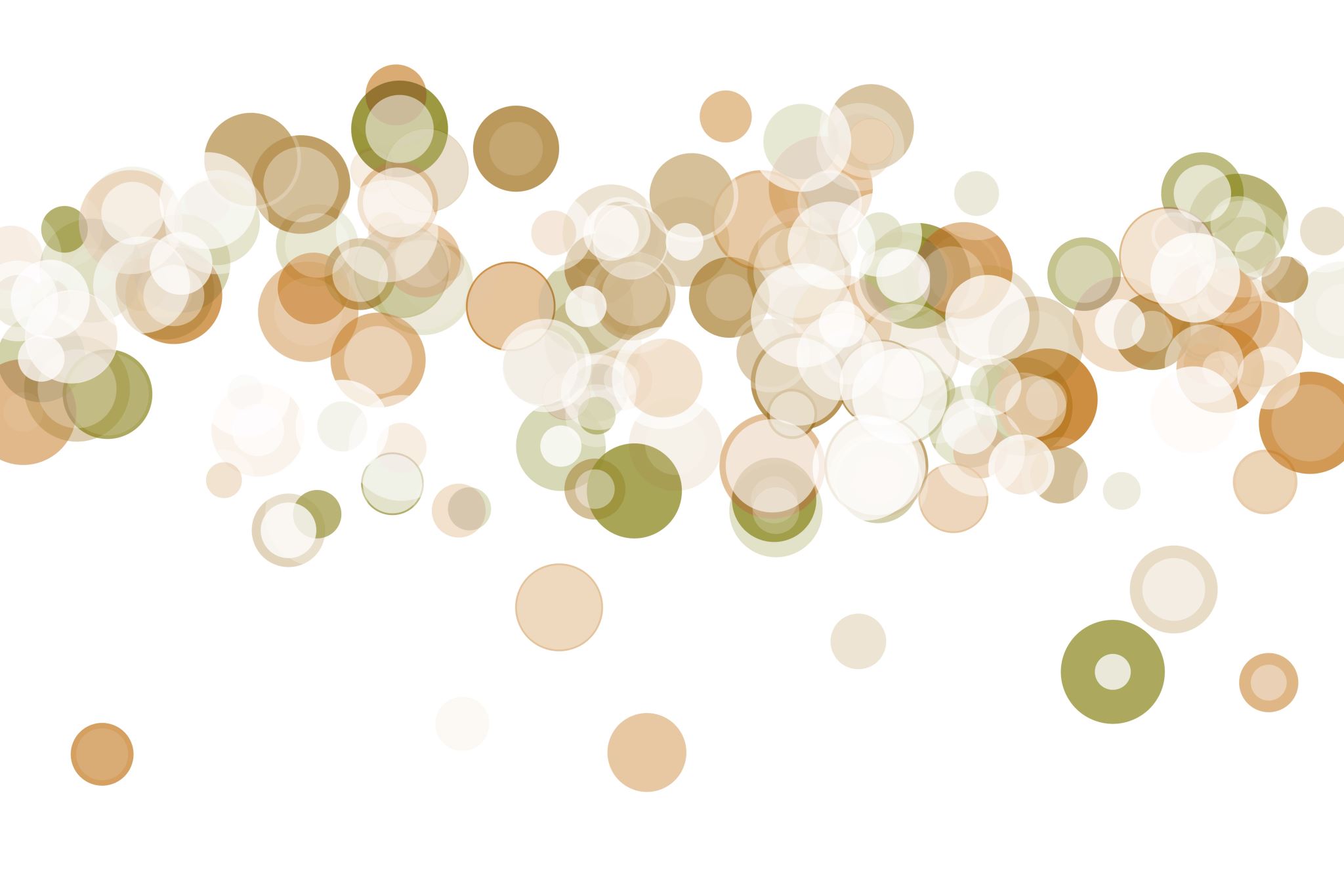 Macca the Alpaca Series
3 titles can be official Challenge books and 5 more can be personal choice
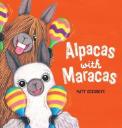 Alpacas with maracas
By Matt Cosgrove
4:23
ISBN 9781743816349		Publisher Scholastic Australia, 2018		PRC ID# 569128
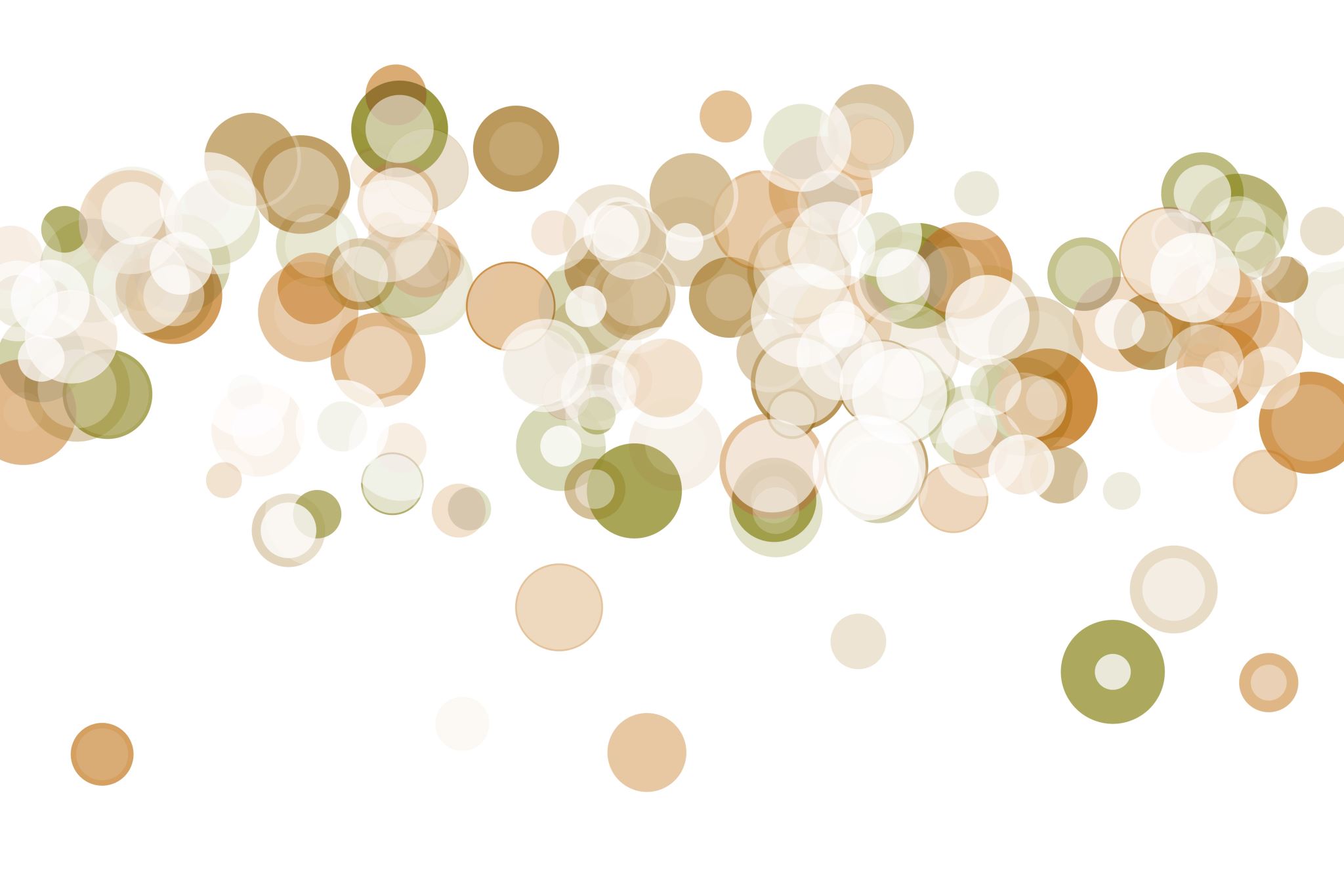 Alphabetical sydney
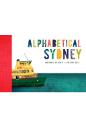 By Hilary Bell, Illustrated by Antonia Presenti
Only watch until 8:30
ISBN 9781742233703	             Publisher NewSouth Publishing, 2013                PRC ID# 13118
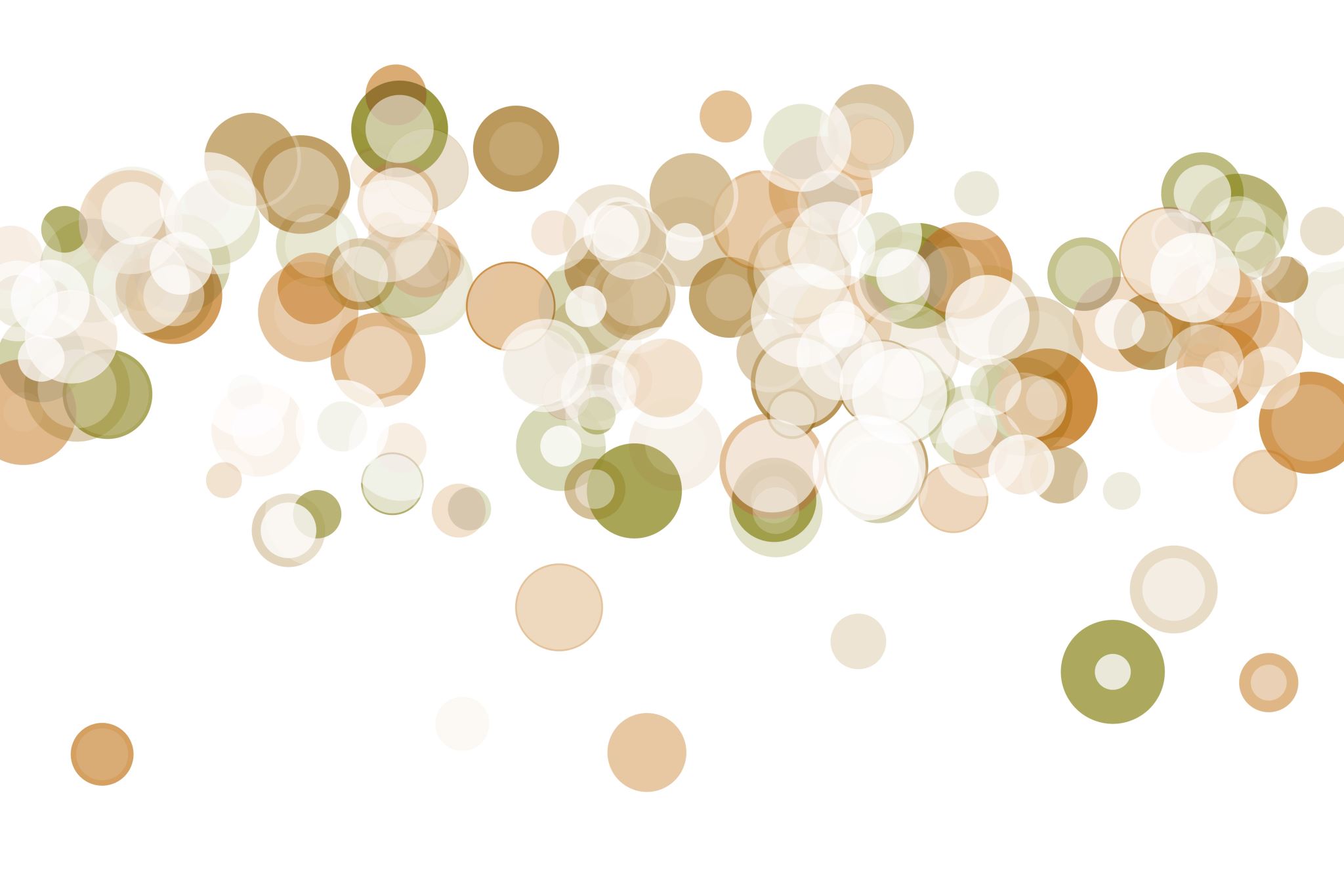 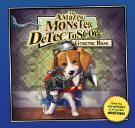 The amazingmonster detectoscope
By Graeme Base
8:47
ISBN 9780670079308		Publisher Penguin Random House Australia, 2017		PRC ID# 4796
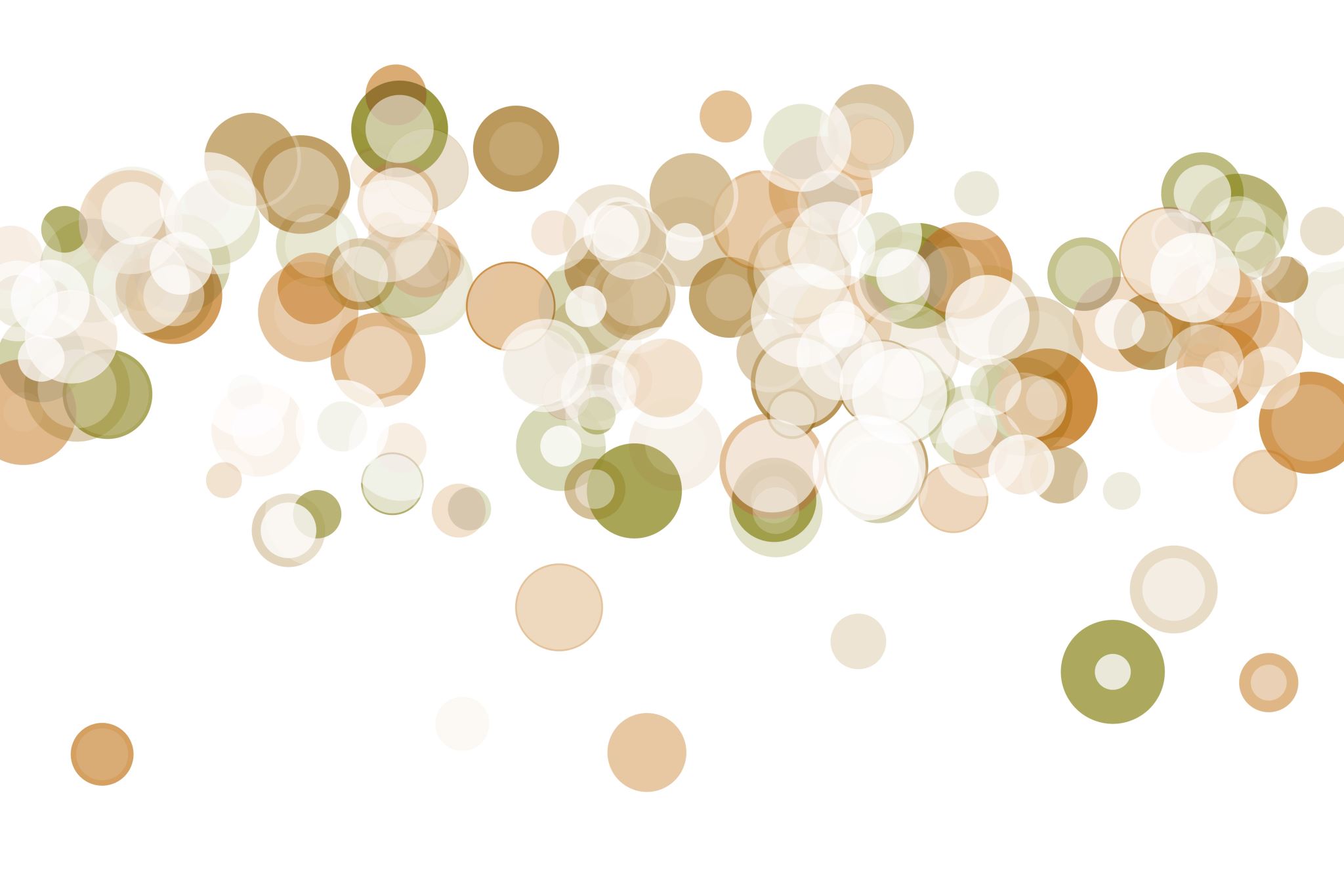 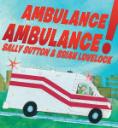 Ambulance, ambulance!
By Sally Sutton, Illustrated by Brian Lovelock
2:00
ISBN 9781925126303		Publisher Walker Books, 2017		PRC ID# 4481
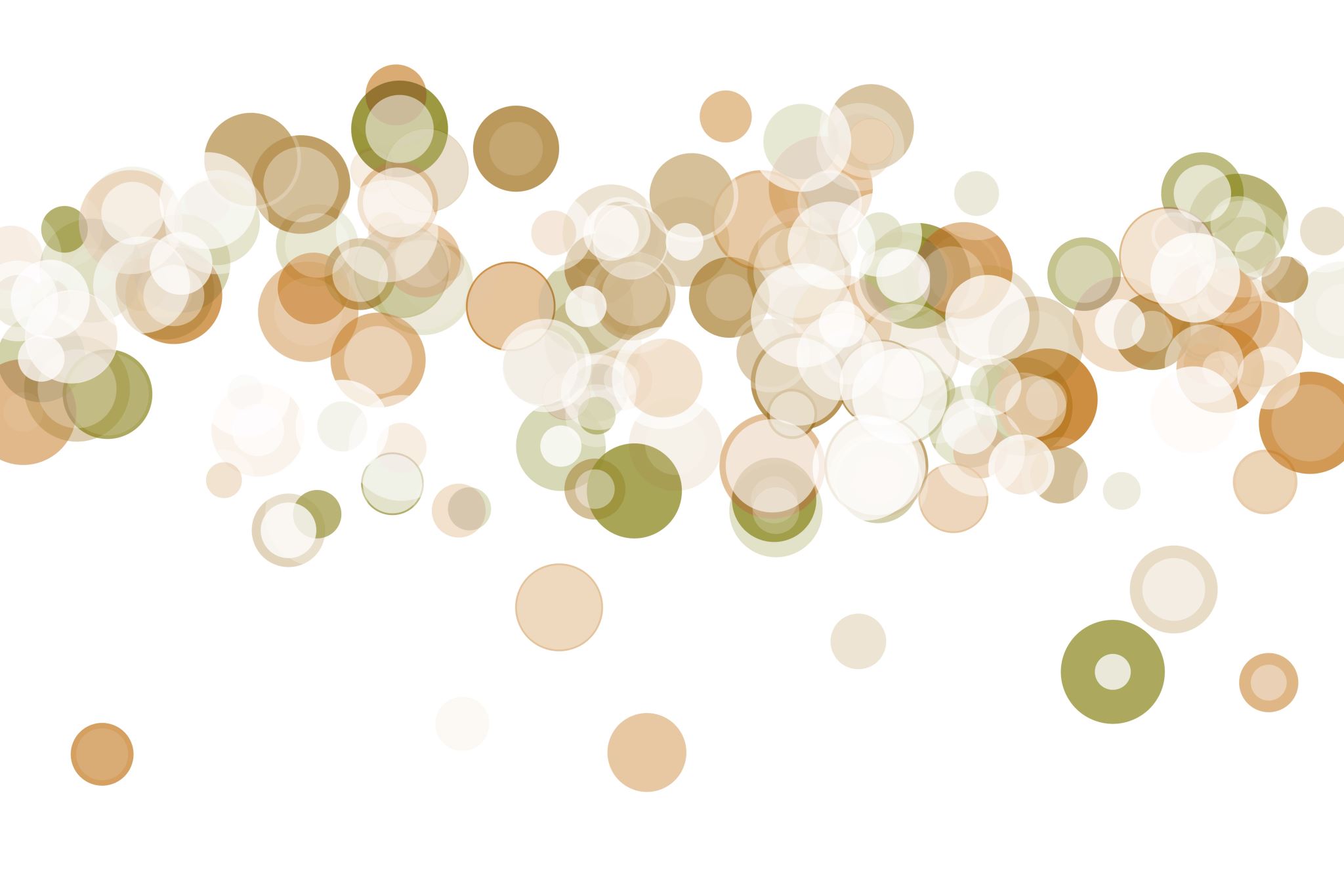 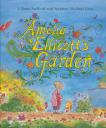 Amelia Ellicott’s garden
By Liliana Stafford, Illustrated by Stephen Michael King
7:54
ISBN 9781876289331		Publisher Margaret Hamilton, 2000		PRC ID# 12040
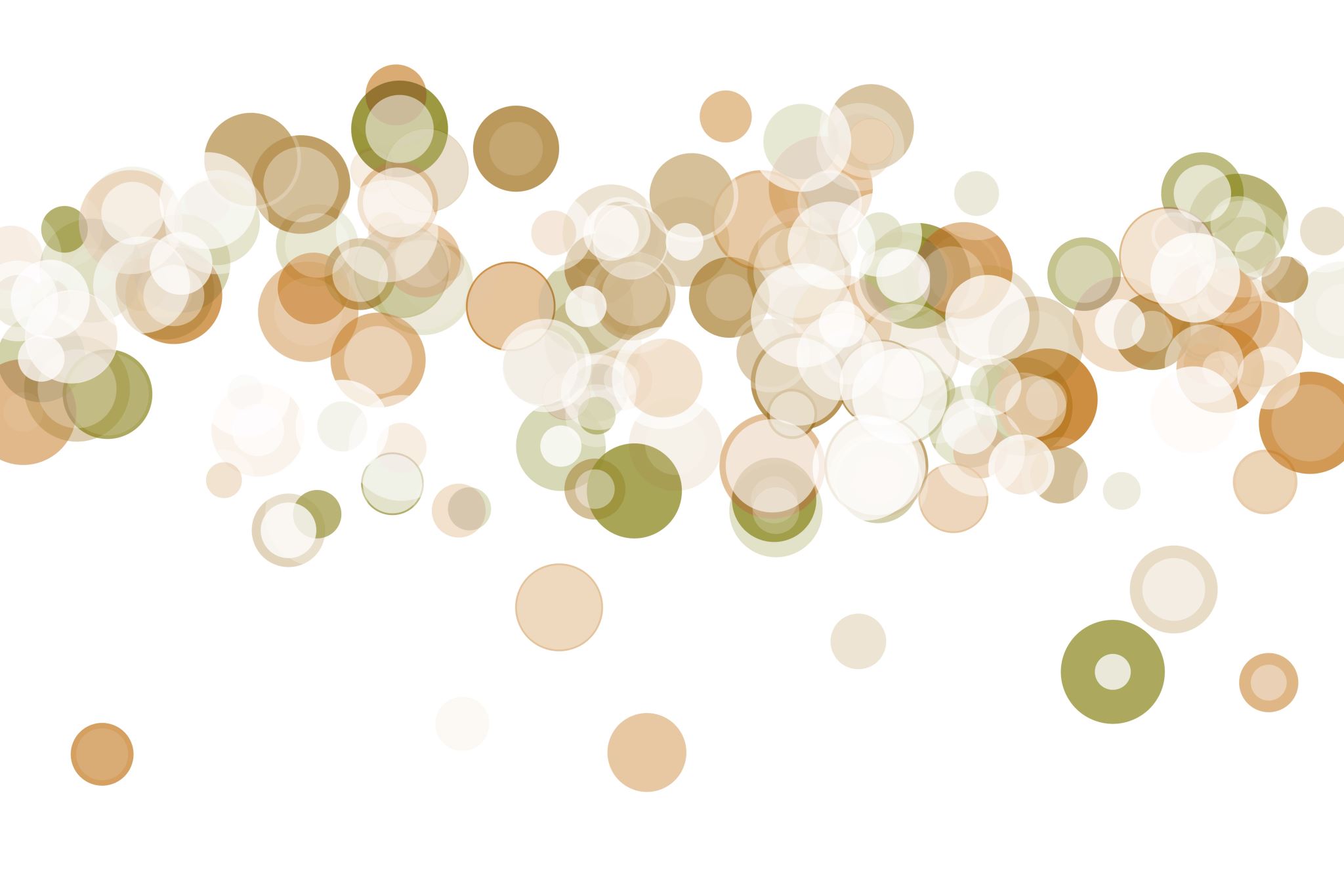 Amy & louis
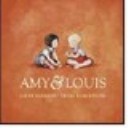 By Libby Gleeson, Illustrated by Freya Blackwood
4:15
ISBN 9781865049359		Publisher Scholastic Australia, 2006		PRC ID# 514
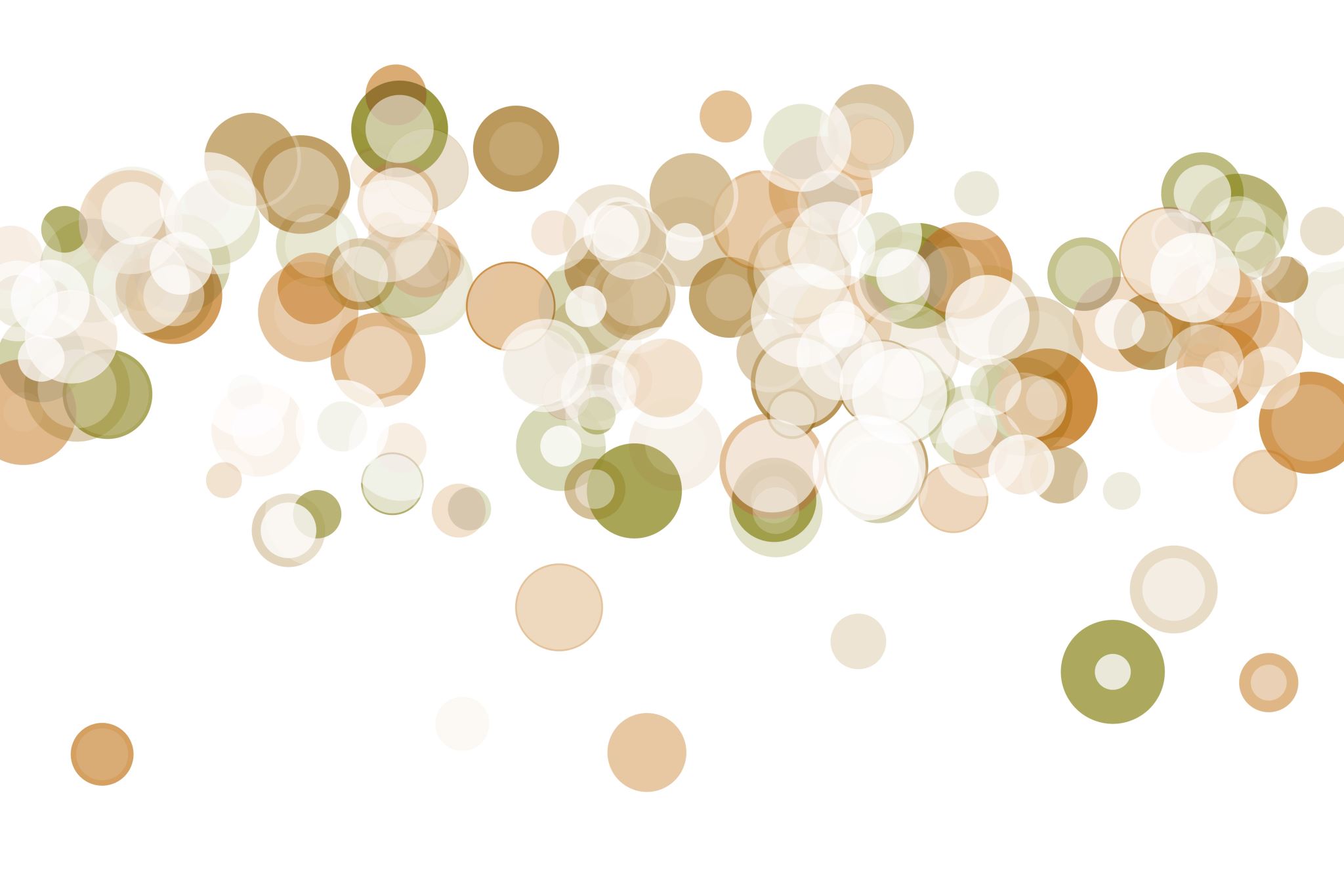 Angelina at the fair
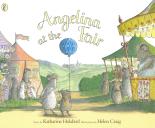 By Katharine Holabird, Illustrated by Helen Craig
6:20
ISBN 9780140568639		Publisher Puffin UK, 2001		PRC ID# 15295
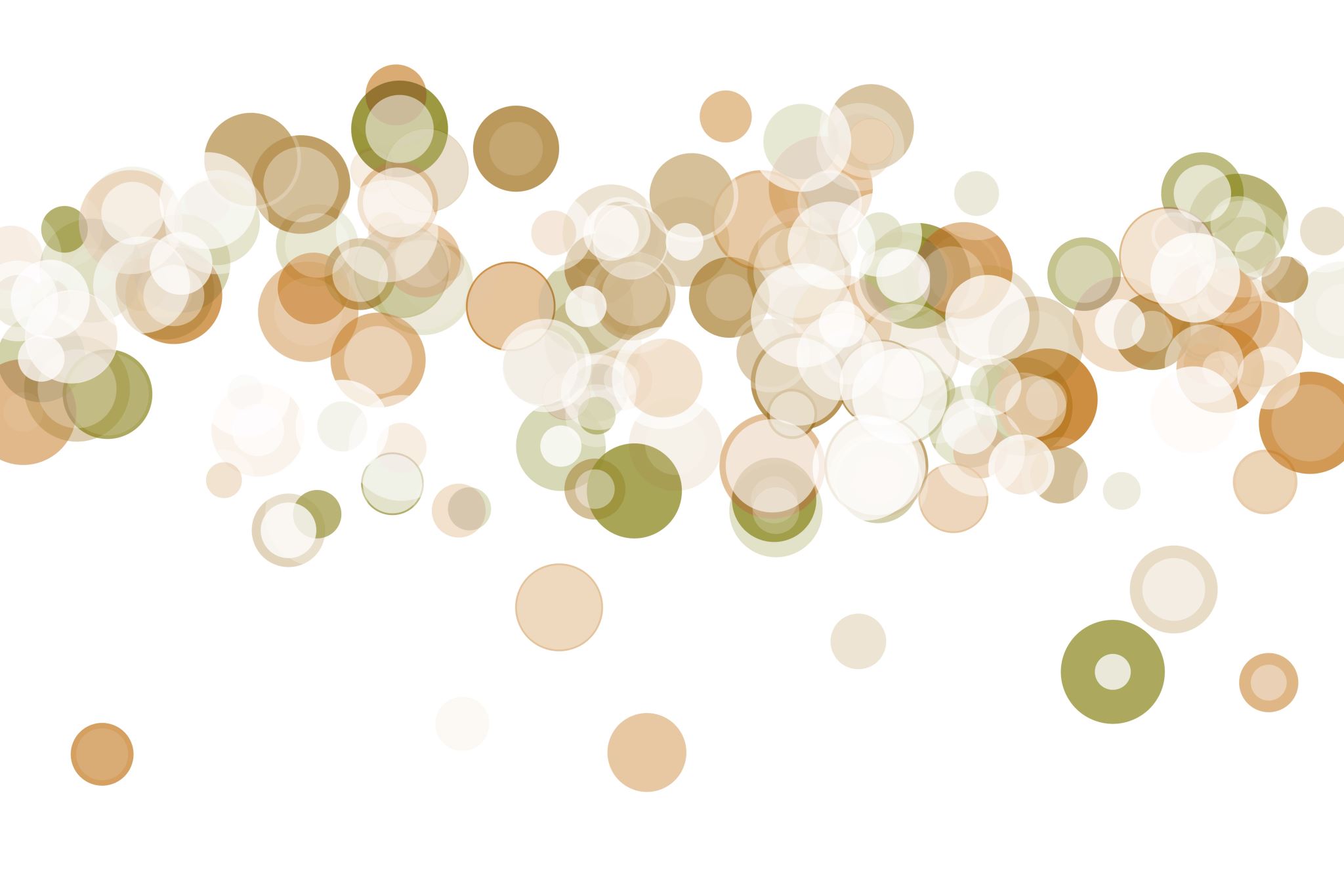 Angelina ballerina
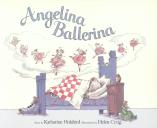 By Katharine Holabird, Illustrated by Helen Craig
5:07
ISBN 9780733312618		Publisher ABC Books, 2003		PRC ID# 15296
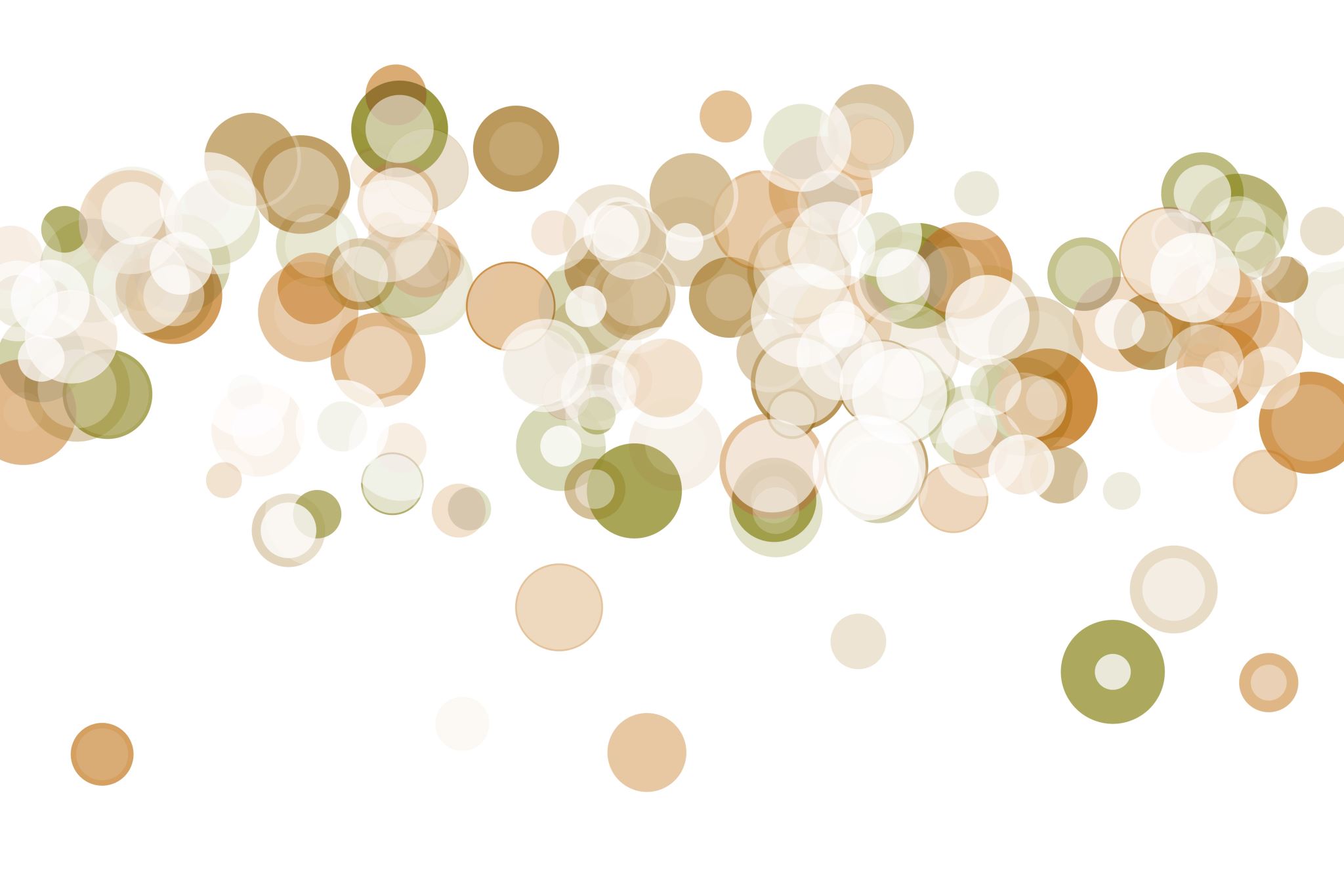 Angelina ballerina’sinvitation to the ballet
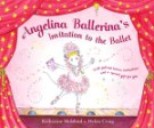 By Katharine Holabird, Illustrated by Helen Craig
8:58
ISBN 9780670913329		Publisher Penguin Books Ltd, UK, 2003		PRC ID# 12266
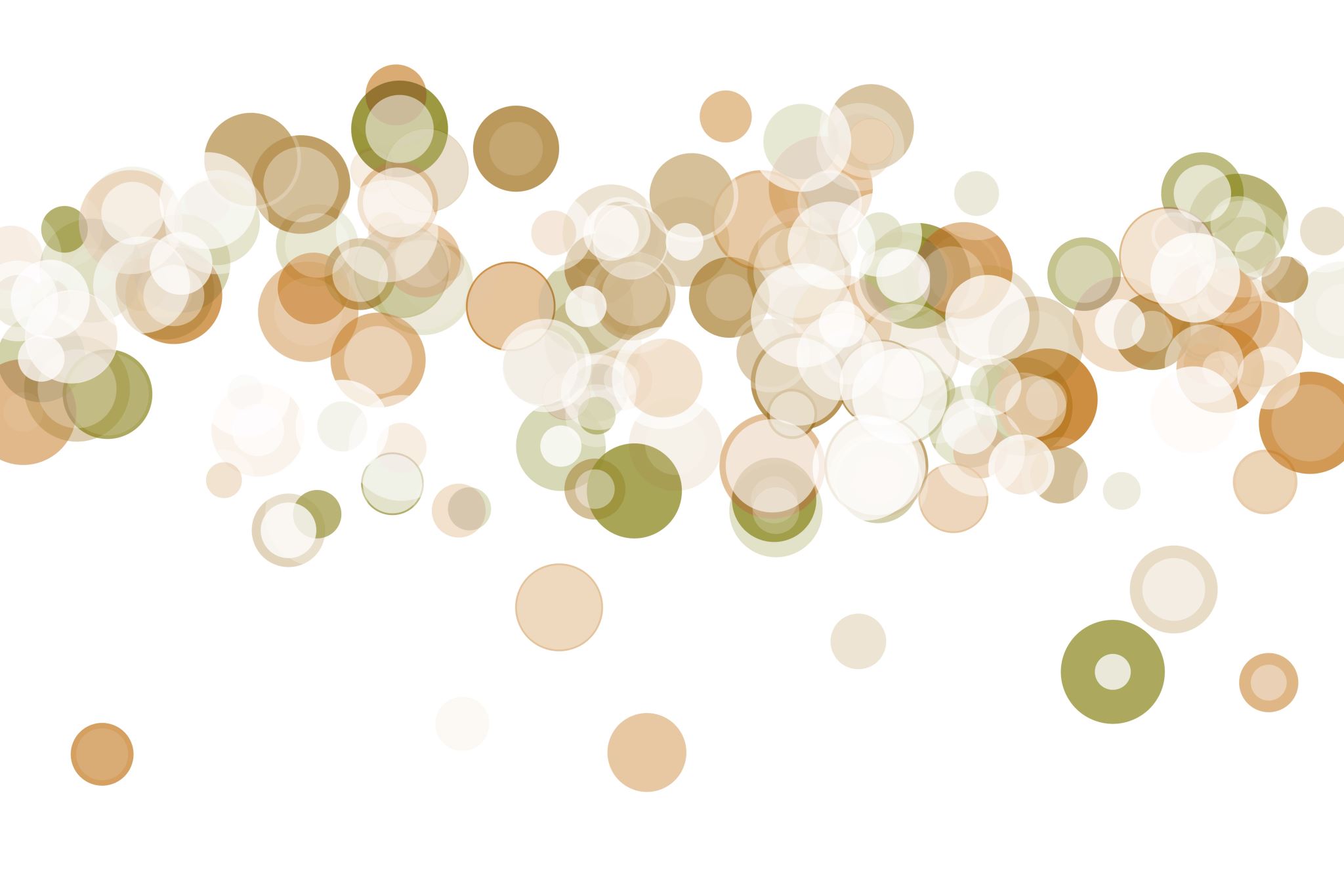 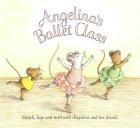 Angelina’s ballet class
By Katharine Holabird, Illustrated by Helen Craig
9:55
ISBN 9780140569117		Publisher Penguin Books Ltd, UK, 2001		PRC ID# 15297
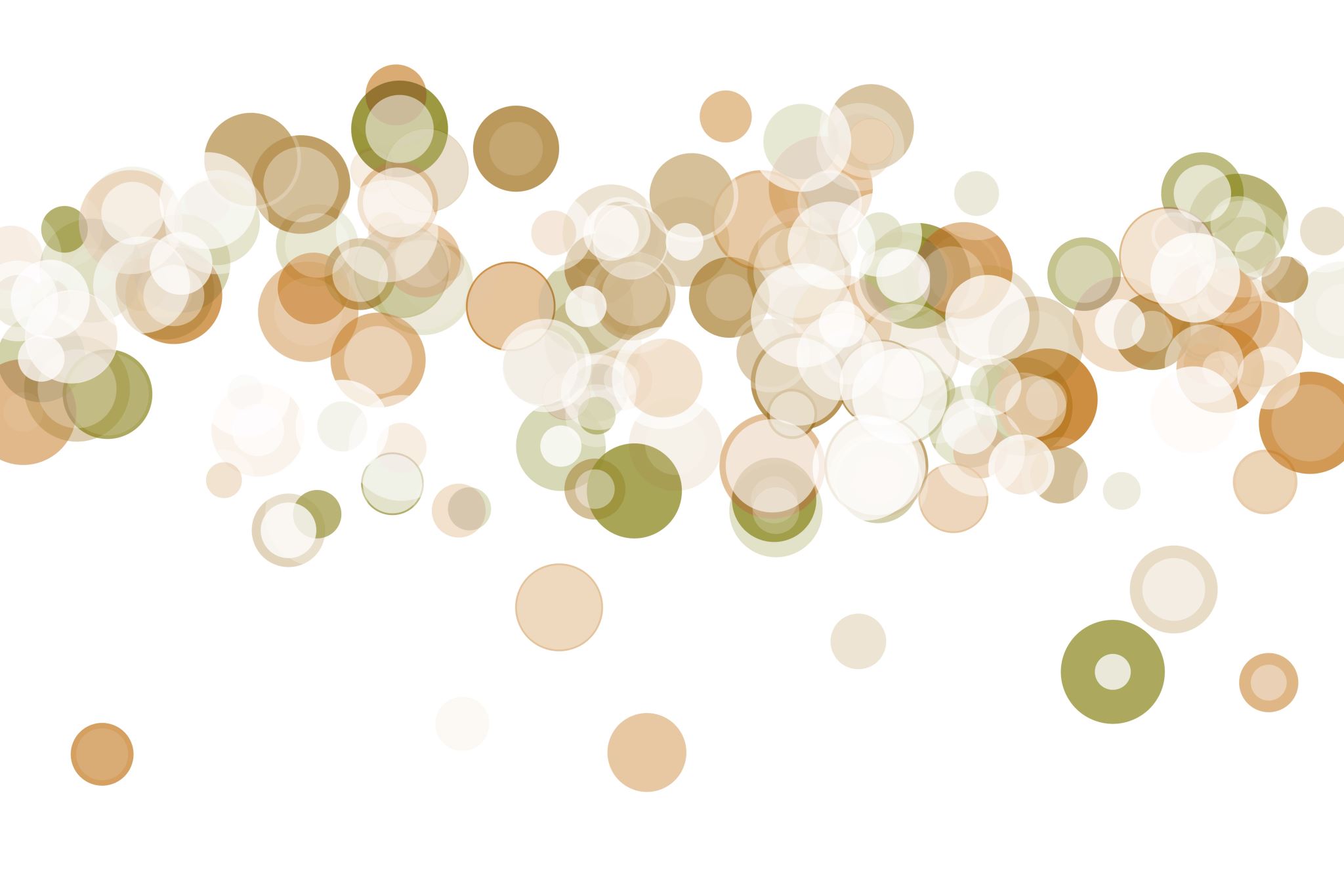 Angelina’s halloween
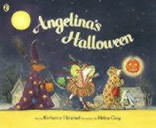 By Katharine Holabird, Illustrated by Helen Craig
7:52
ISBN 9780140568707		Publisher Puffin UK, 2002		PRC ID# 507
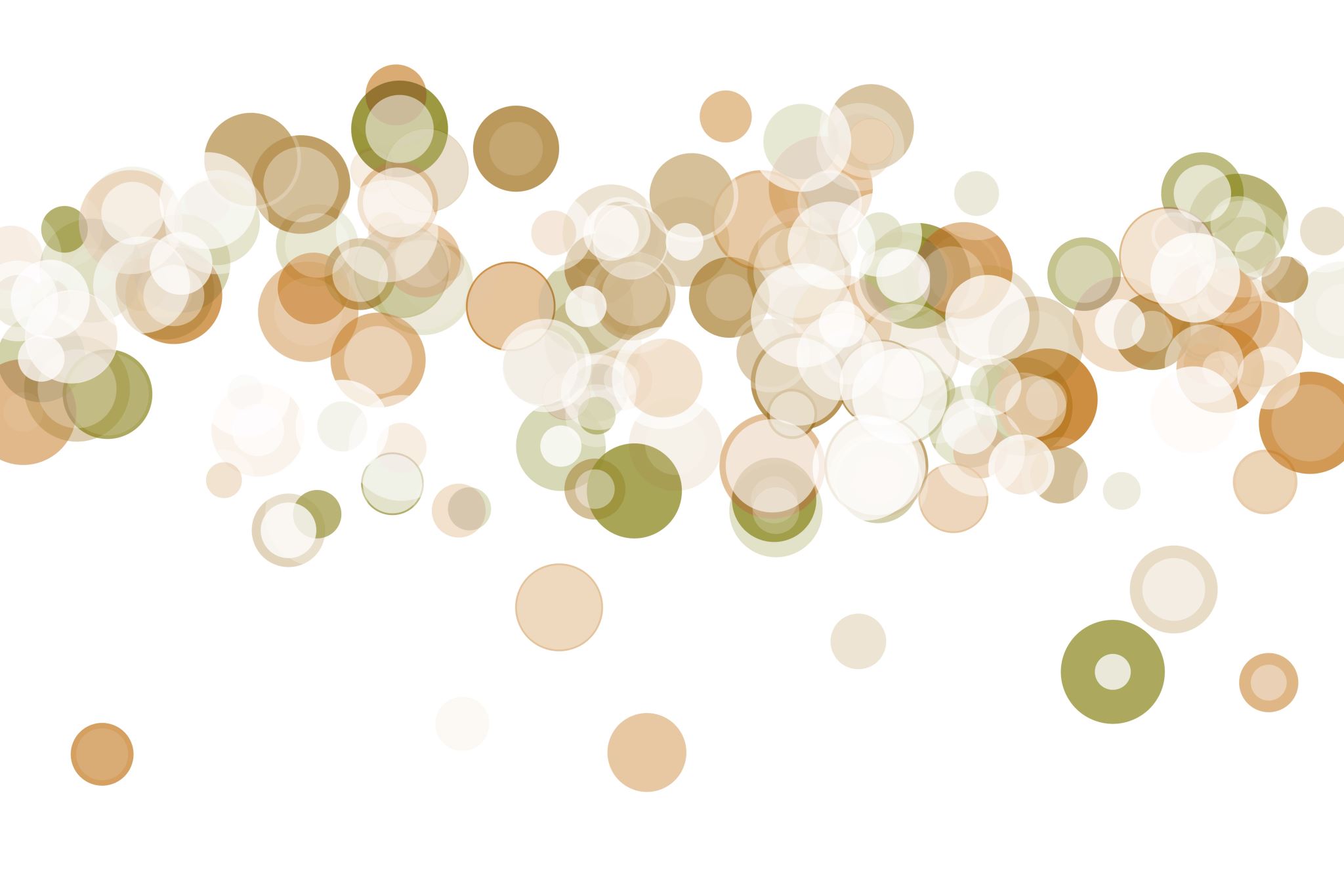 Angelina, star of the show
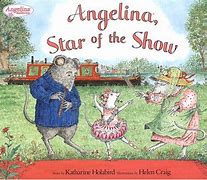 By Katharine Holabird, Illustrated by Helen Craig
7:47
ISBN 9780140569759		Publisher Penguin Books Ltd, UK, 2004		PRC ID# 15298
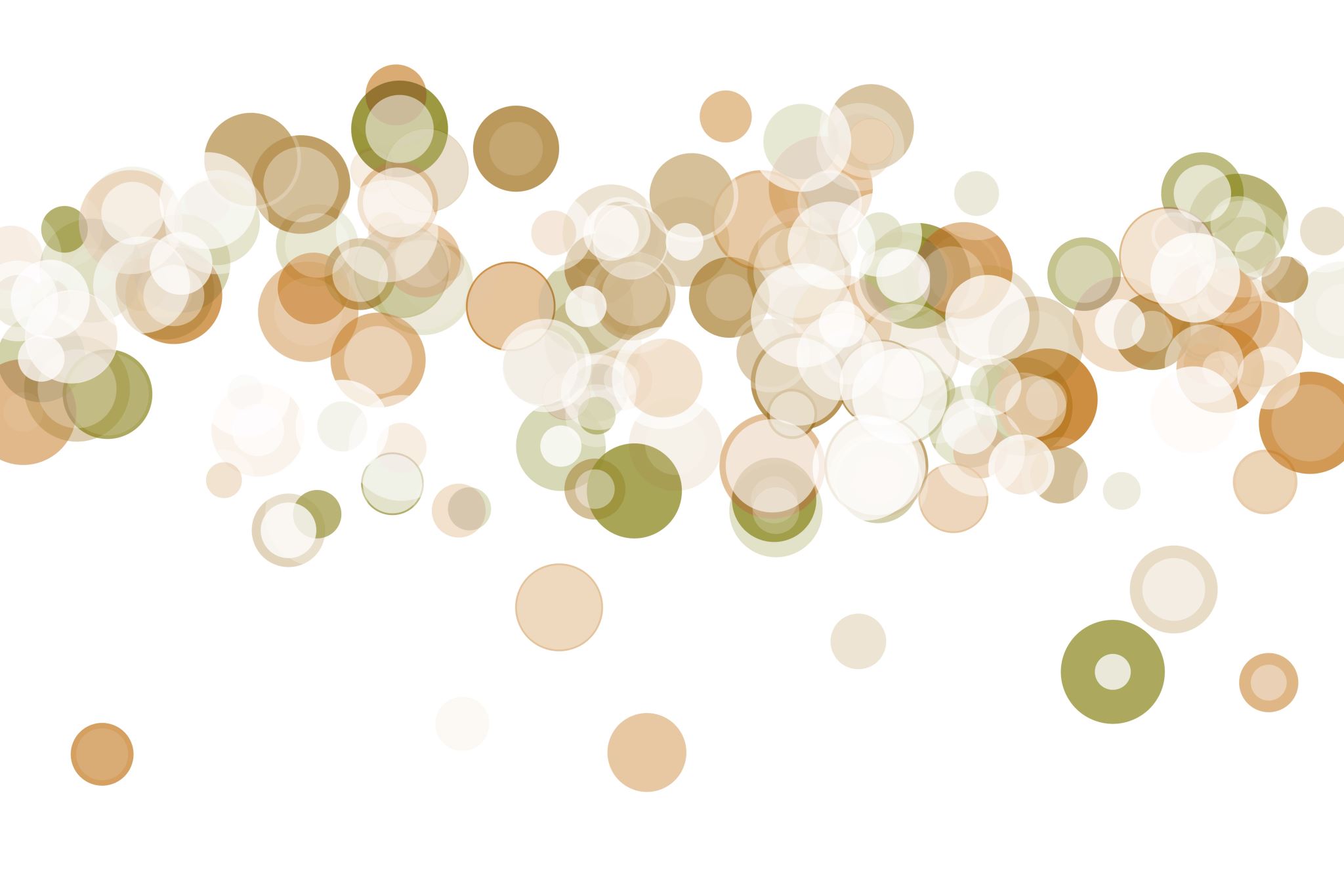 Angry arthur
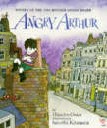 By Hiawyn Oram, Illustrated by Satoshi Kitamura
4:12
ISBN 9780099196617                    Publisher Random House Australia Pty Ltd, 1993                    PRC ID# 12220
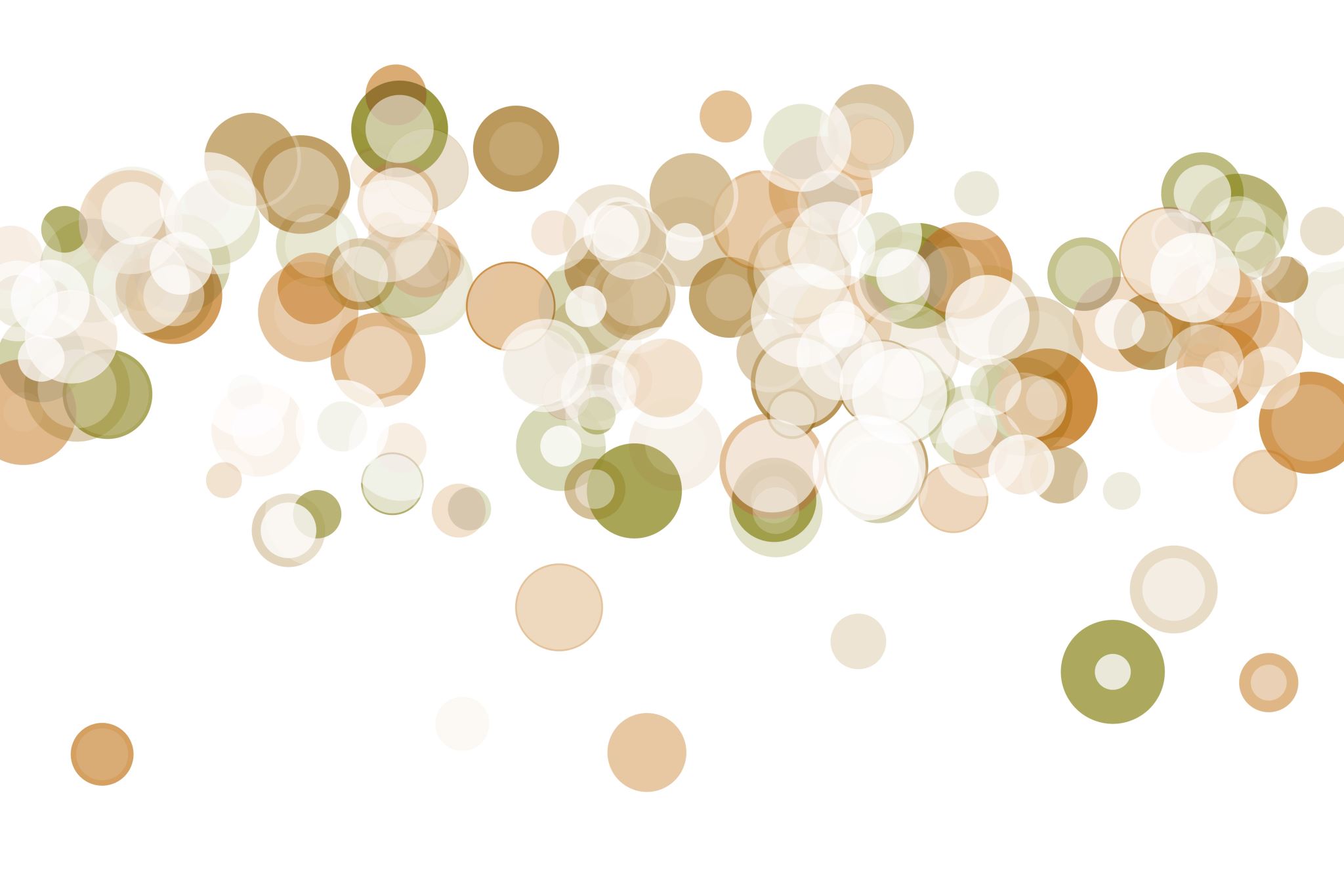 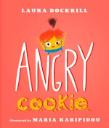 Angry cookie
By Laura Dockrill, Illustrated by Maria Karipidou
2:14
ISBN 9781406383089		Publisher Walker Books, 2018		PRC ID# 580945
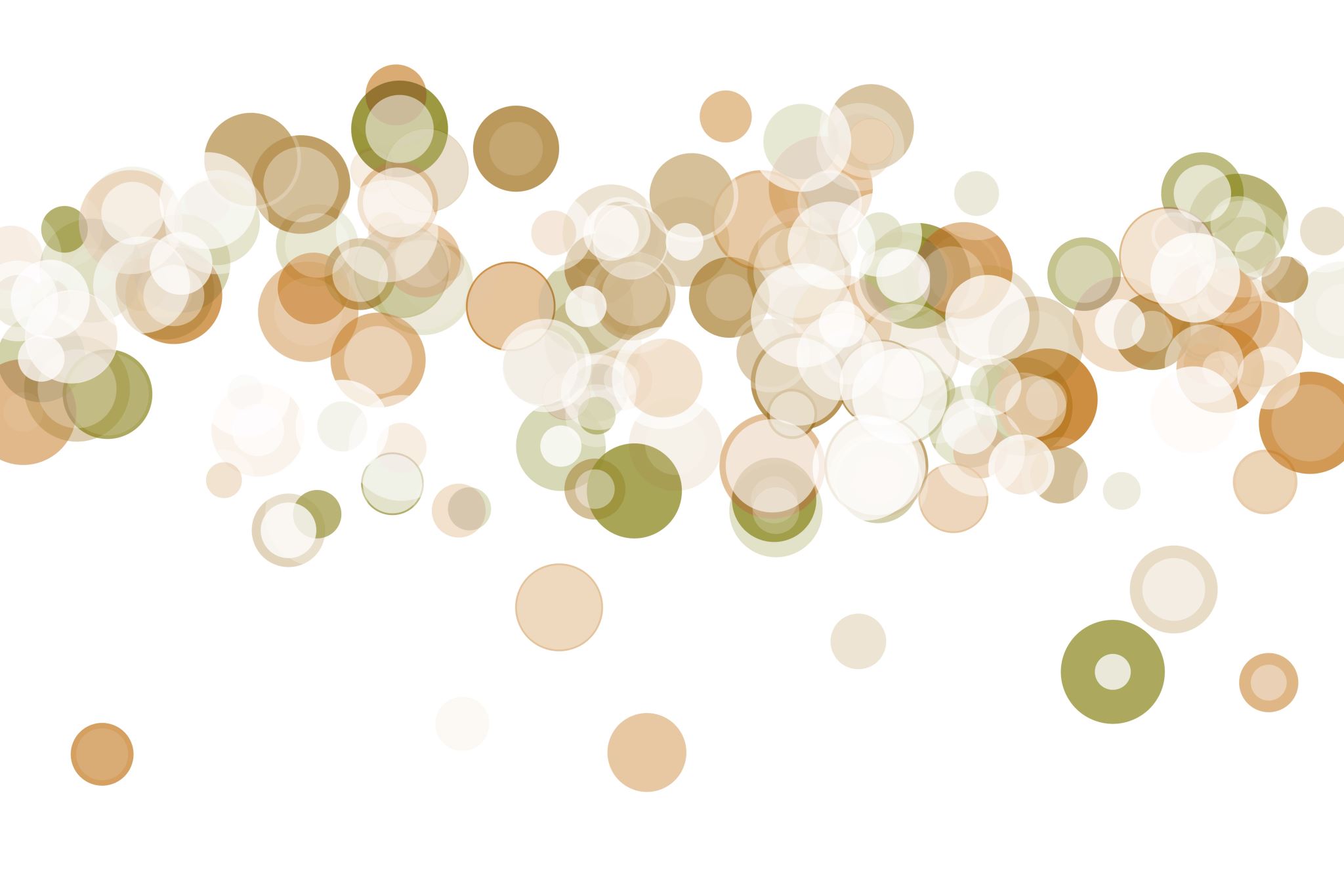 Animal Babies Series
3 titles can be official Challenge books and 5 more can be personal choice
Animal babies in grasslands
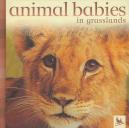 By Jennifer Schofield
4:16
ISBN 9780753409435		Publisher Kingfisher, 2004		PRC ID# 15063
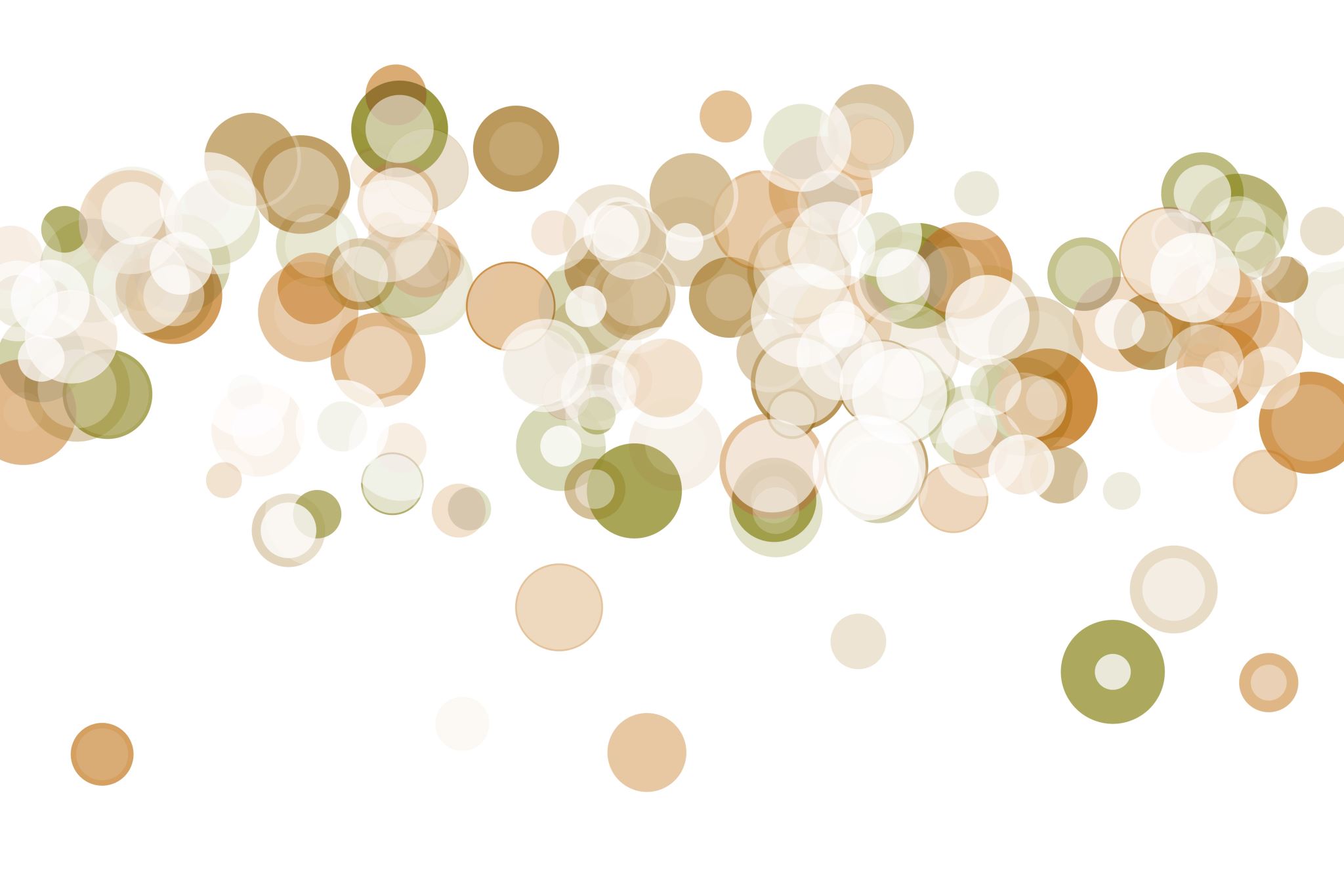 Animal Babies Series
3 titles can be official Challenge books and 5 more can be personal choice
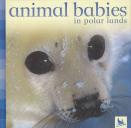 Animal babies in polar lands
By Jennifer Schofield
3:07
ISBN 9780753409411		Publisher Kingfisher, 2004		PRC ID# 15064
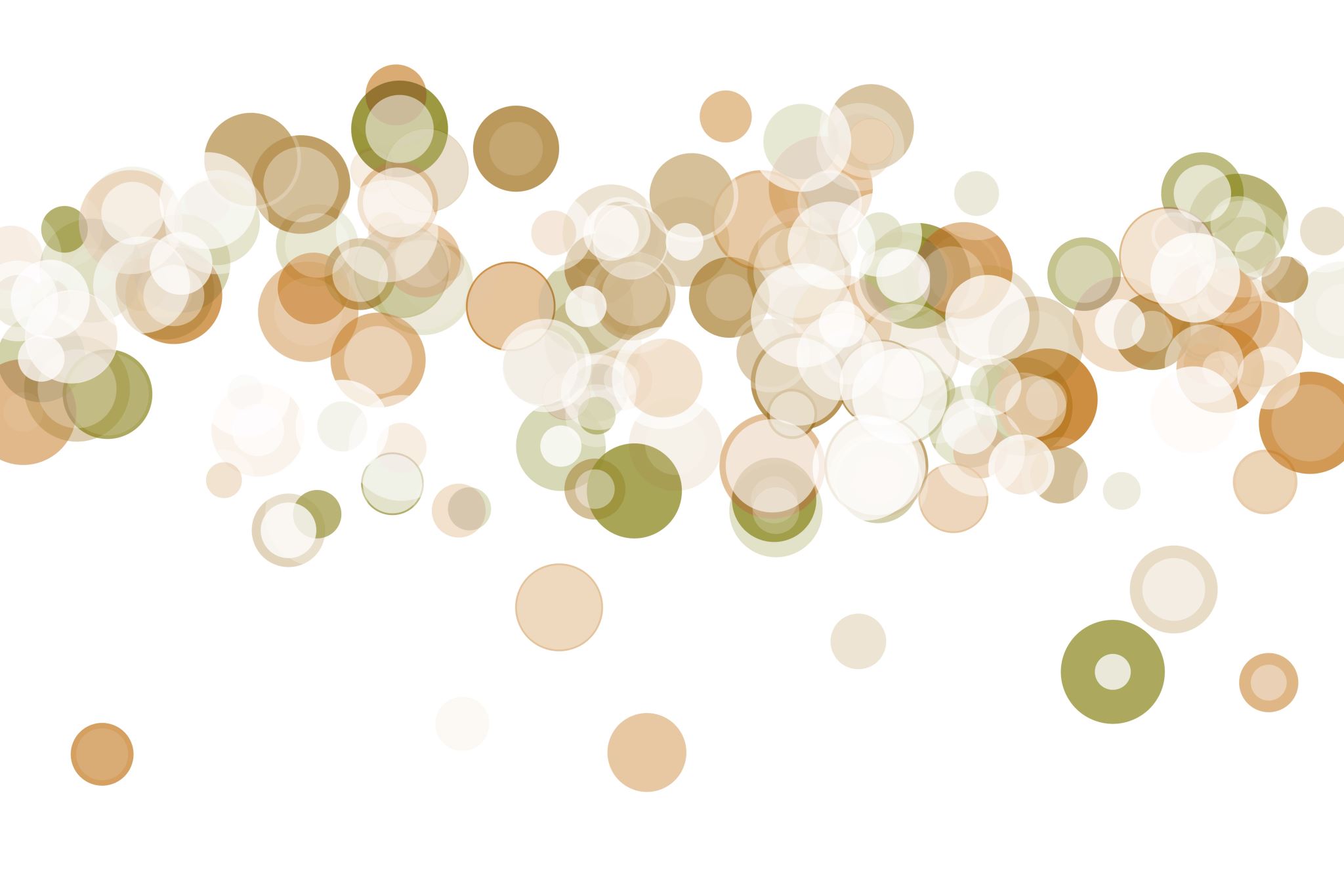 Animal Babies Series
3 titles can be official Challenge books and 5 more can be personal choice
Animal babies in ponds and rivers
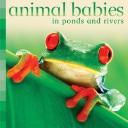 By Jennifer Schofield
3:33
ISBN 9780753409442		Publisher Kingfisher, 2004		PRC ID# 96667
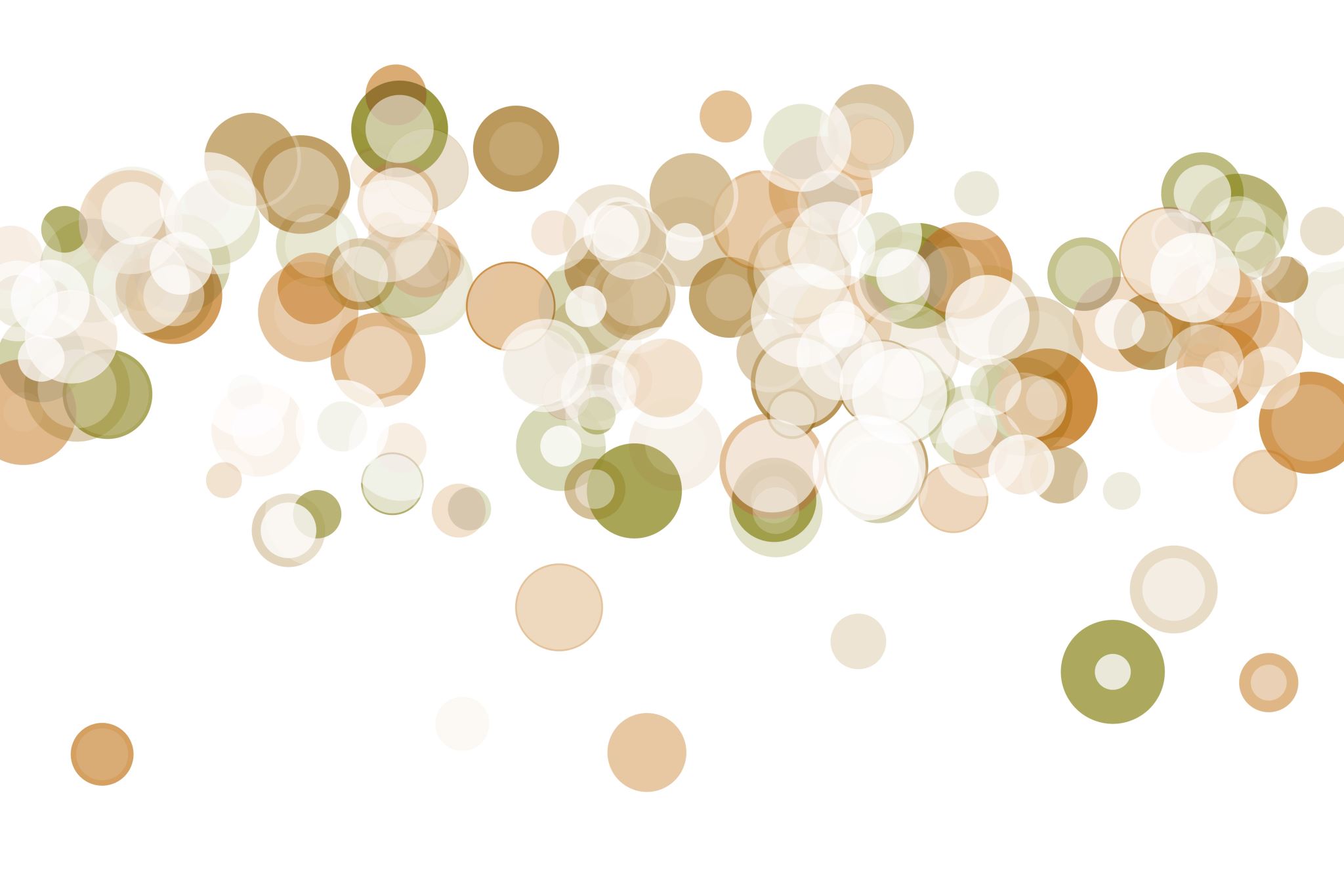 Animal Babies Series
3 titles can be official Challenge books and 5 more can be personal choice
Animal babies in rainforests
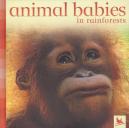 By Jennifer Schofield
3:03
ISBN 9780753409428		Publisher Kingfisher, 2004		PRC ID# 15065
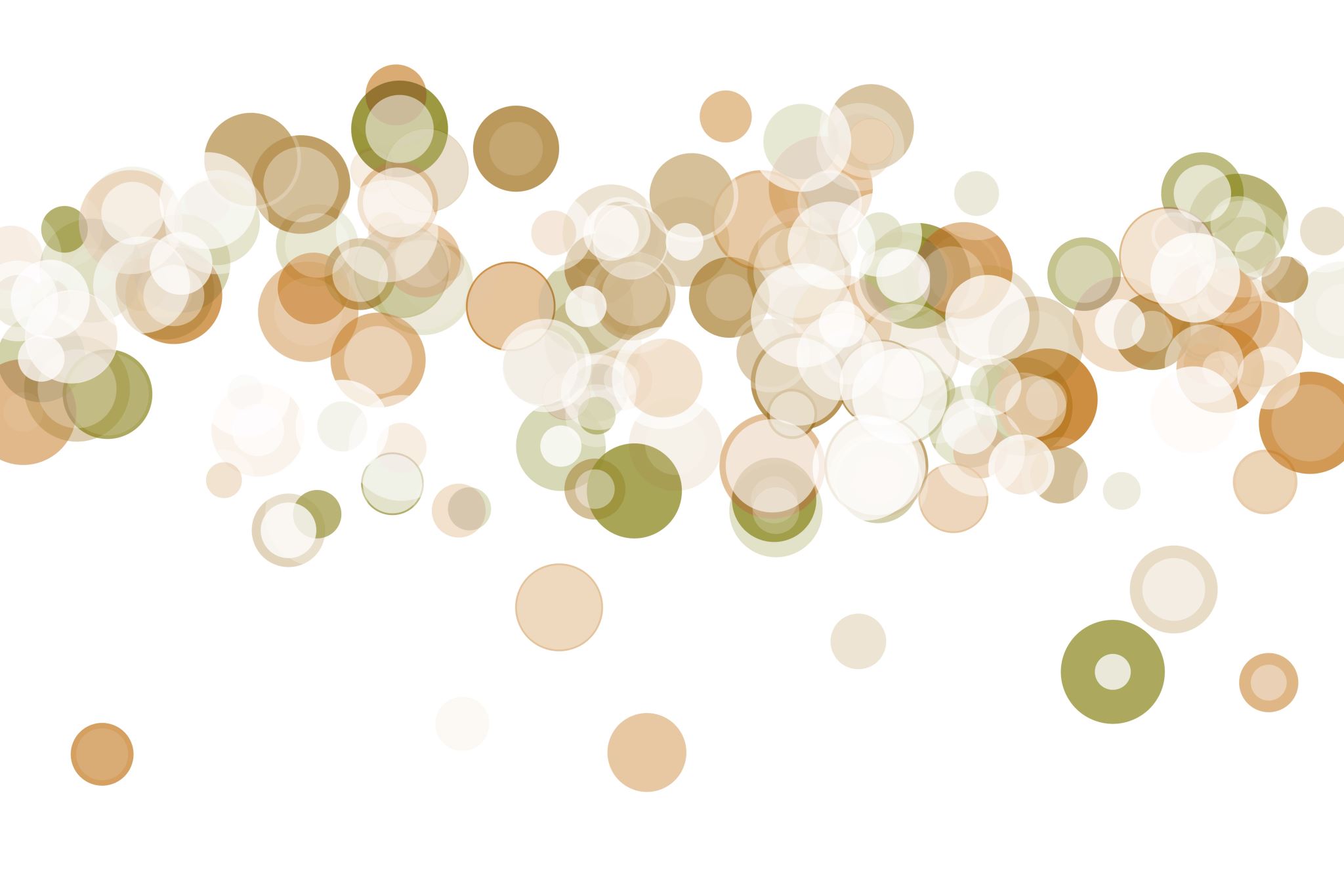 Animal Babies Series
3 titles can be official Challenge books and 5 more can be personal choice
Animal babies on the farm
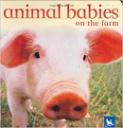 By Vicky Weber
2:09
ISBN 9780753458389		Publisher Kingfisher, 2005		PRC ID# 54129
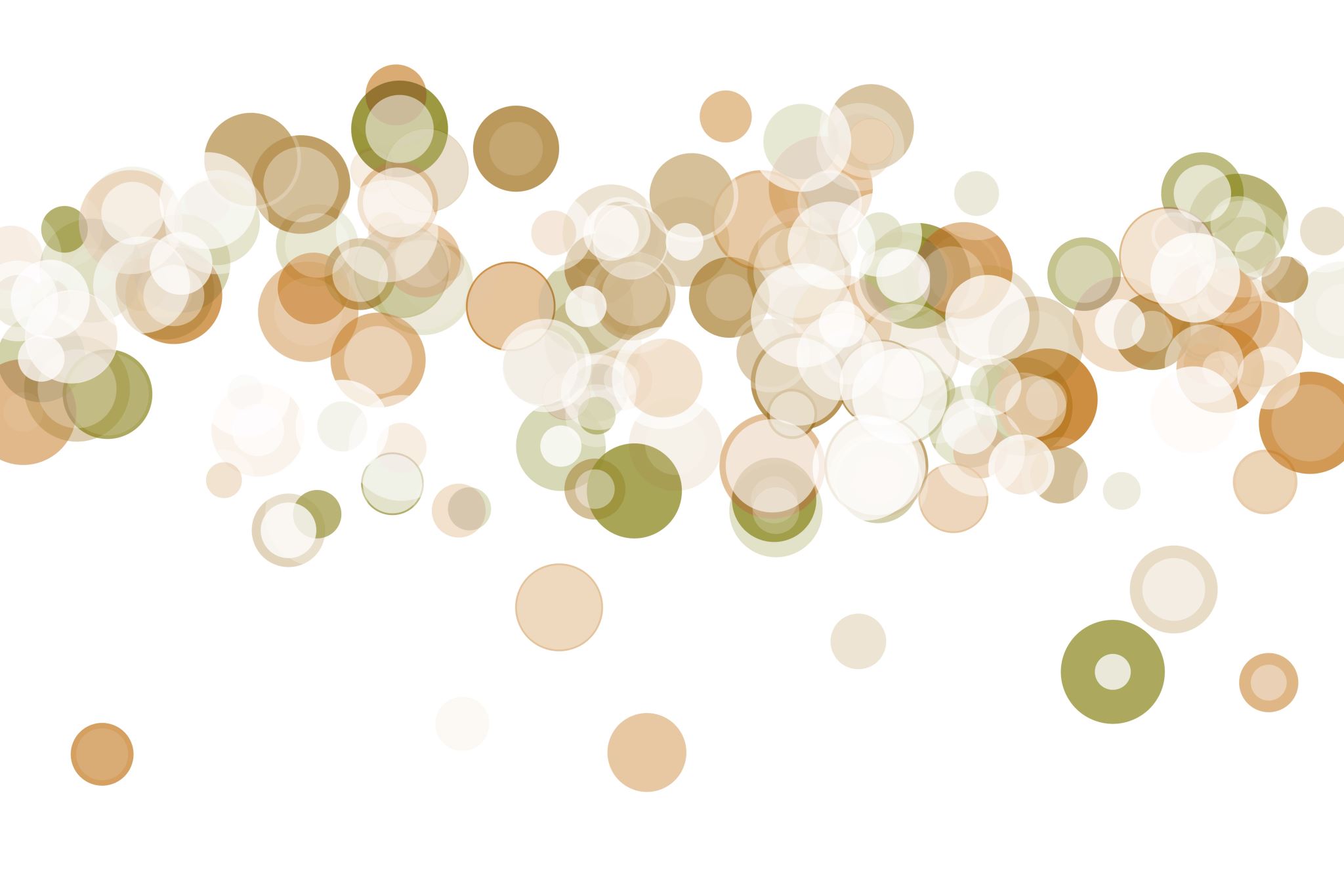 Animalphabet
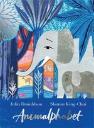 By Julia Donaldson, Illustrated by Sharon King-Chai
4:32
ISBN 9781509801633		Publisher Pan MacMillan, 2018		PRC ID# 588194
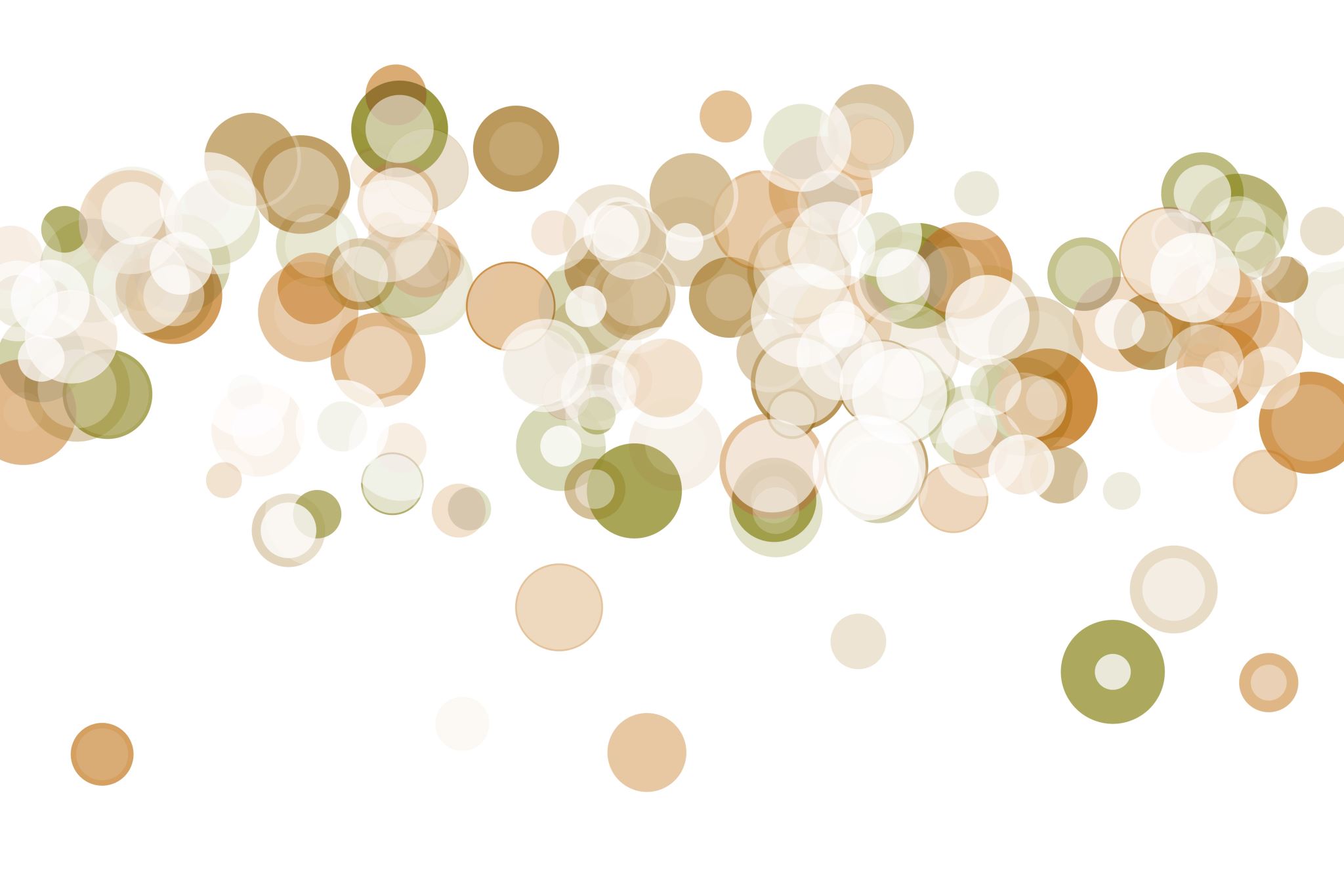 The animals of farmer jones
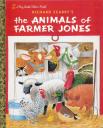 By Richard Scarry
4:46
ISBN 9780375827181		Publisher Golden Books Publishing, 2004		PRC ID# 15193
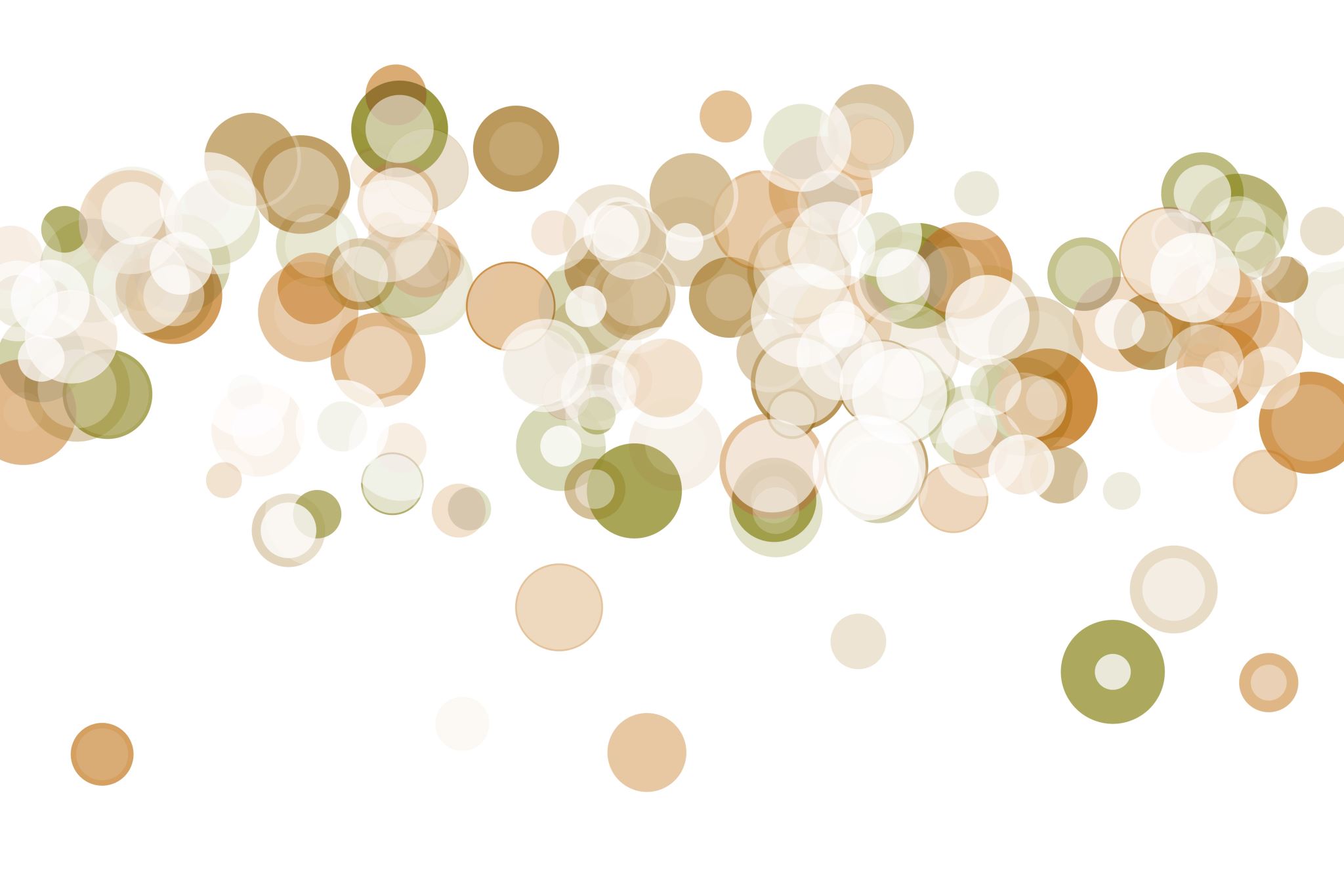 Annabel’s dance
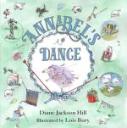 By Diane Jackson Hill, Illustrated by Lois Bury
6:25
ISBN 9781925139358		Publisher Wombat Books, 2016		PRC ID# 37720
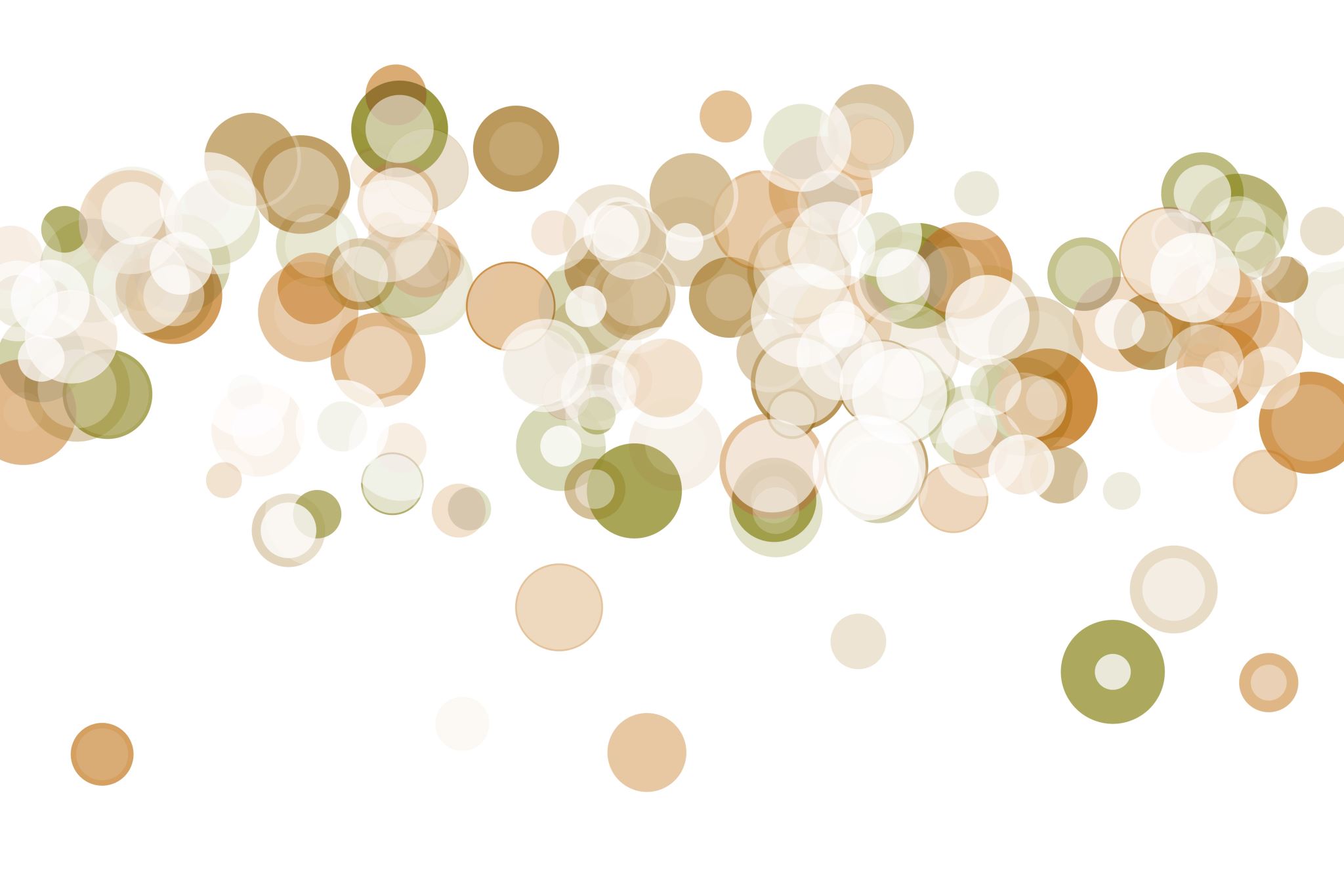 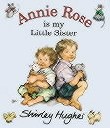 Annie rose is my little sister
By Shirley Hughes
4:06
ISBN 9780099408567		Publisher Red Fox, 2003		PRC ID# 14992
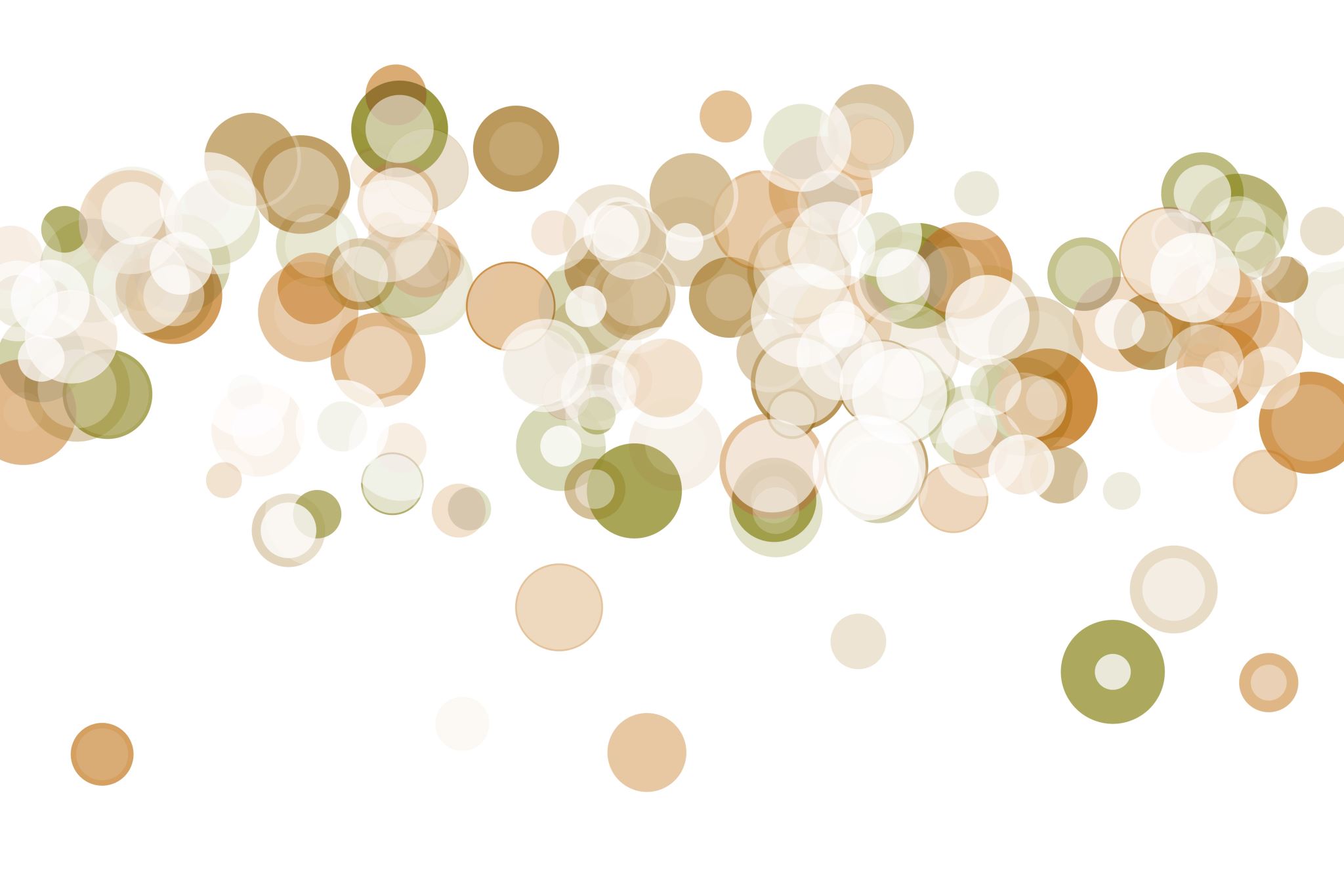 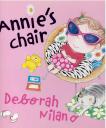 Annie’s chair
By Deborah Niland
5:09
ISBN 9780670042494		Publisher Penguin Books Ltd, UK, 2005		PRC ID# 18320
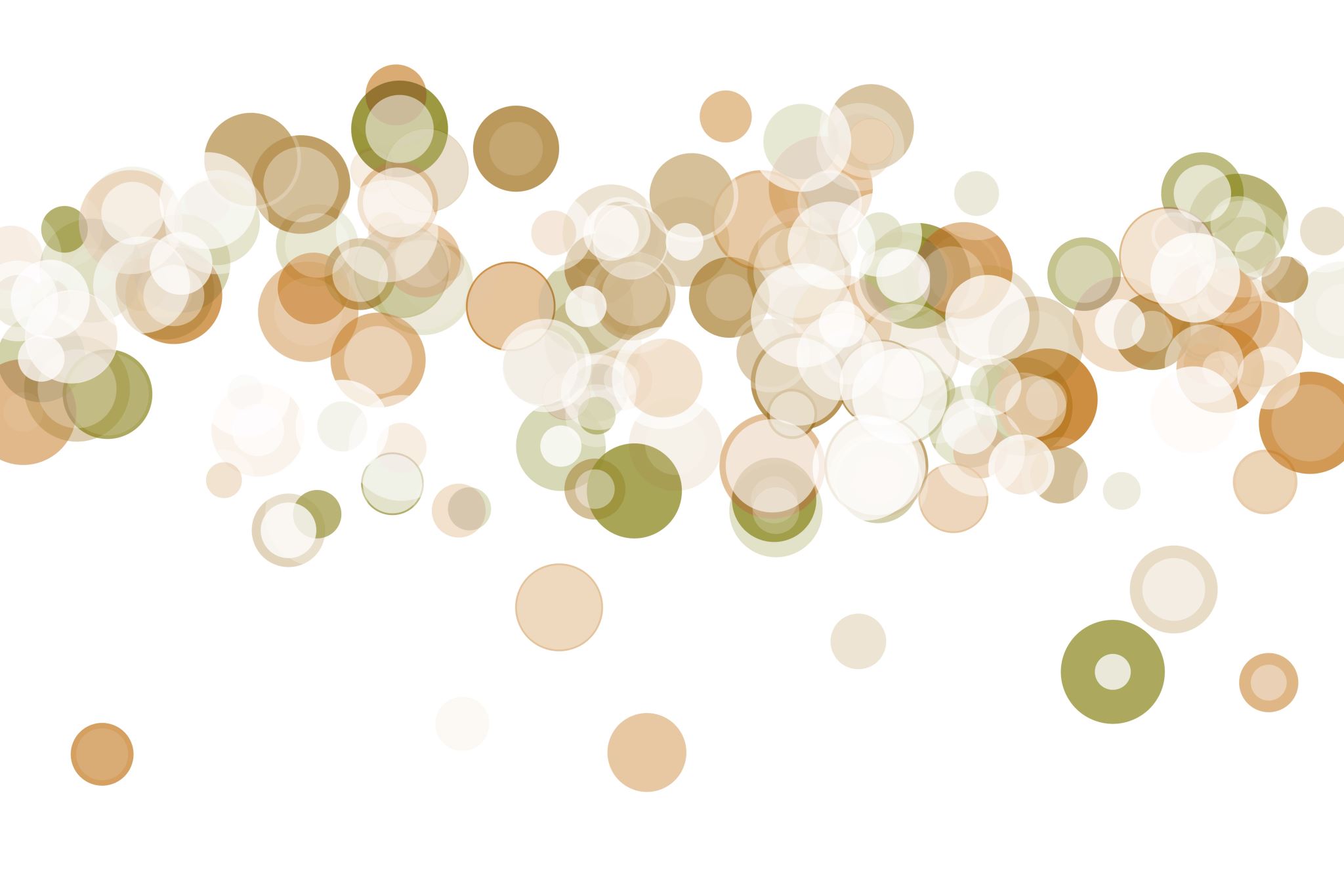 Anno’s counting book
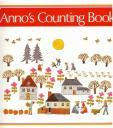 By Mitsumasa Anno
4:20
ISBN 9780064431231		Publisher HarperTrophy, 1977		PRC ID# 7293
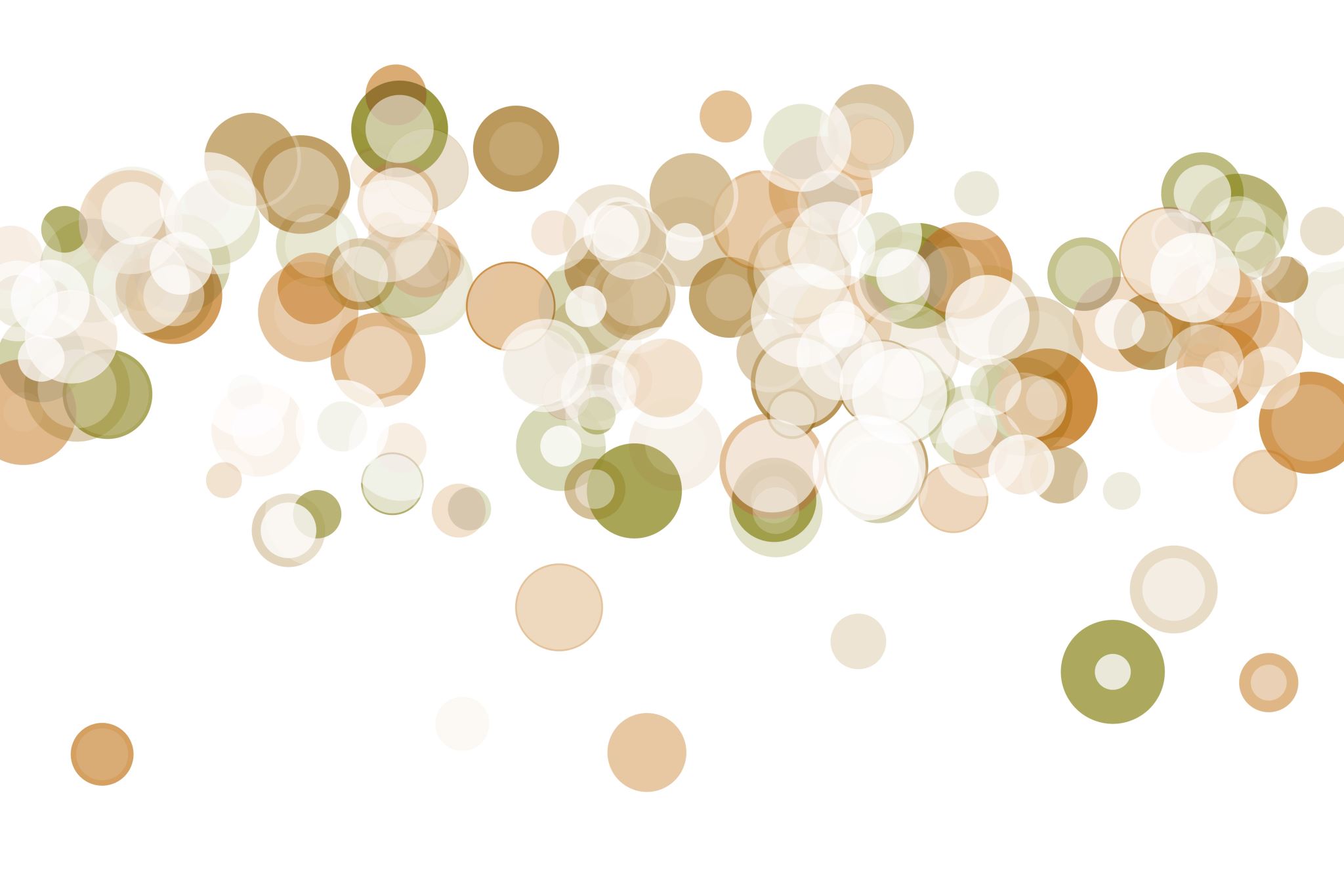 Anno’s magic seeds
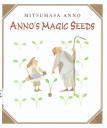 By Mitsumasa Anno
Only watch until 9:05
ISBN 9780698116184          Publisher PaperStar books (Penguin Putnam), 1999          PRC ID# 7119
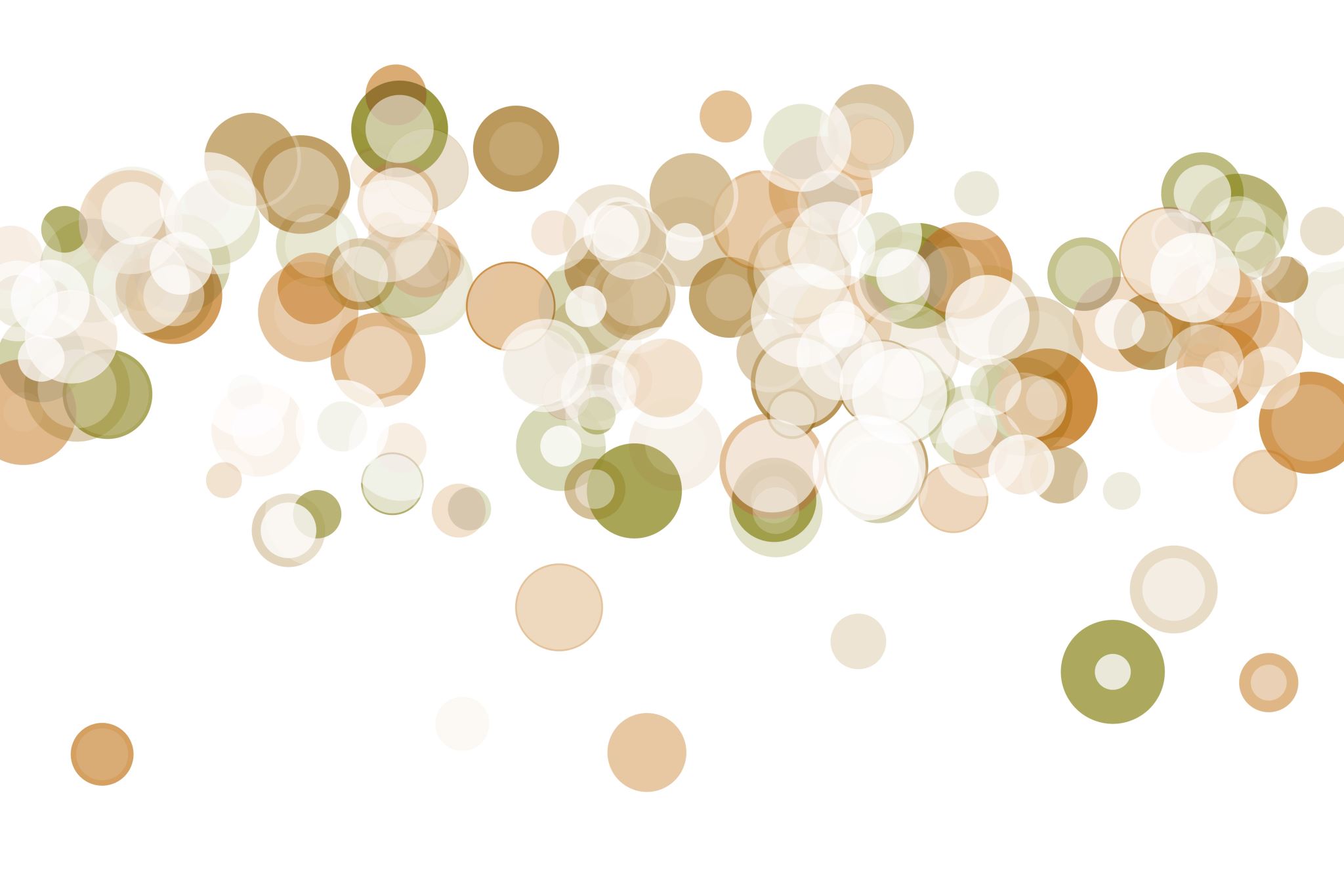 Another book about bears
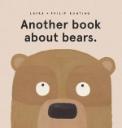 By Laura Bunting, Illustrated by Philip Bunting
5:46
ISBN 9781742991931          Publisher Scholastic Australia, 2018	PRC ID# 623309
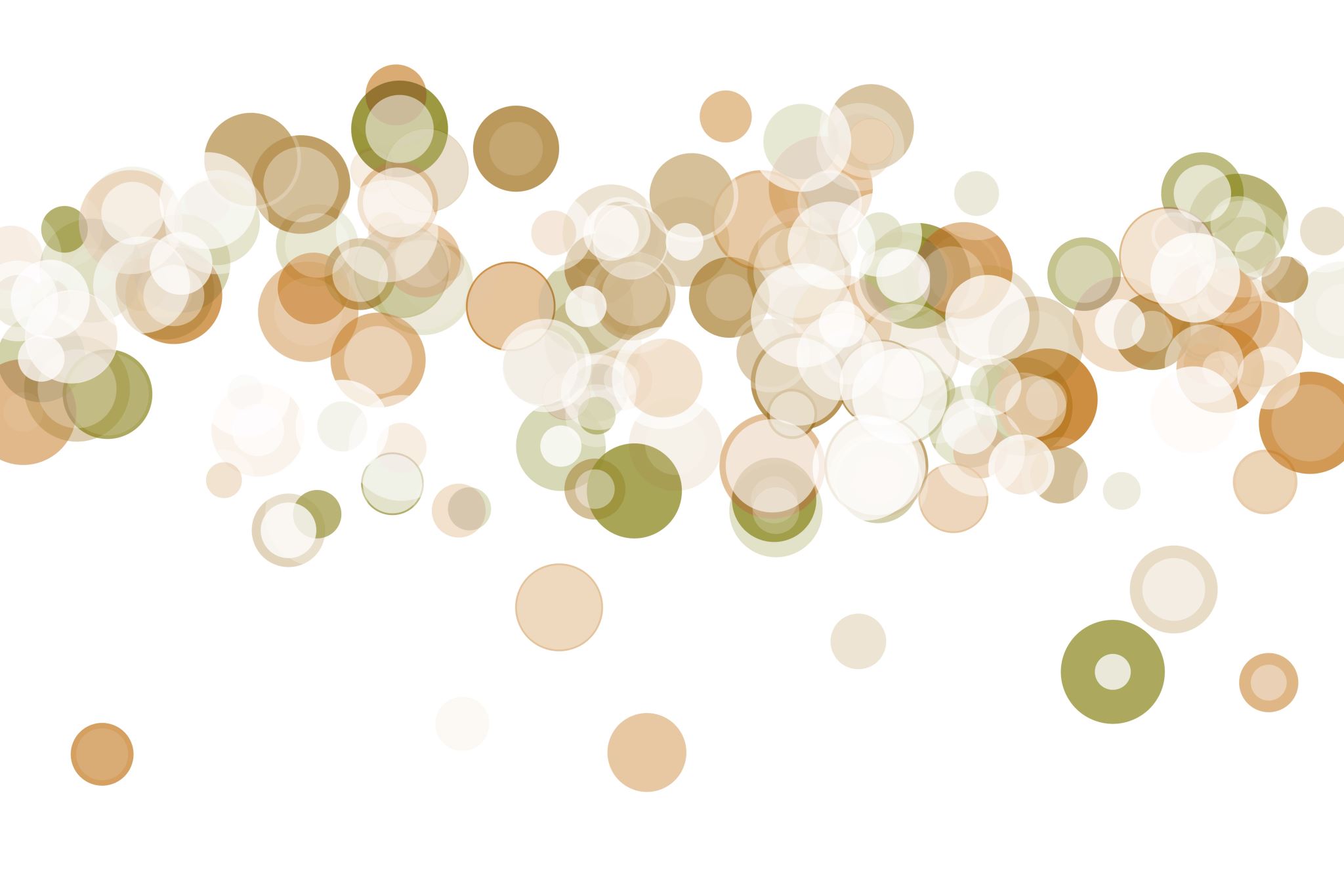 Another important book
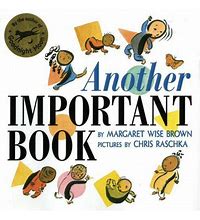 By Margaret Wise Brown, Illustrated by Chris Raschka
3:29
ISBN 9780064437851          Publisher HarperCollins Australia, 1999	PRC ID# 6439
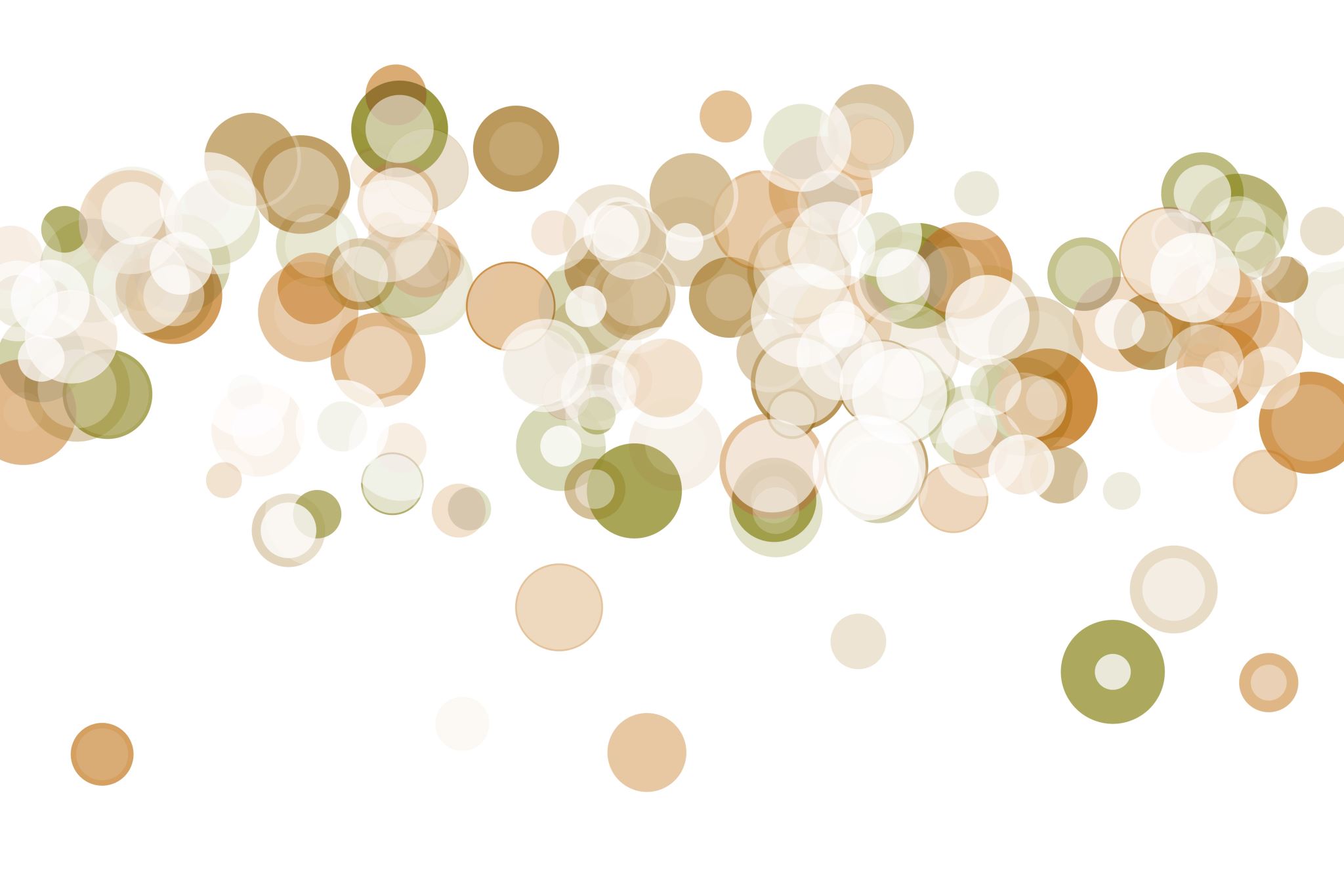 Classic Books With Holes Series
3 titles can be official Challenge books and 5 more can be personal choice
The ants go marching
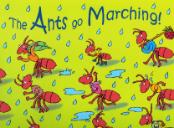 By Dan Crisp
3:41
ISBN 9781846431050          Publisher Child's Play International Ltd, 2007	PRC ID# 1004
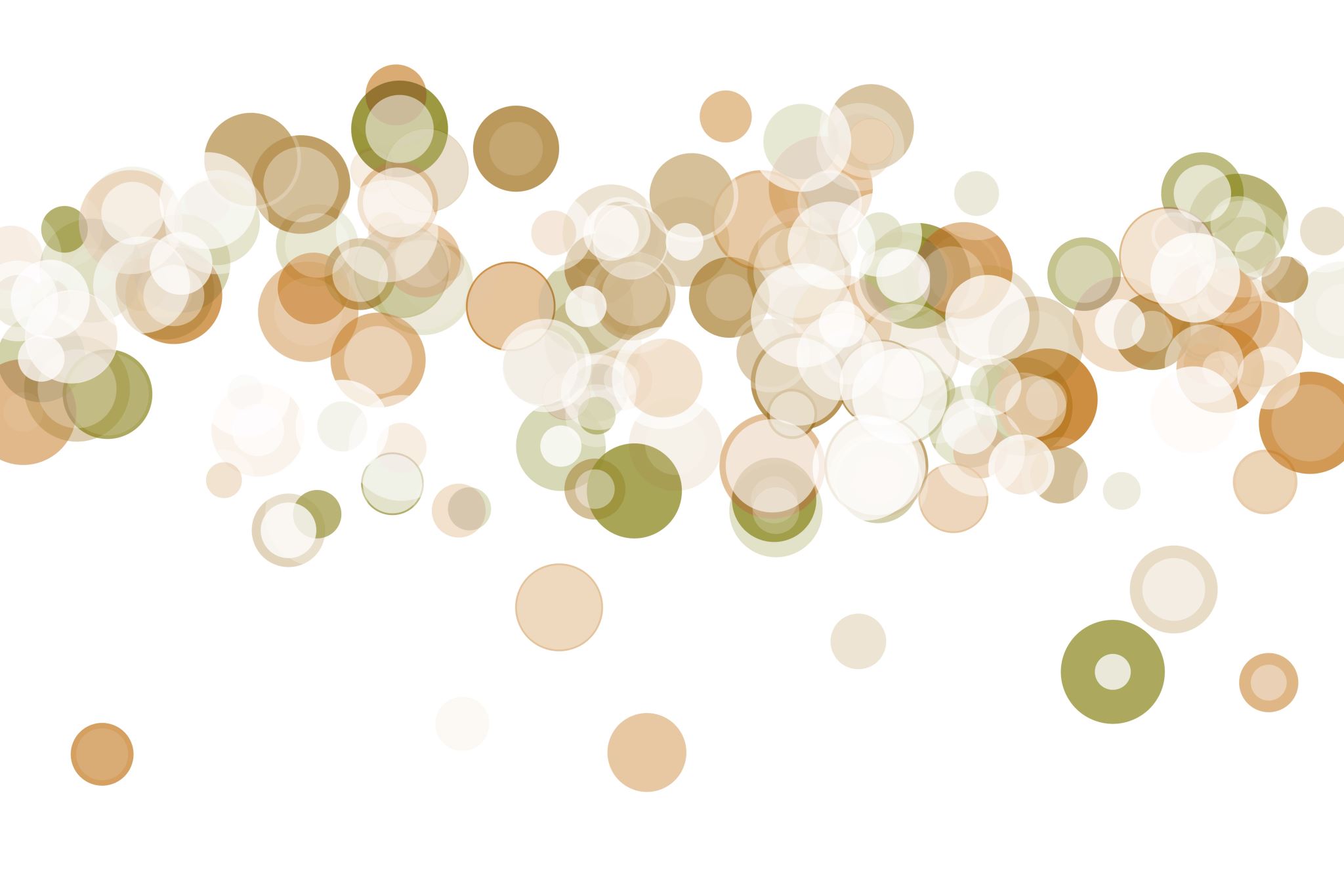 The anzac billy
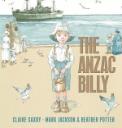 By Claire Saxby & Mark Jackson, Illustrated by Heather Potter
3:00
ISBN 9781925126815          Publisher Walker Books, 2019		PRC ID# 601786
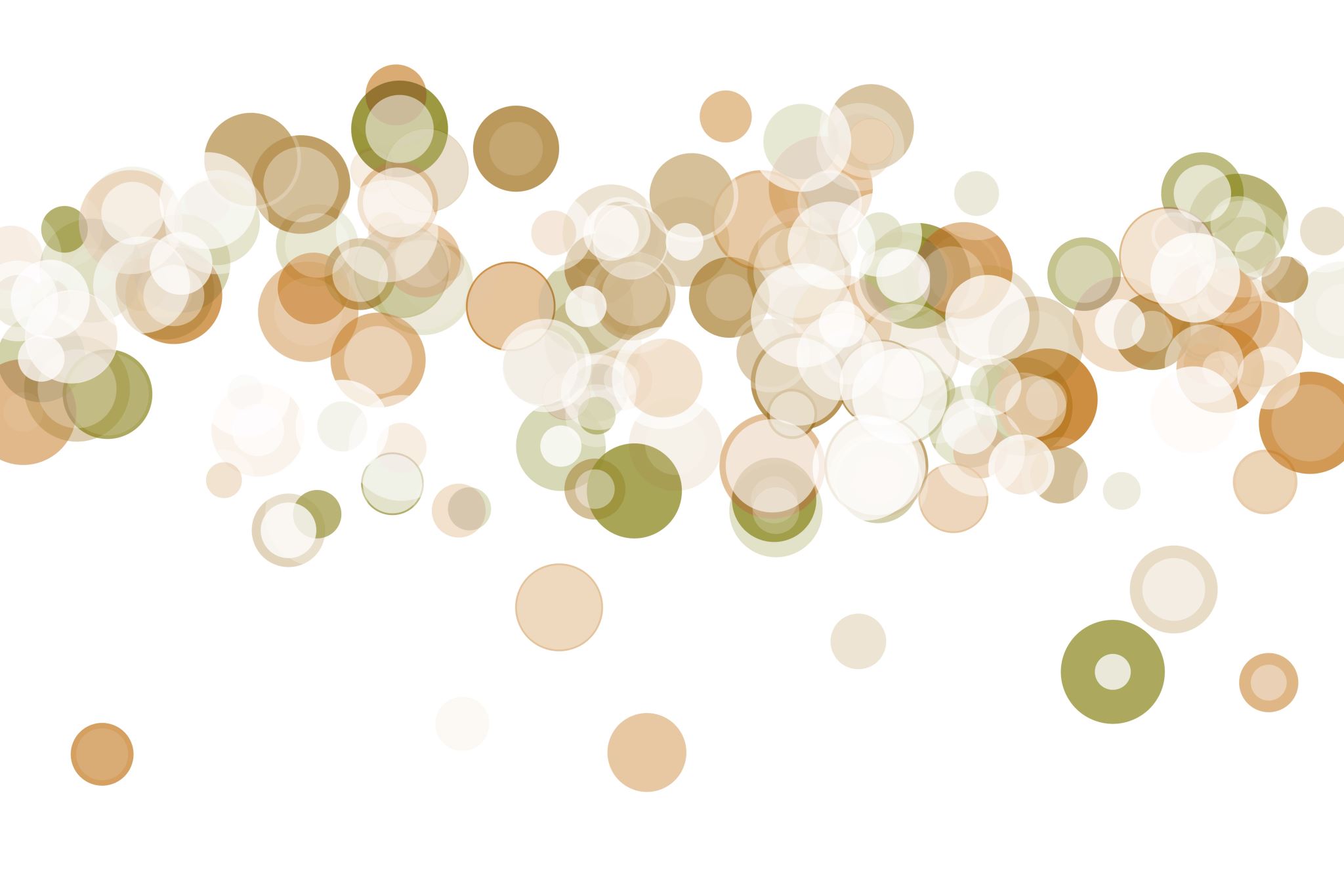 Anzac biscuits
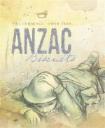 By Phil Cummings, Illustrated by Owen Swan
5:05
ISBN 9781742833460          Publisher Scholastic Australia, 2013		PRC ID# 59878
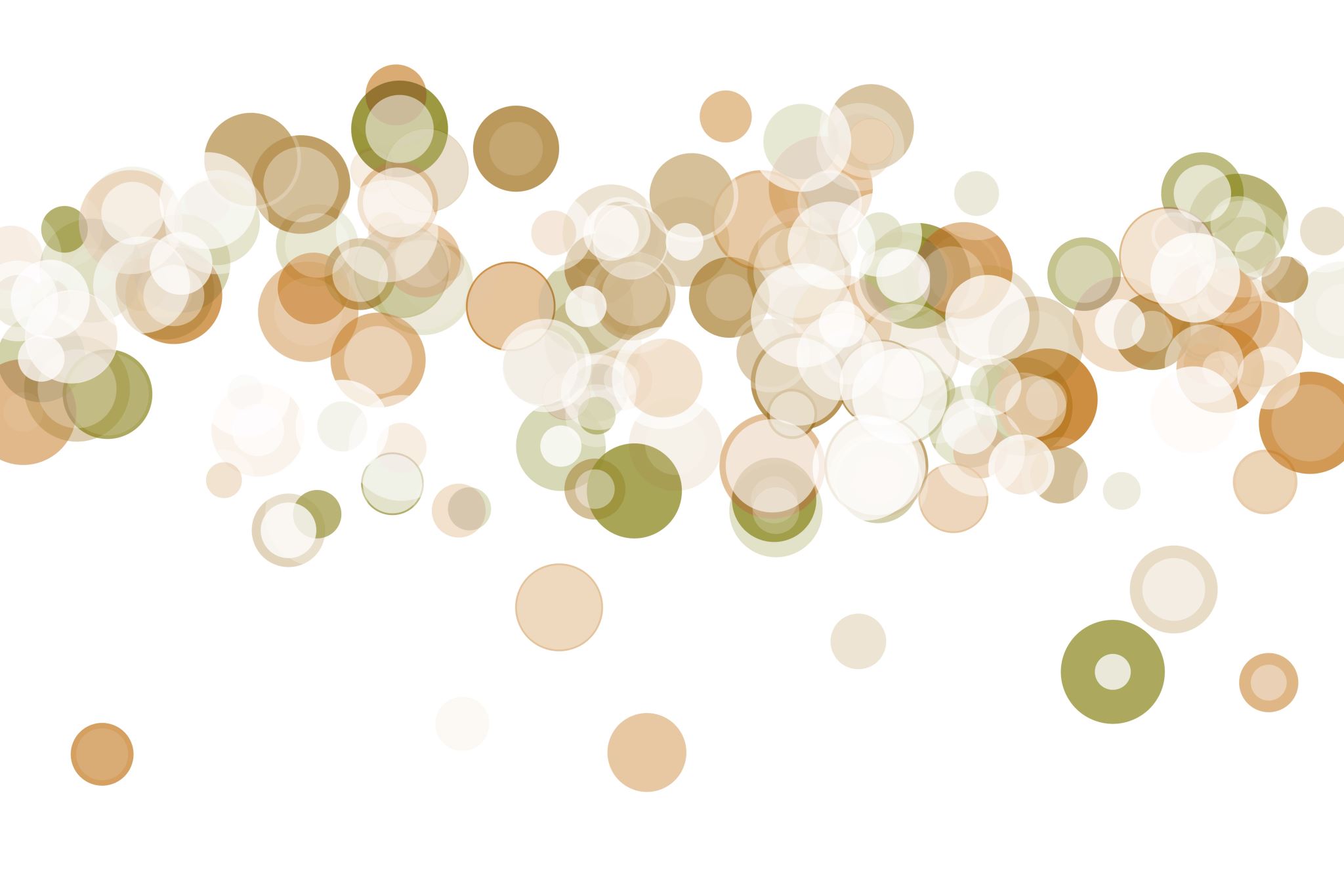 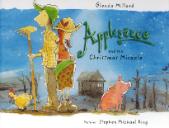 Applesauce and theChristmas miracle
By Glenda Millard, Illustrated by Stephen Michael King
6:35
ISBN 9780733322495   	       Publisher  ABC Books, 2008		PRC ID# 5114
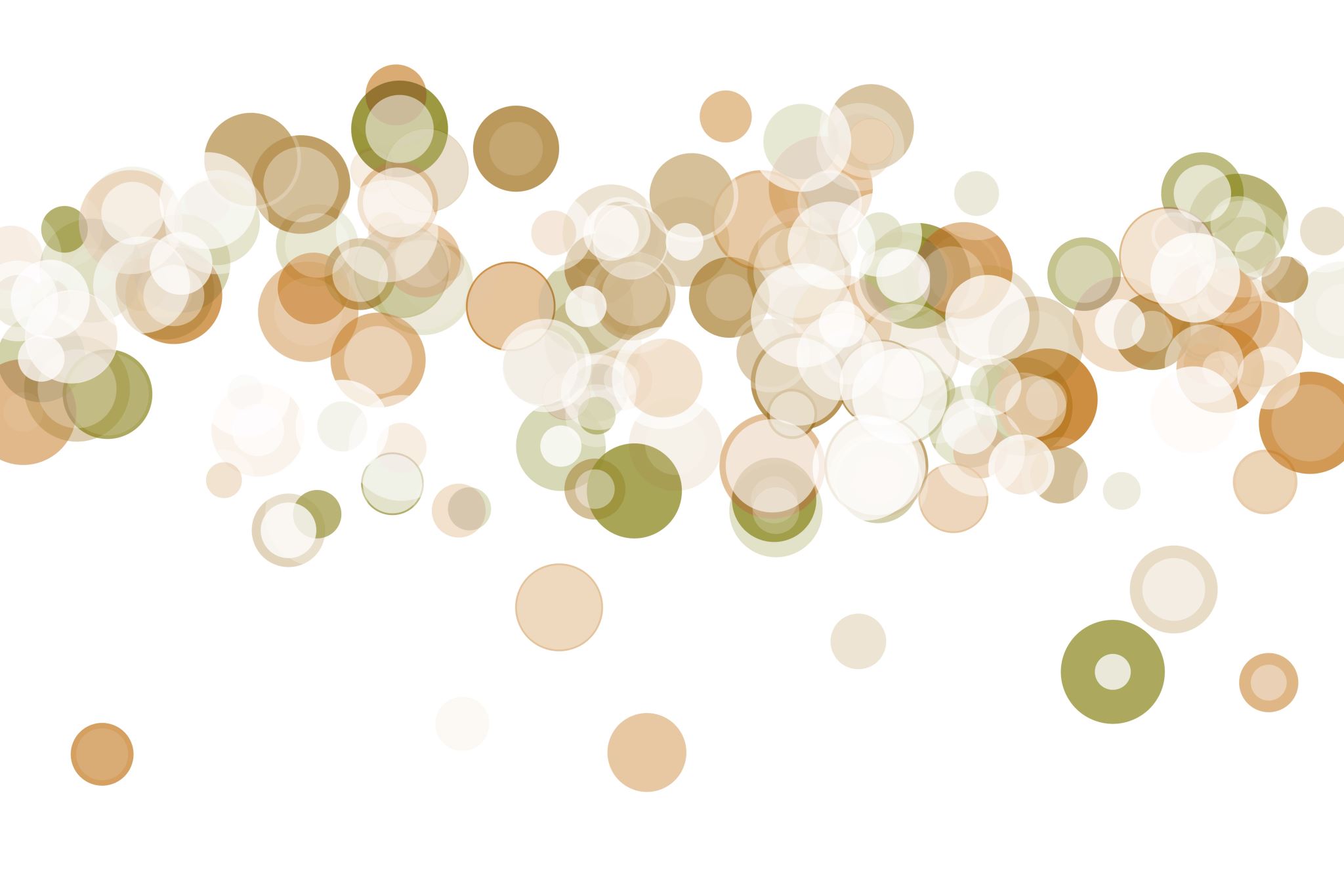 Arabella and the magic pencil
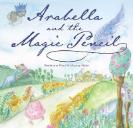 By Stephanie Ward, Illustrated by Shaney Hyde
3:26
ISBN 9781925820010   	       Publisher  EK Books, 2019		PRC ID# 653190
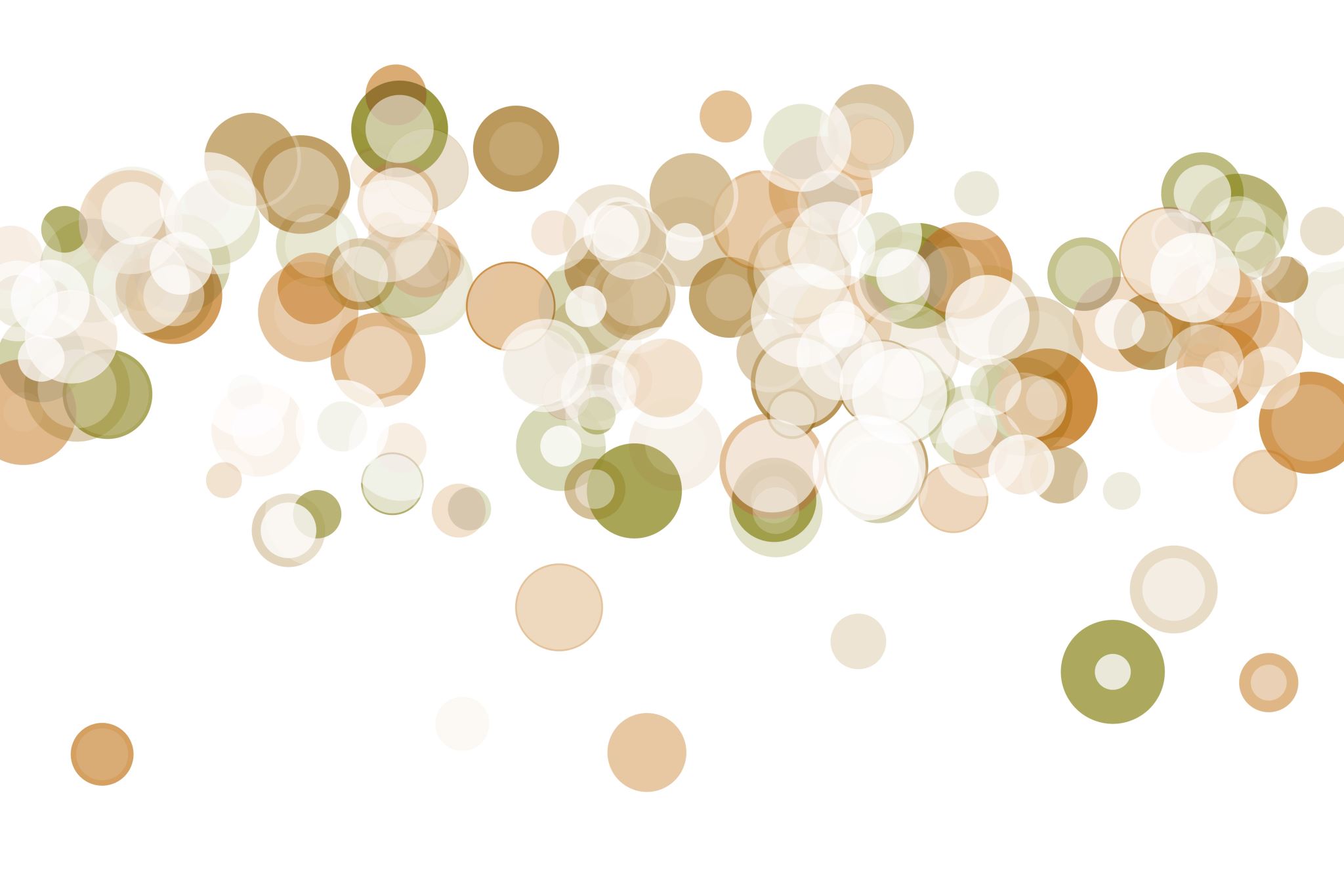 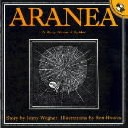 Aranea
By Jenny Wagner, Illustrated by Ron Brooks
7:15
ISBN 9780140502749   	       Publisher  Puffin UK, 1979		PRC ID# 12840
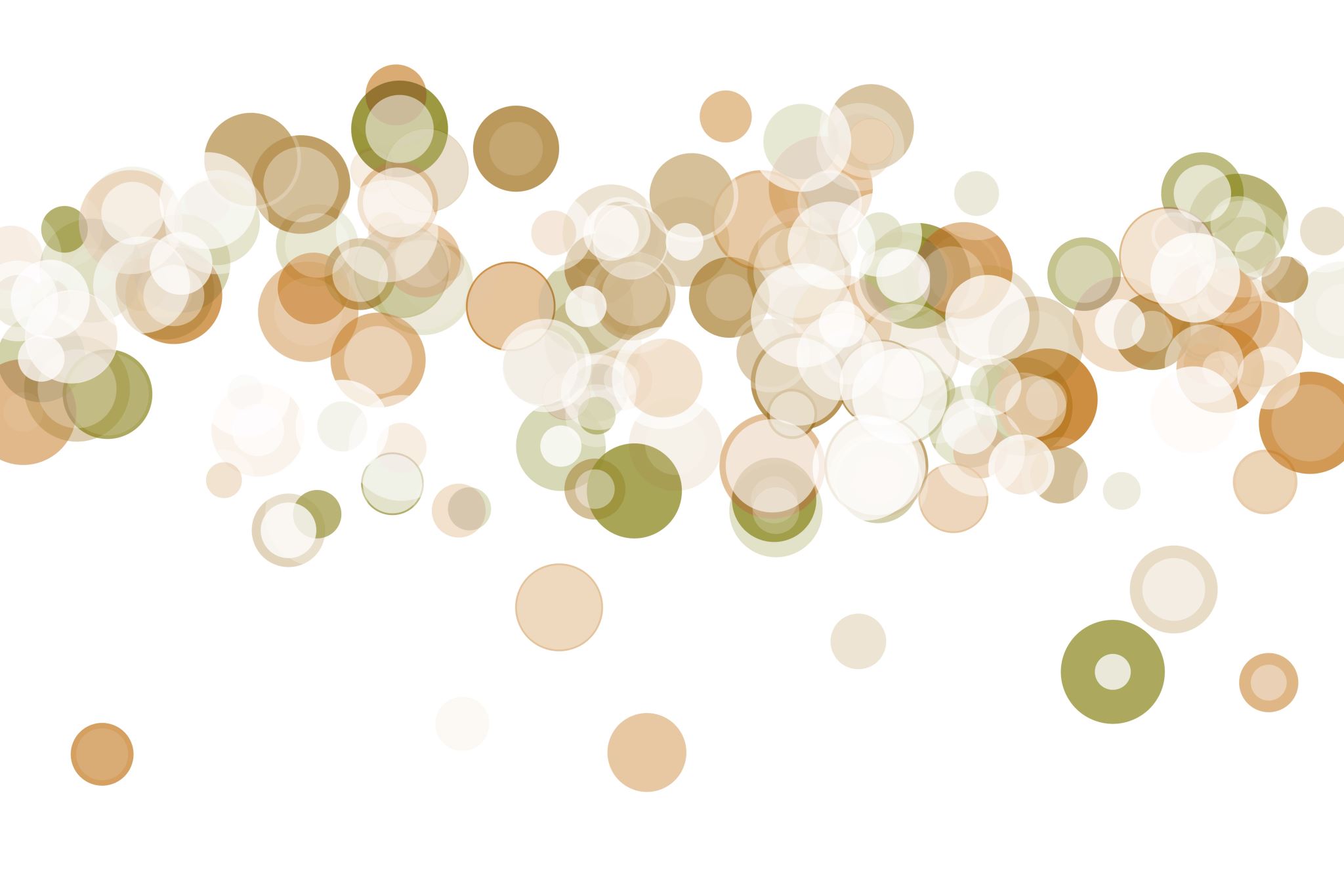 Archie and the bear
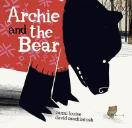 By Zanni Louise, Illustrated by David McIntosh
4:08
ISBN 9781760127510   	       Publisher  Little Hare Books, 2017		PRC ID# 29828
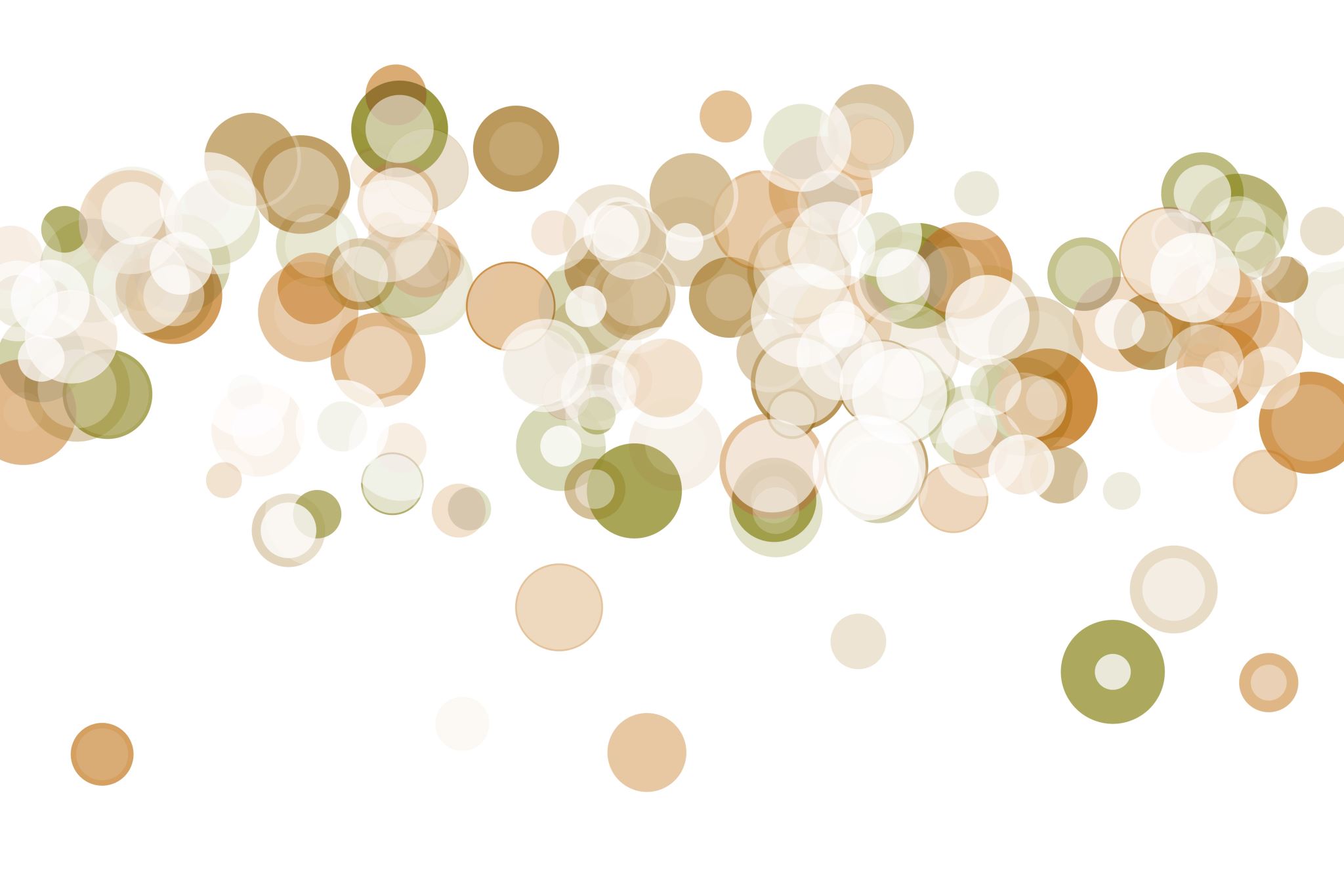 Are these hen’s eggs?
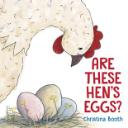 By Christina Booth
6:02
ISBN 9781760523497   	       Publisher  Allen & Unwin Pty Ltd, 2020		PRC ID# 660631
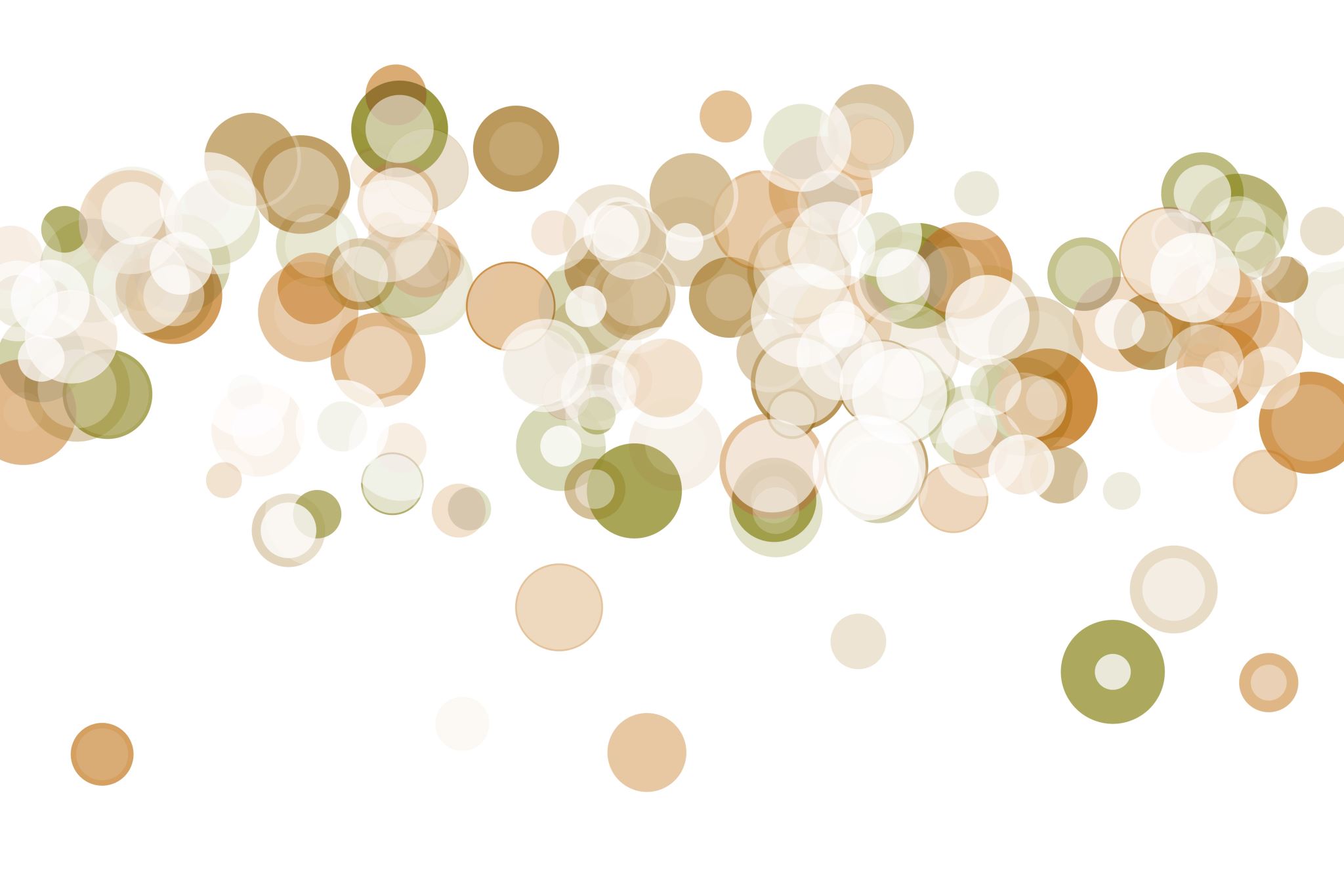 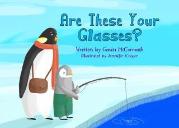 Are these your glasses?
By Gavin McCormack, Illustrated by Jennifer Cooper
2:41
ISBN 9781876138462   	       Publisher  Padmelon Press, 2016		PRC ID# 3794
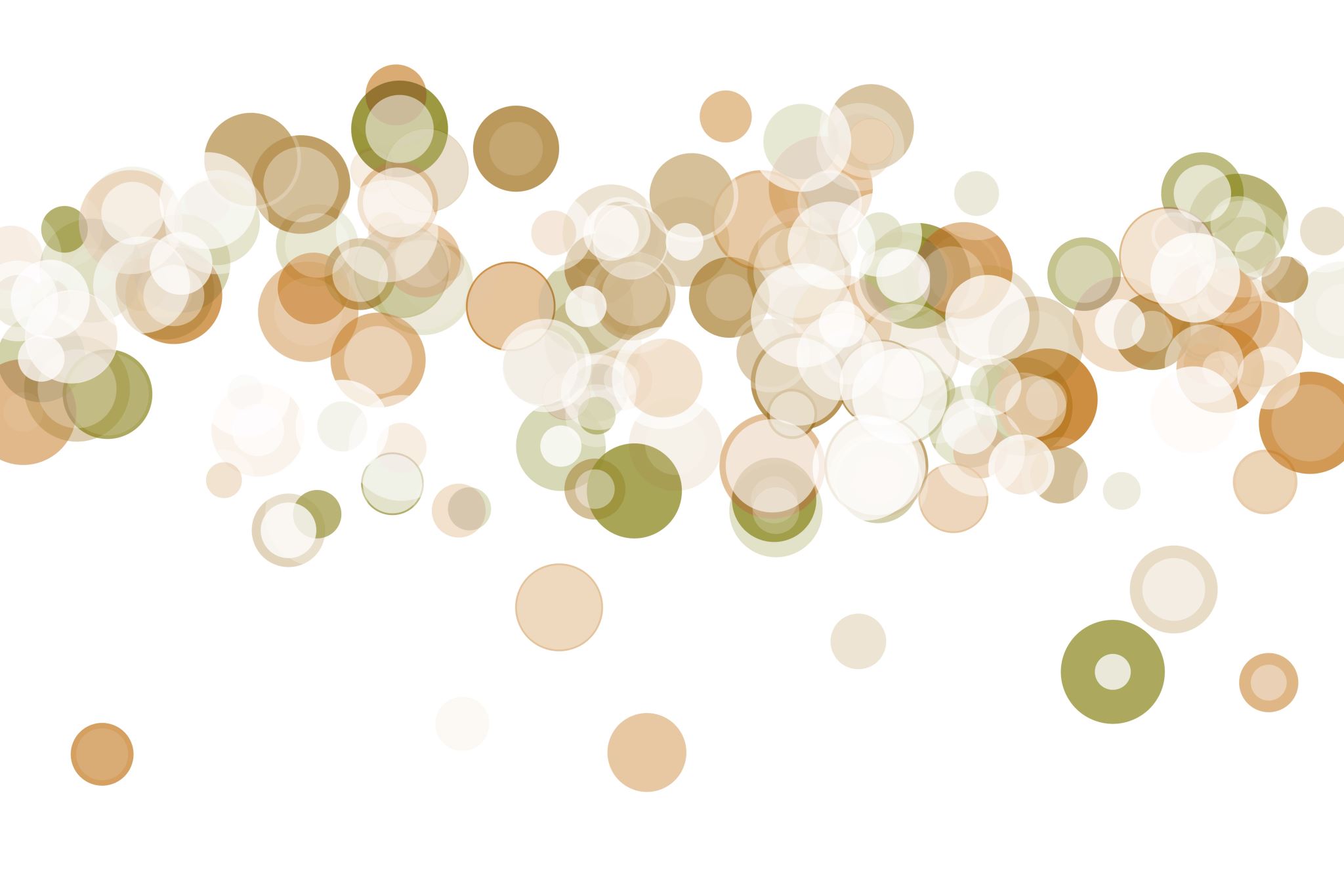 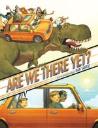 Are we there yet?
By Dan Santat
5:57
ISBN 9780316199995   	       Publisher  Lothian Books, 2016		PRC ID# 20582
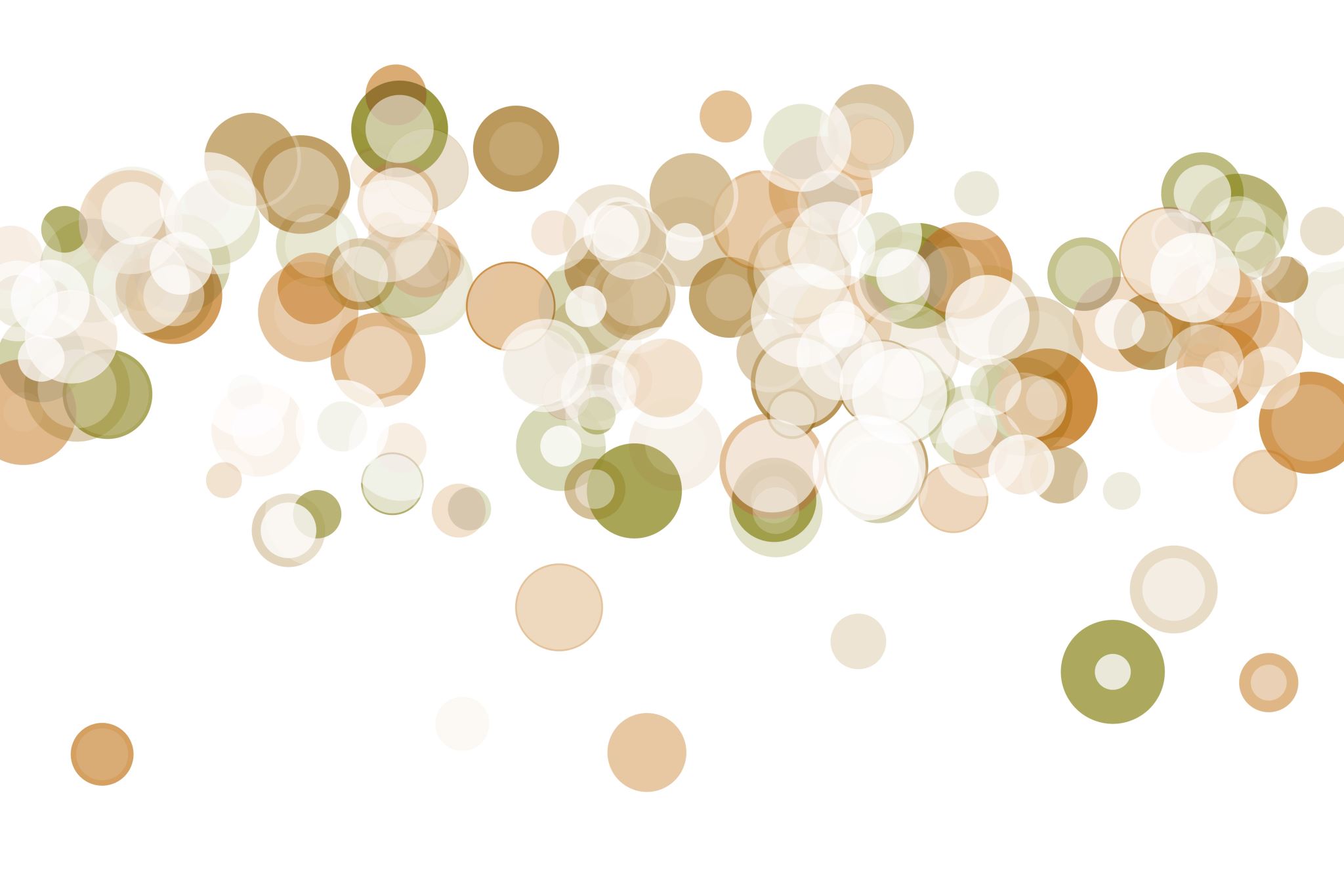 Are you my mother?
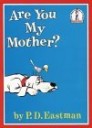 By P. D. Eastman
7:06
ISBN 9780001713222   	       Publisher  HarperCollins Publishers Ltd, UK, 1982	                    PRC ID# 12193
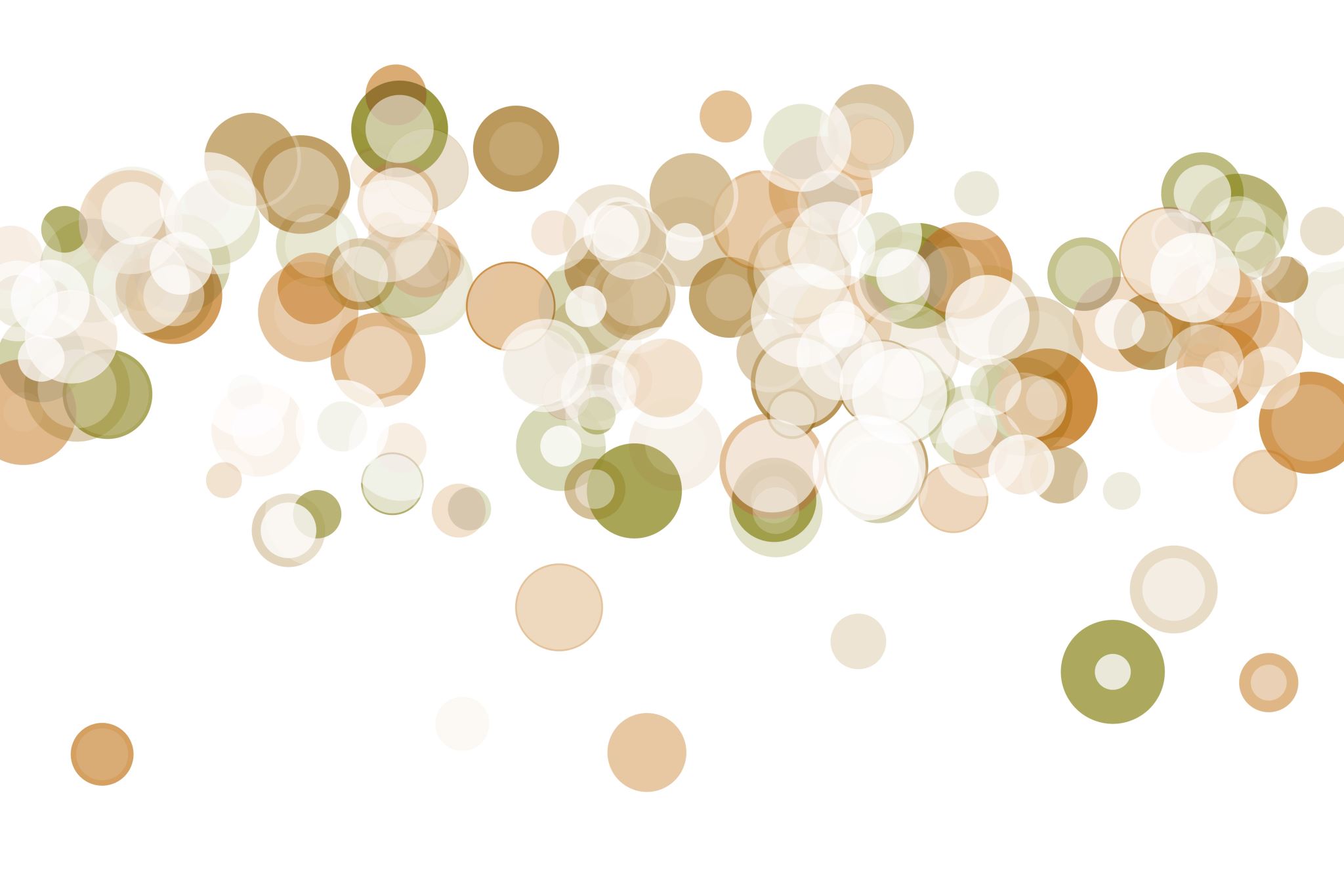 Elephant & Piggie Series
3 titles can be official Challenge books and 5 more can be personal choice
Are you ready to play outside?
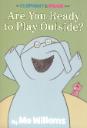 By Mo Willems
5:41
ISBN 9781406322200   	       Publisher  Walker Books, 2009		PRC ID# 1305
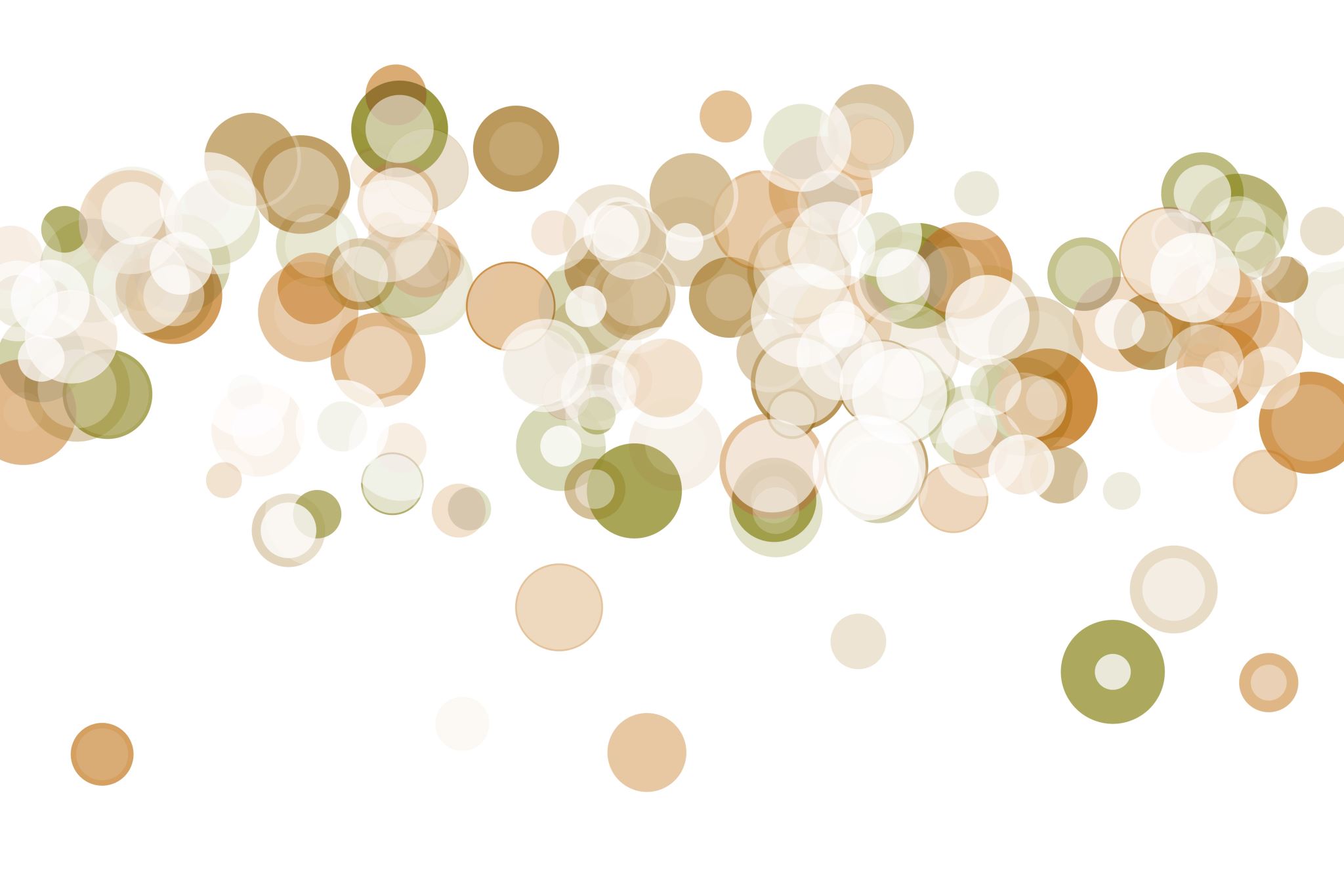 Argh!There’s a skeleton inside you
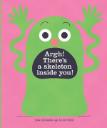 By Idan Ben-Barak, Illustrated by Julian Frost
6:47
ISBN 9781760631635   	       Publisher  Allen & Unwin Pty Ltd, 2019		PRC ID# 644943
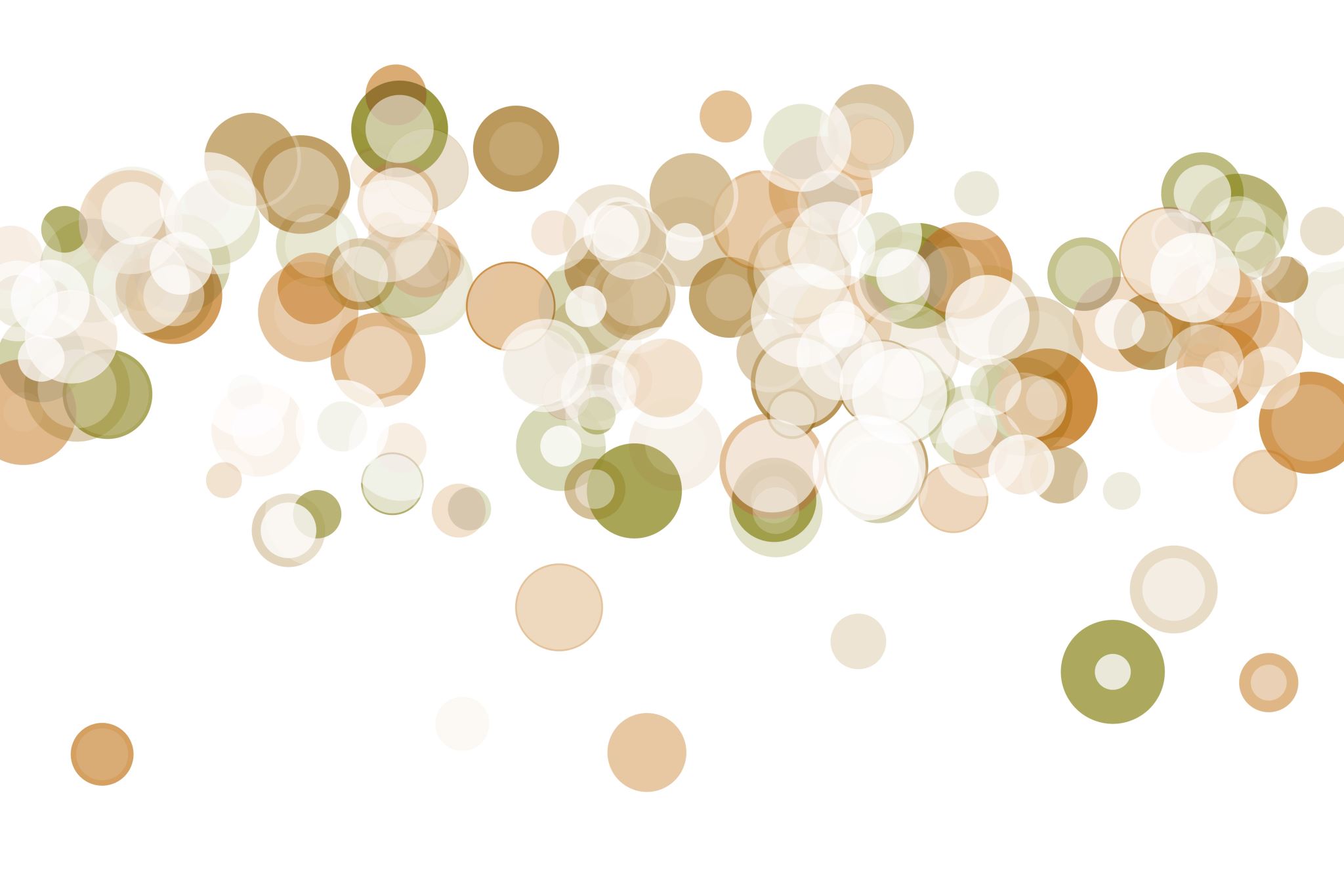 Argus
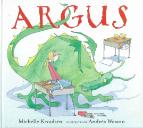 By Michelle Knudsen, Illustrated by Andrea Wesson
Only watch until 11:04
ISBN 9781406331370   	       Publisher  Walker Books, 2011		PRC ID# 75901
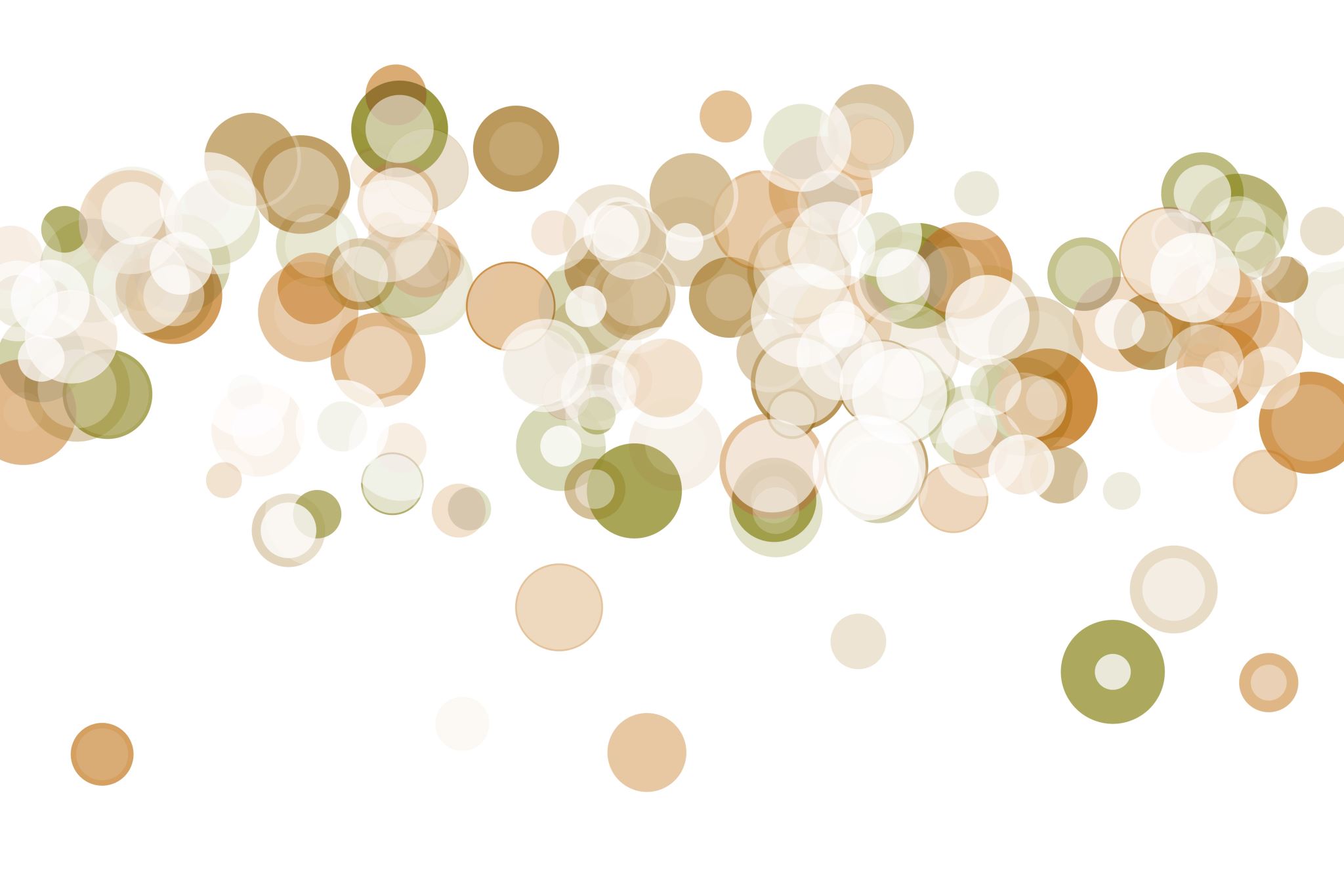 Around the housethe fox chased the mouse
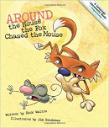 By Rick Walton, Illustrated by Jim Bradshaw
3:01
ISBN 9781423600060   	       Publisher  Gibbs Smith, Publisher, 2006		PRC ID# 2613
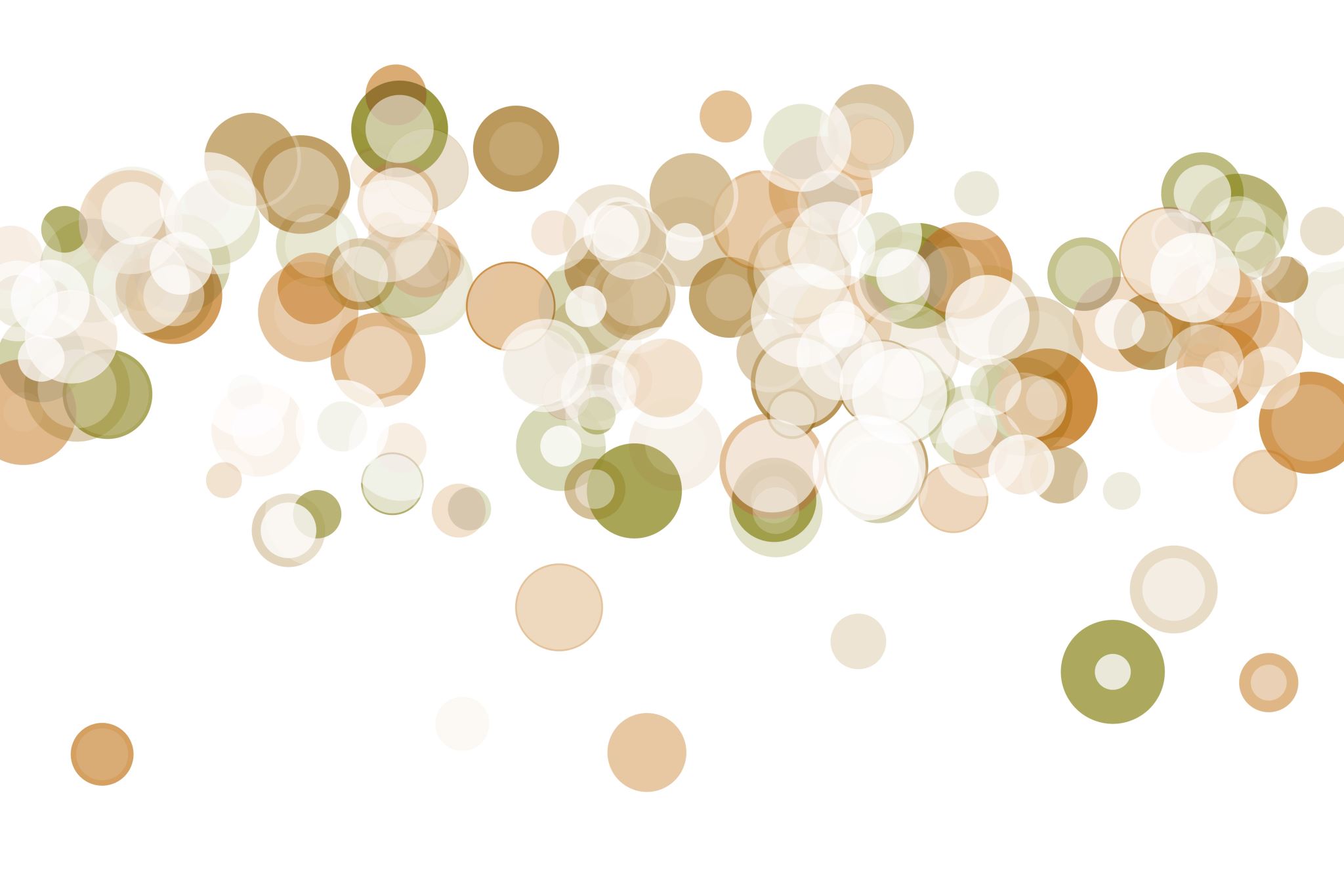 Arthur Series
3 titles can be official Challenge books and 5 more can be personal choice
Arthur and the true francine
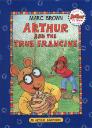 By Marc Brown
6:56
ISBN 9780316109499             Publisher  Little, Brown Books for Young Readers, 1996	PRC ID# 15733
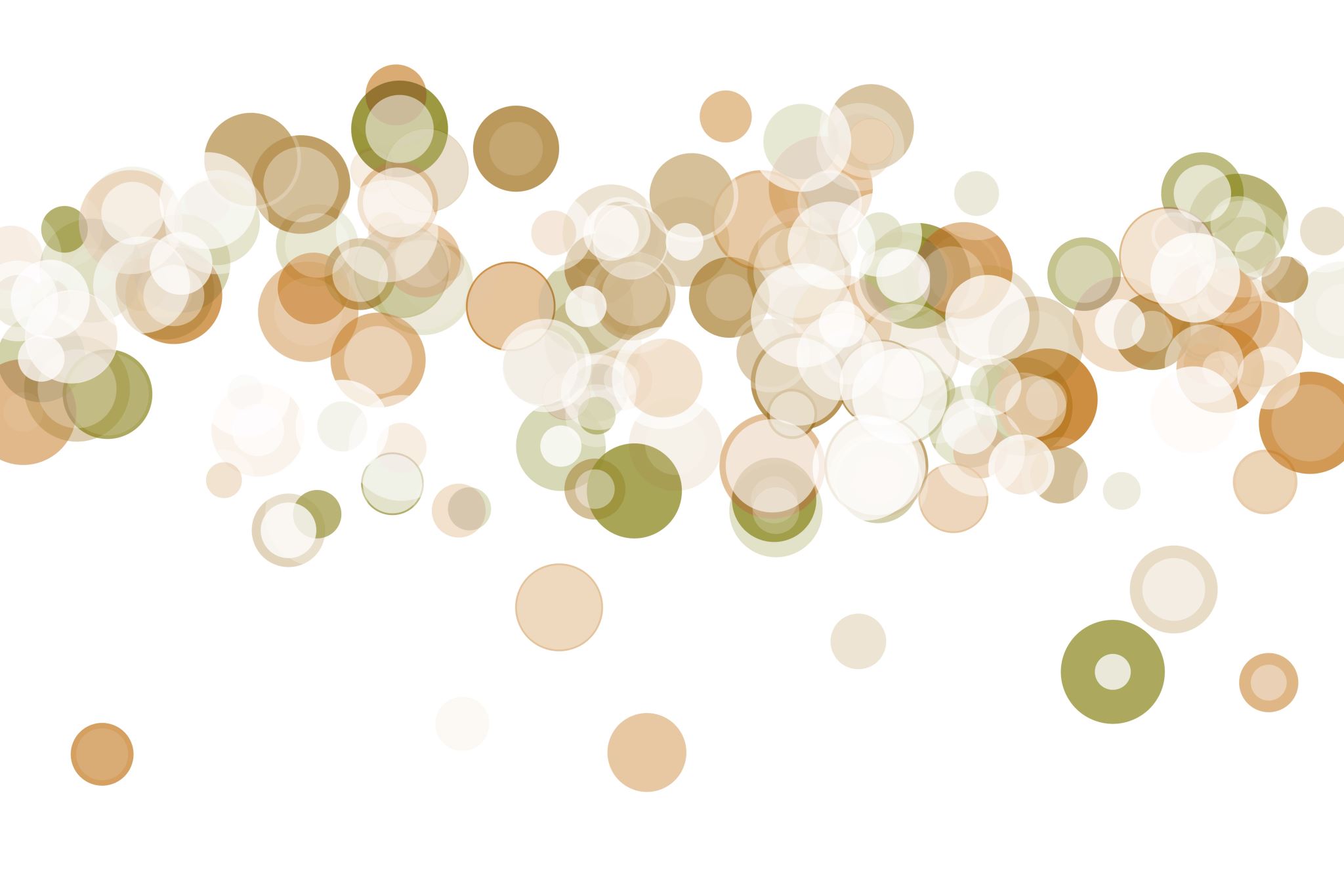 Arthur Series
3 titles can be official Challenge books and 5 more can be personal choice
Arthur babysits
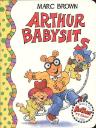 By Marc Brown
7:37
ISBN 9781863888783             Publisher  Scholastic Australia, 1998		PRC ID# 12257
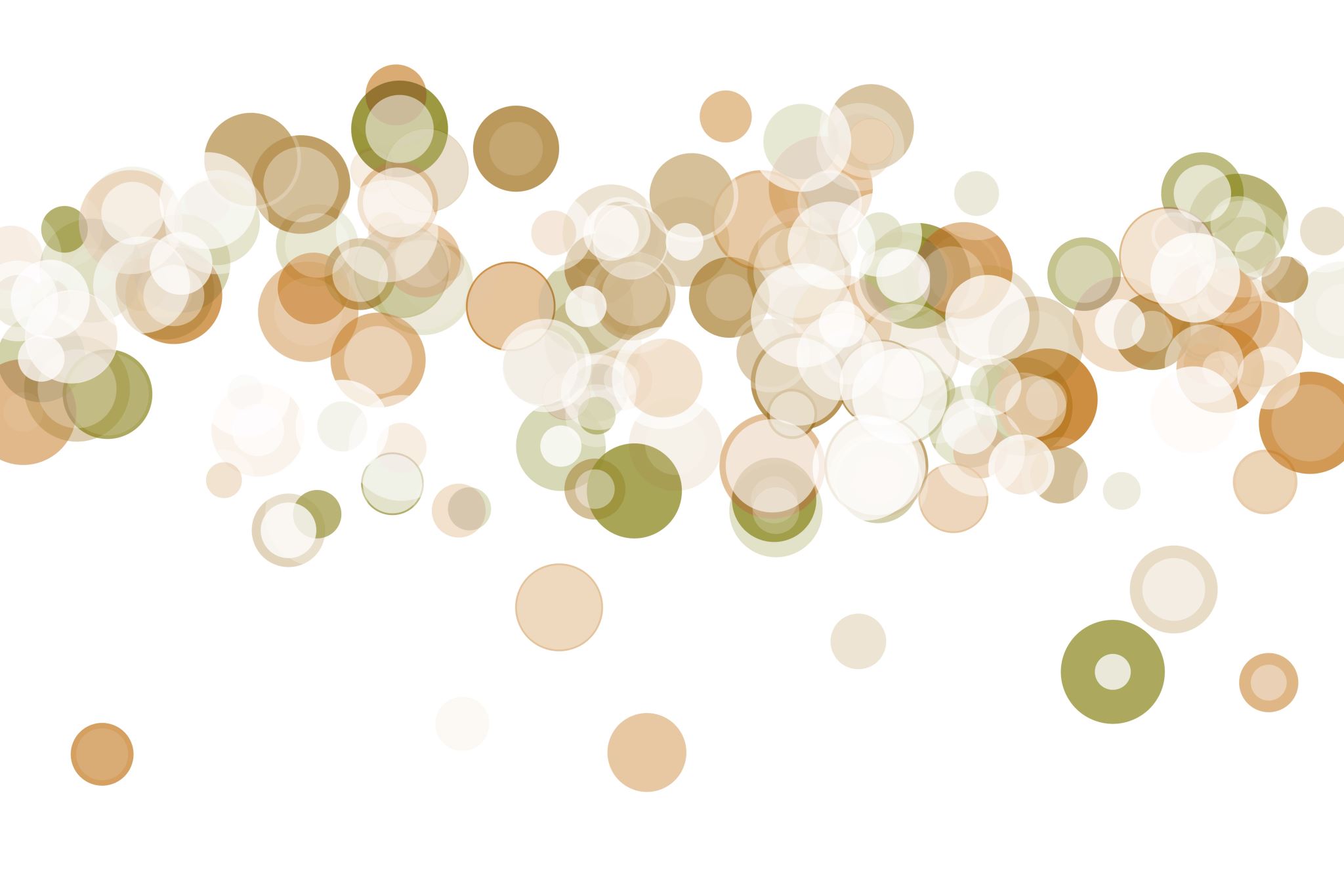 Arthur Series
3 titles can be official Challenge books and 5 more can be personal choice
Arthur goes to camp
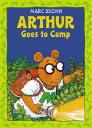 By Marc Brown
6:16
ISBN 9780316110587             Publisher  Little, Brown Books for Young Readers, 1984	PRC ID# 15734
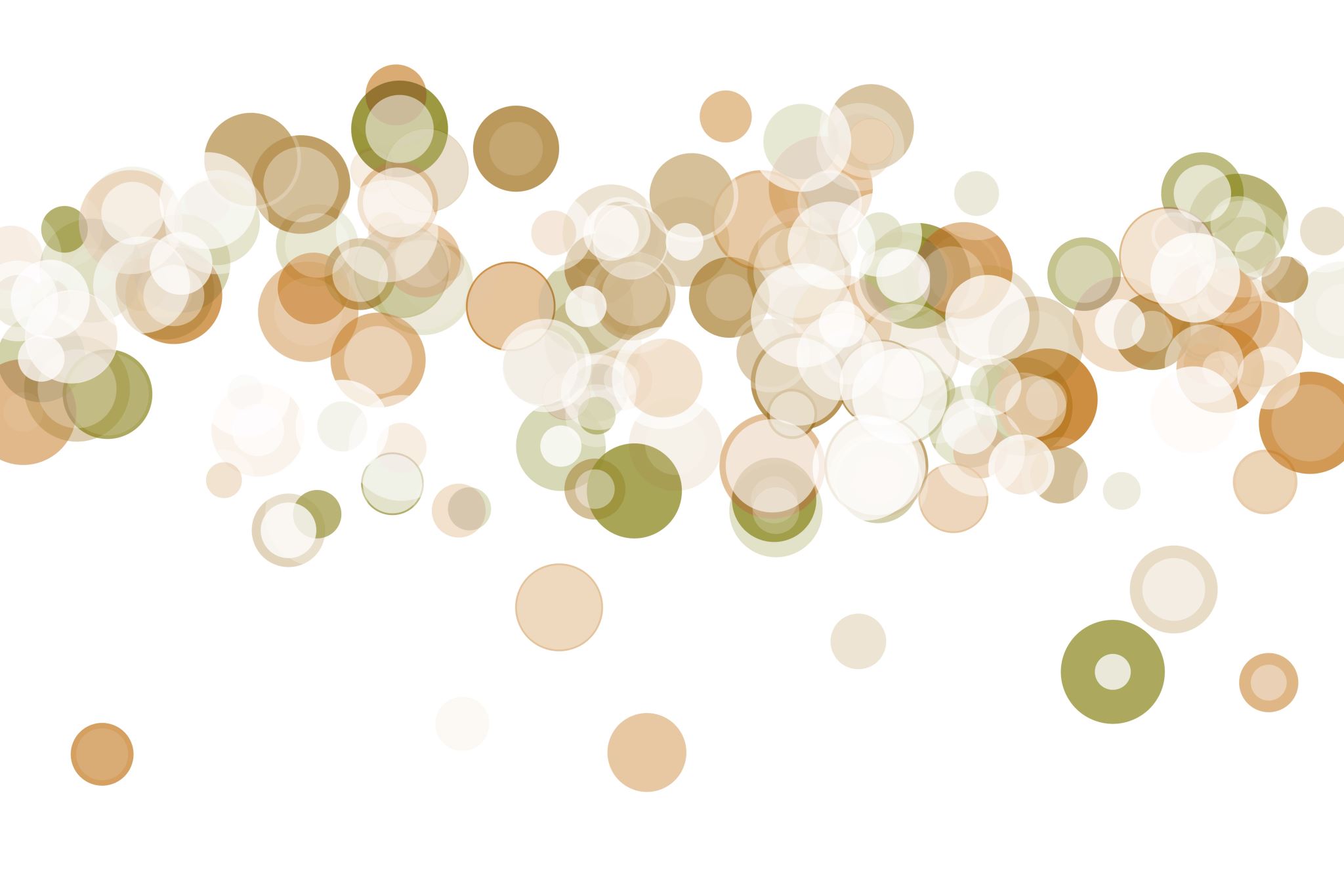 Arthur Series
3 titles can be official Challenge books and 5 more can be personal choice
Arthur lost and found
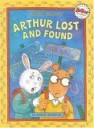 By Marc Brown
5:22
ISBN 9780316108249             	Publisher  Scholastic Australia, 2001	PRC ID# 12256
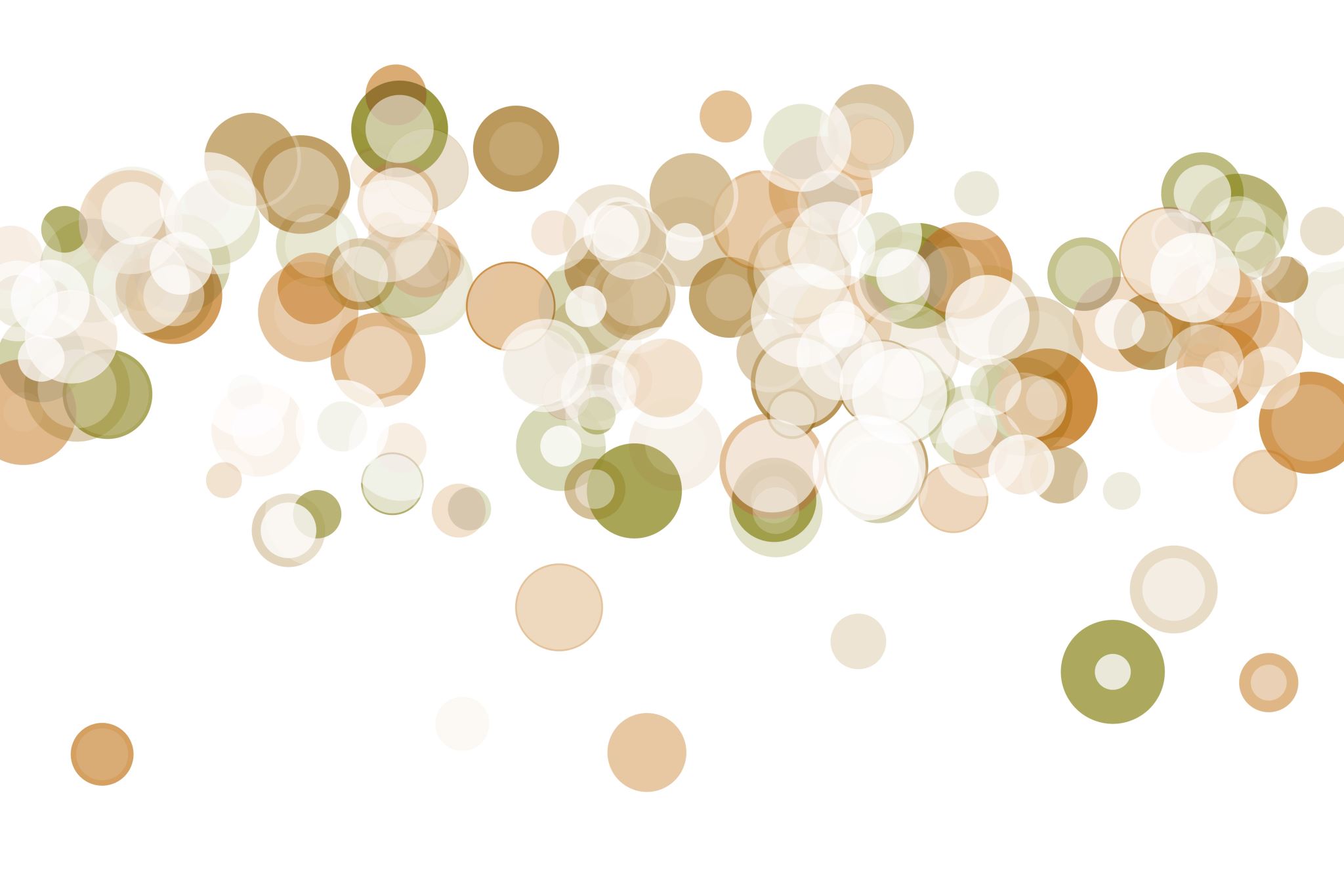 Arthur Series
3 titles can be official Challenge books and 5 more can be personal choice
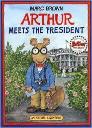 Arthur meets the president
By Marc Brown
7:32
ISBN 9780439227643             	Publisher  Little, Brown Books for Young Readers, 1991	            PRC ID# 116209
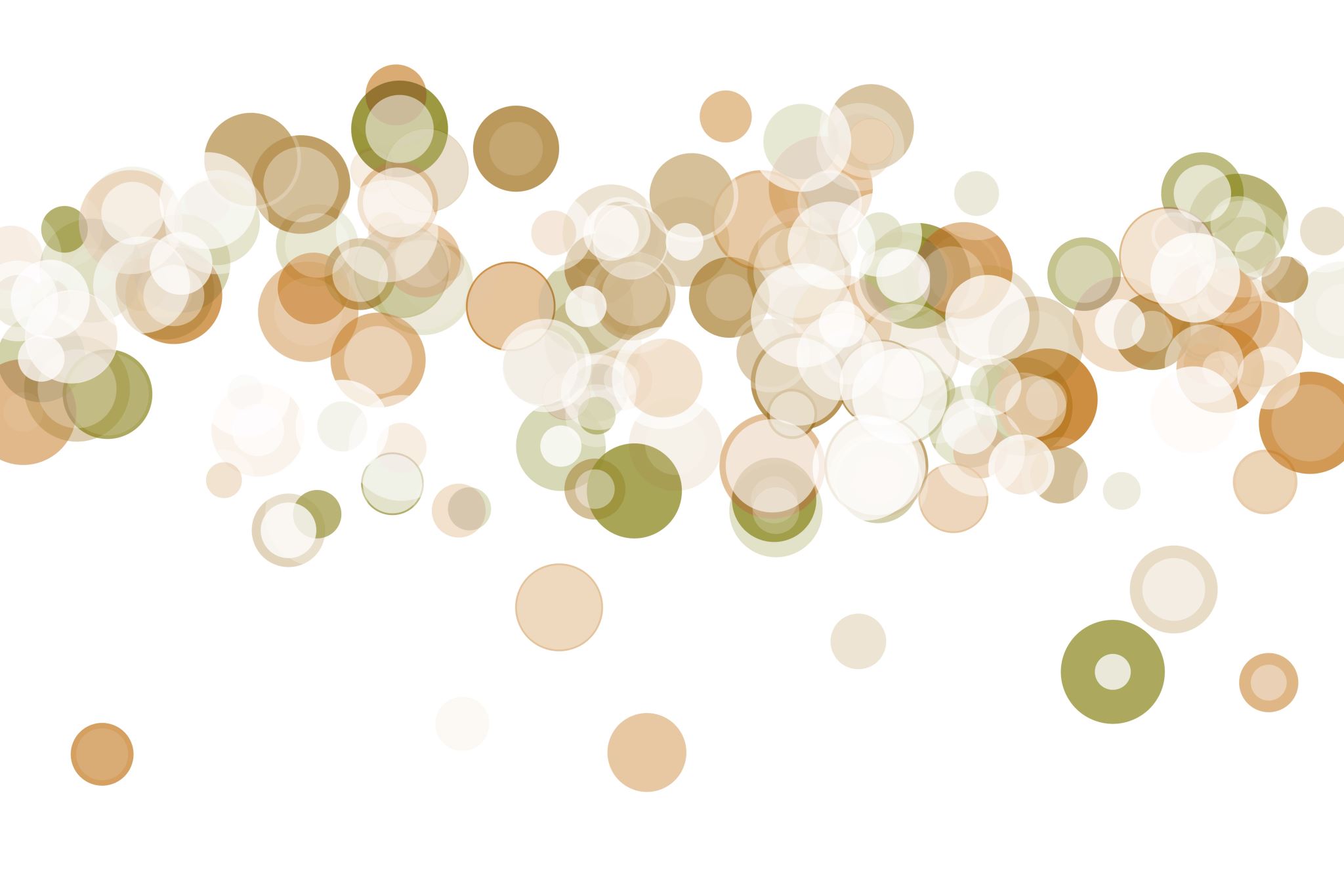 Arthur Series
3 titles can be official Challenge books and 5 more can be personal choice
Arthur tells a story
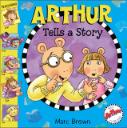 By Marc Brown
4:31
ISBN 9780316733960             	Publisher  Little, Brown Books for Young Readers, 2005	            PRC ID# 587736
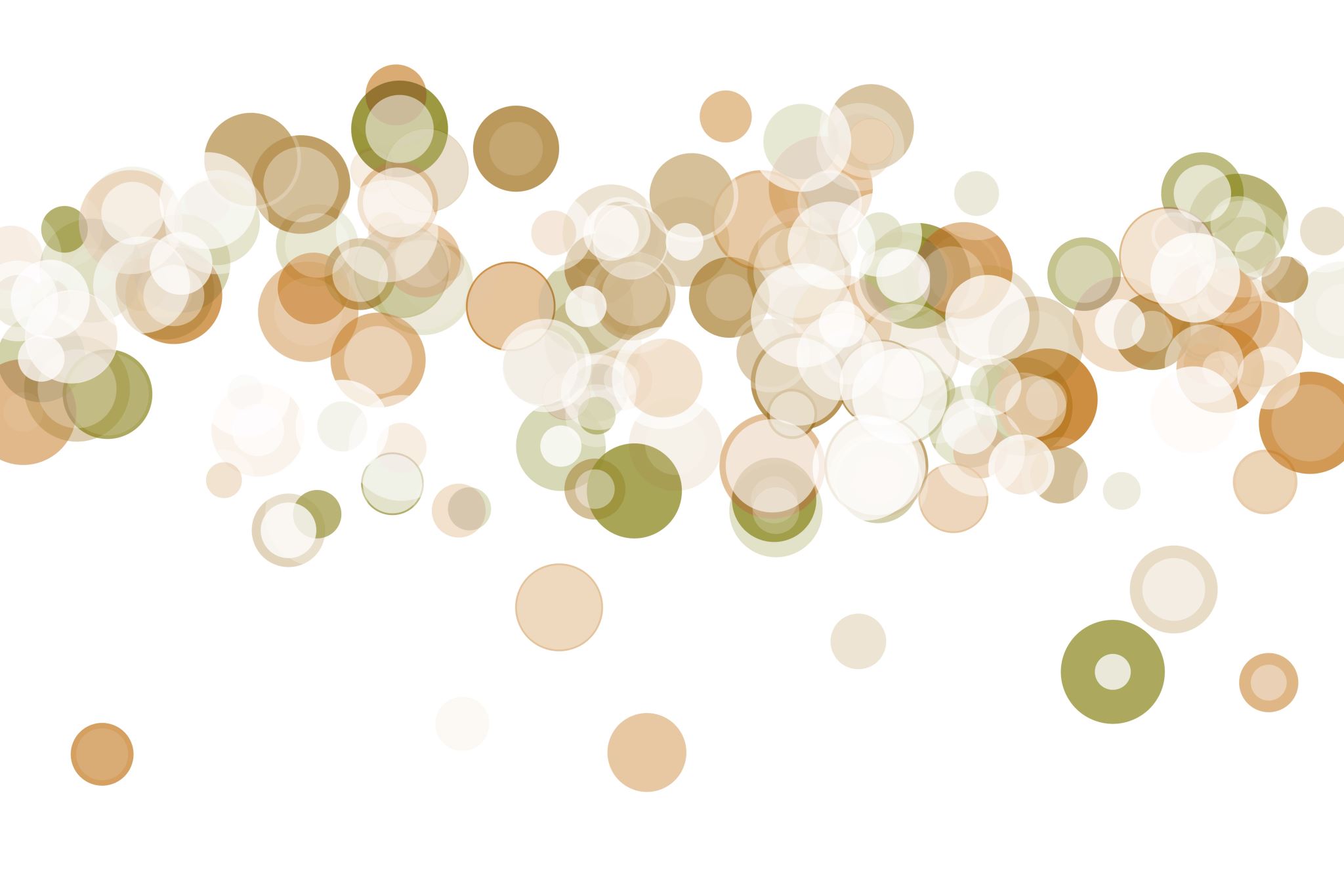 Arthur Series
3 titles can be official Challenge books and 5 more can be personal choice
Arthur turns green
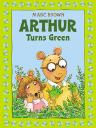 By Marc Brown
6:42
ISBN 9780316129244             	Publisher  Little, Brown Books for Young Readers, 2011	            PRC ID# 587737
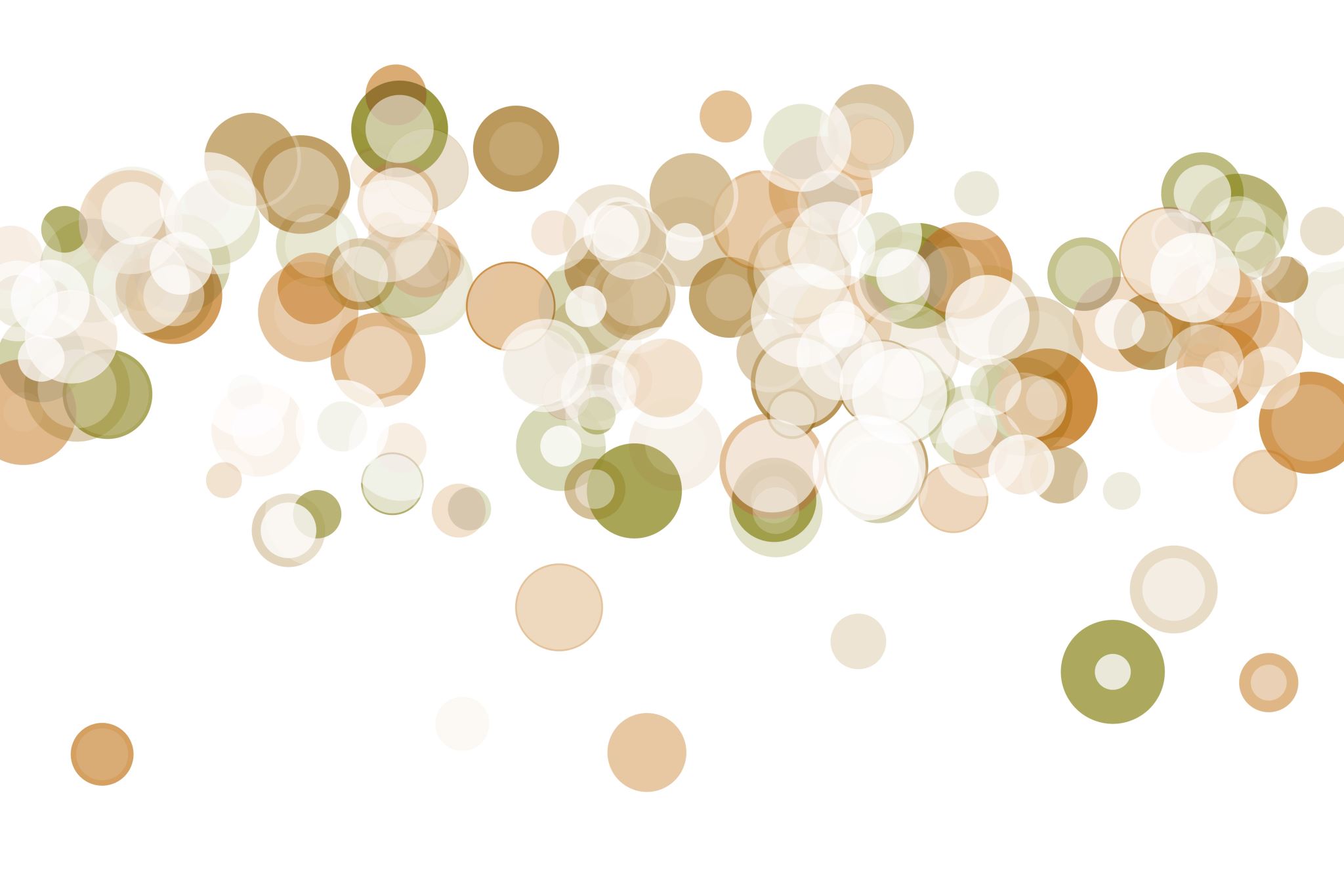 Arthur Series
3 titles can be official Challenge books and 5 more can be personal choice
Arthur’s April fool
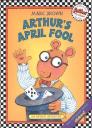 By Marc Brown
5:59
ISBN 9780316111812            	Publisher  Little, Brown Books for Young Readers, 1982	            PRC ID# 47013
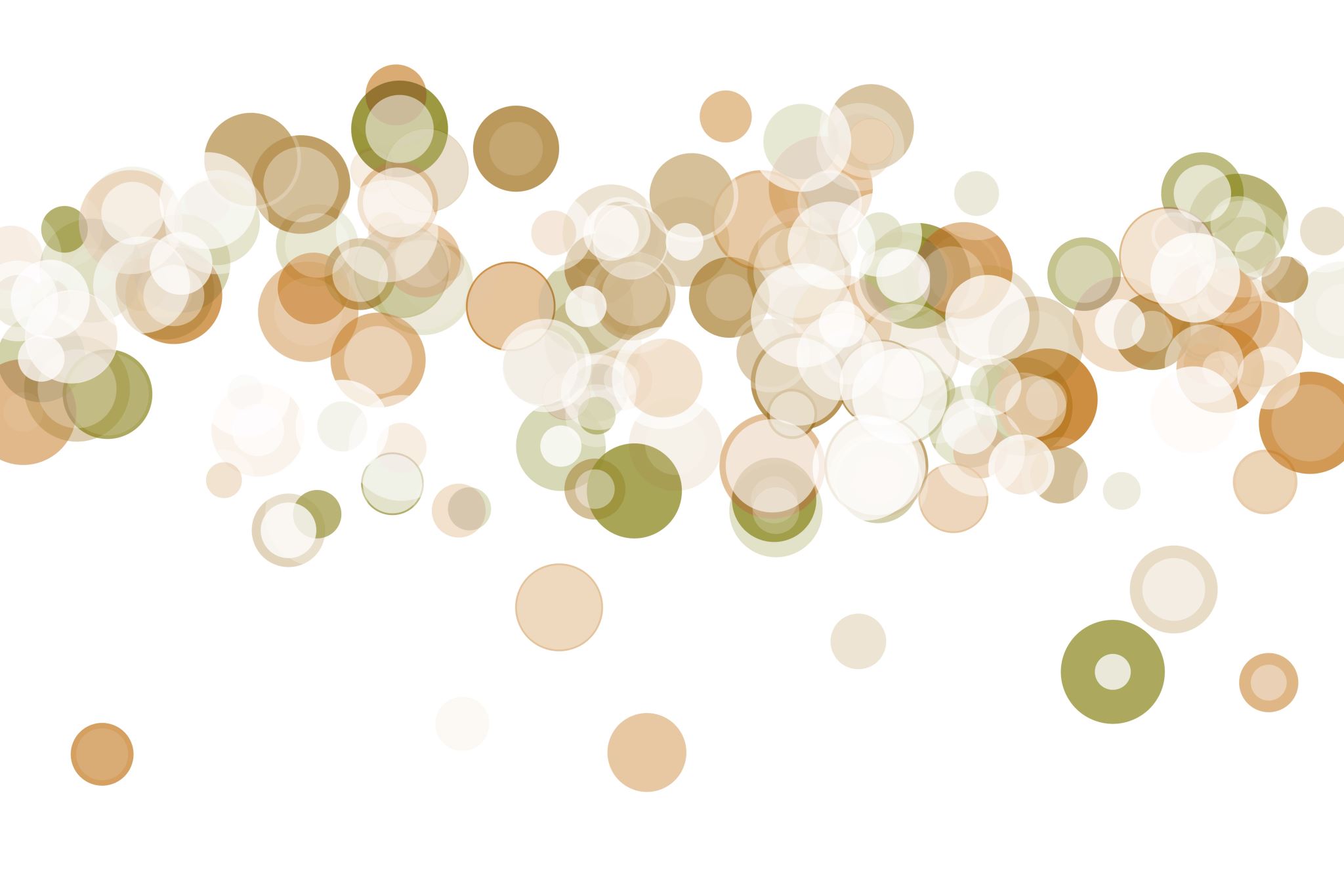 Arthur Series
3 titles can be official Challenge books and 5 more can be personal choice
Arthur’s baby
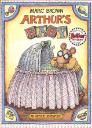 By Marc Brown
5:50
ISBN 9780316110075            	Publisher  Little, Brown Books for Young Readers, 1990	            PRC ID# 11331
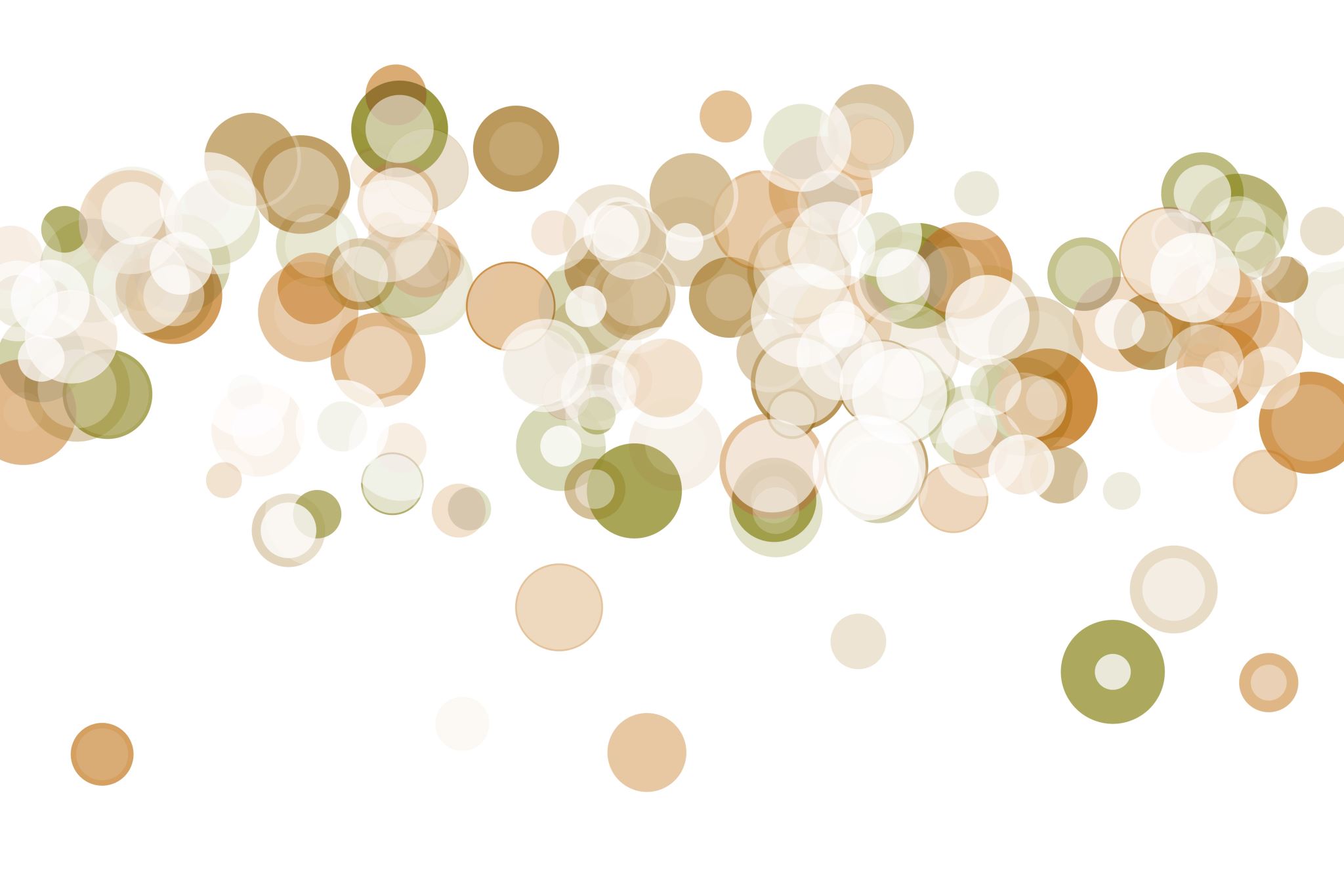 Arthur Series
3 titles can be official Challenge books and 5 more can be personal choice
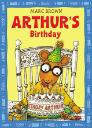 Arthur’s birthday
By Marc Brown
6:19
ISBN 9780316110747            	Publisher  Little, Brown Books for Young Readers, 1991	            PRC ID# 116220
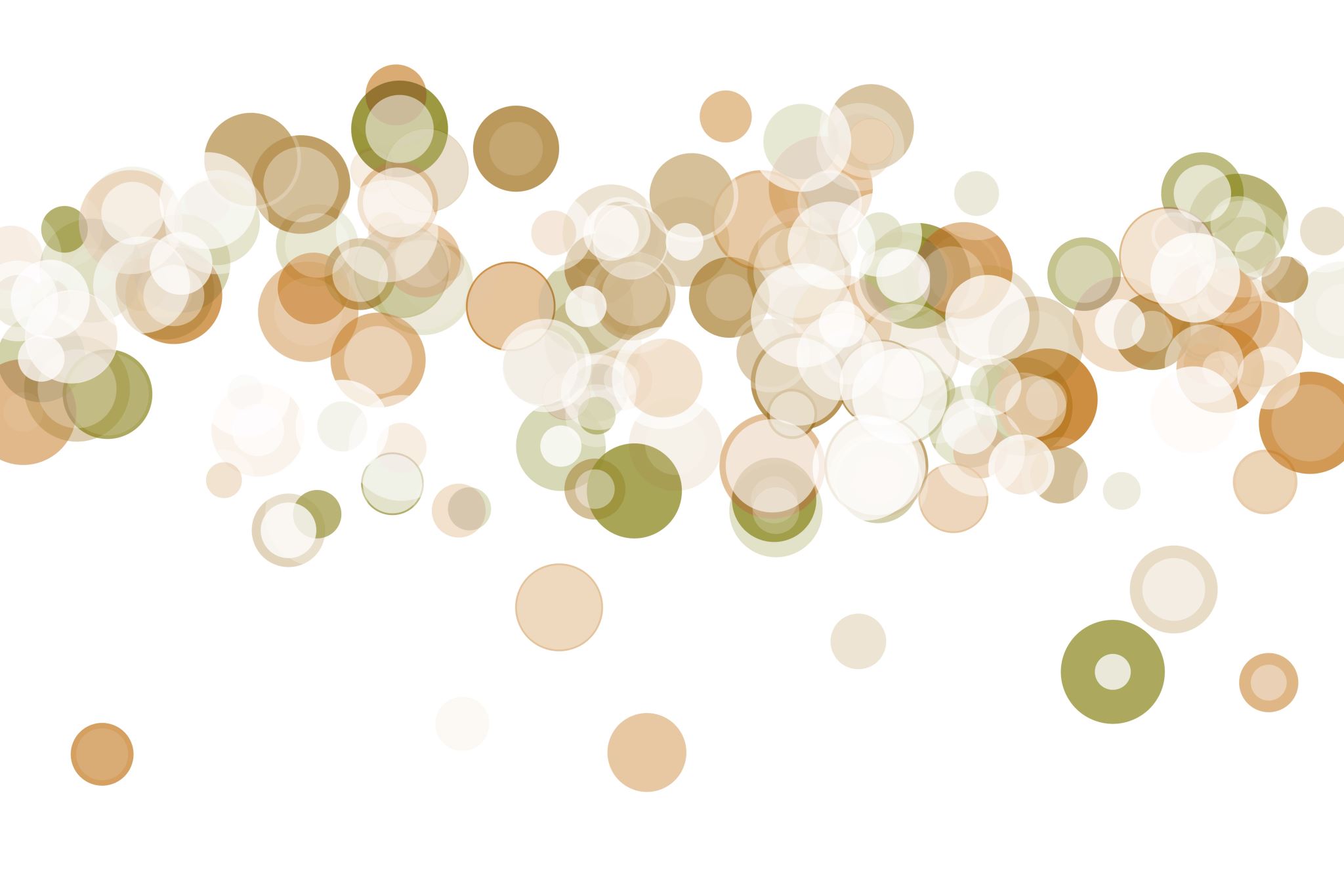 Arthur Series
3 titles can be official Challenge books and 5 more can be personal choice
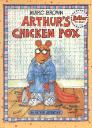 Arthur’s chicken pox
By Marc Brown
6:55
ISBN 9780316110501            	Publisher  Little, Brown Books for Young Readers, 1996	            PRC ID# 587733
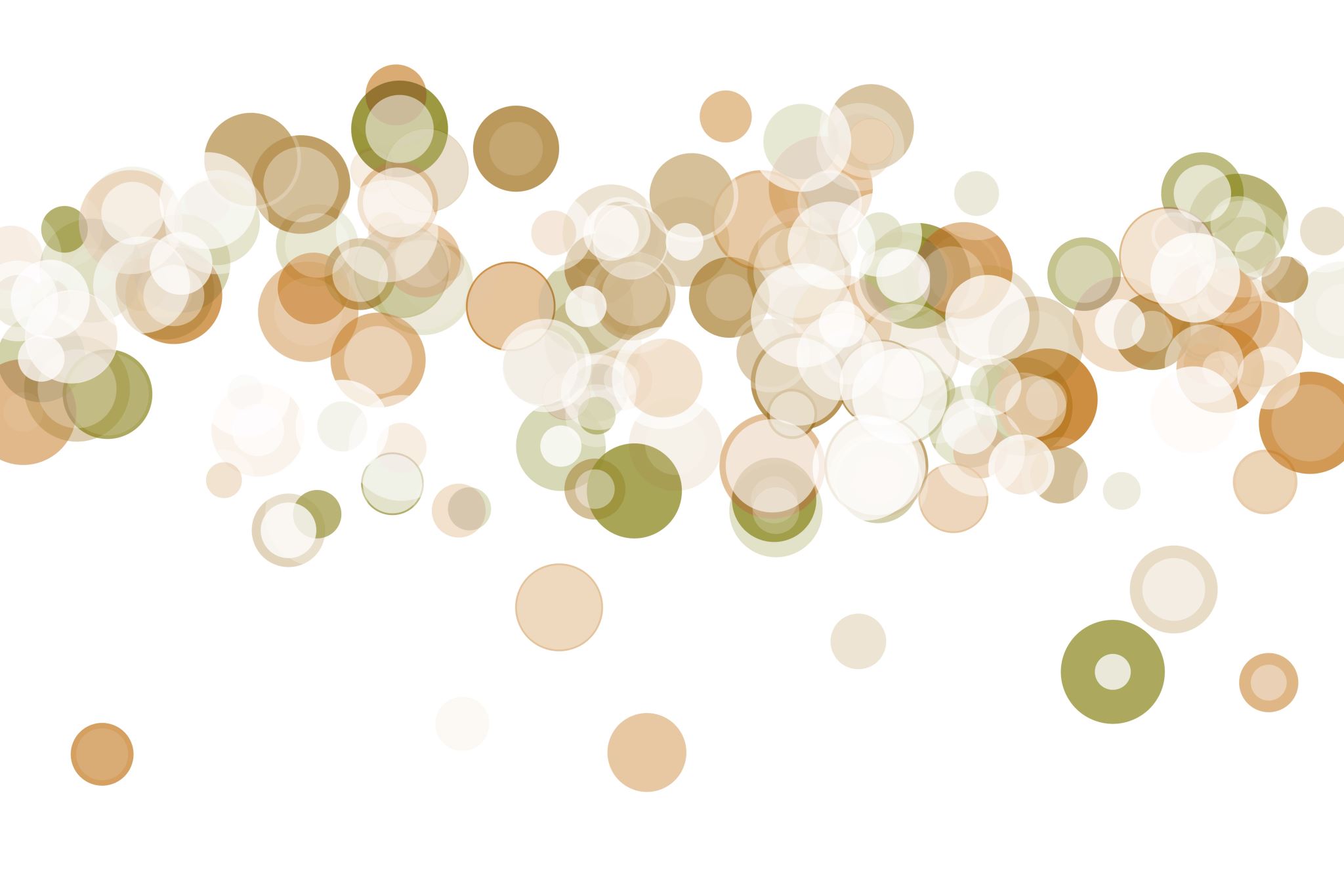 Arthur Series
3 titles can be official Challenge books and 5 more can be personal choice
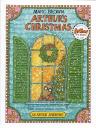 Arthur’s christmas
By Marc Brown
12:06
ISBN 9780316111805            	Publisher  Little, Brown Books for Young Readers, 1984	            PRC ID# 119962
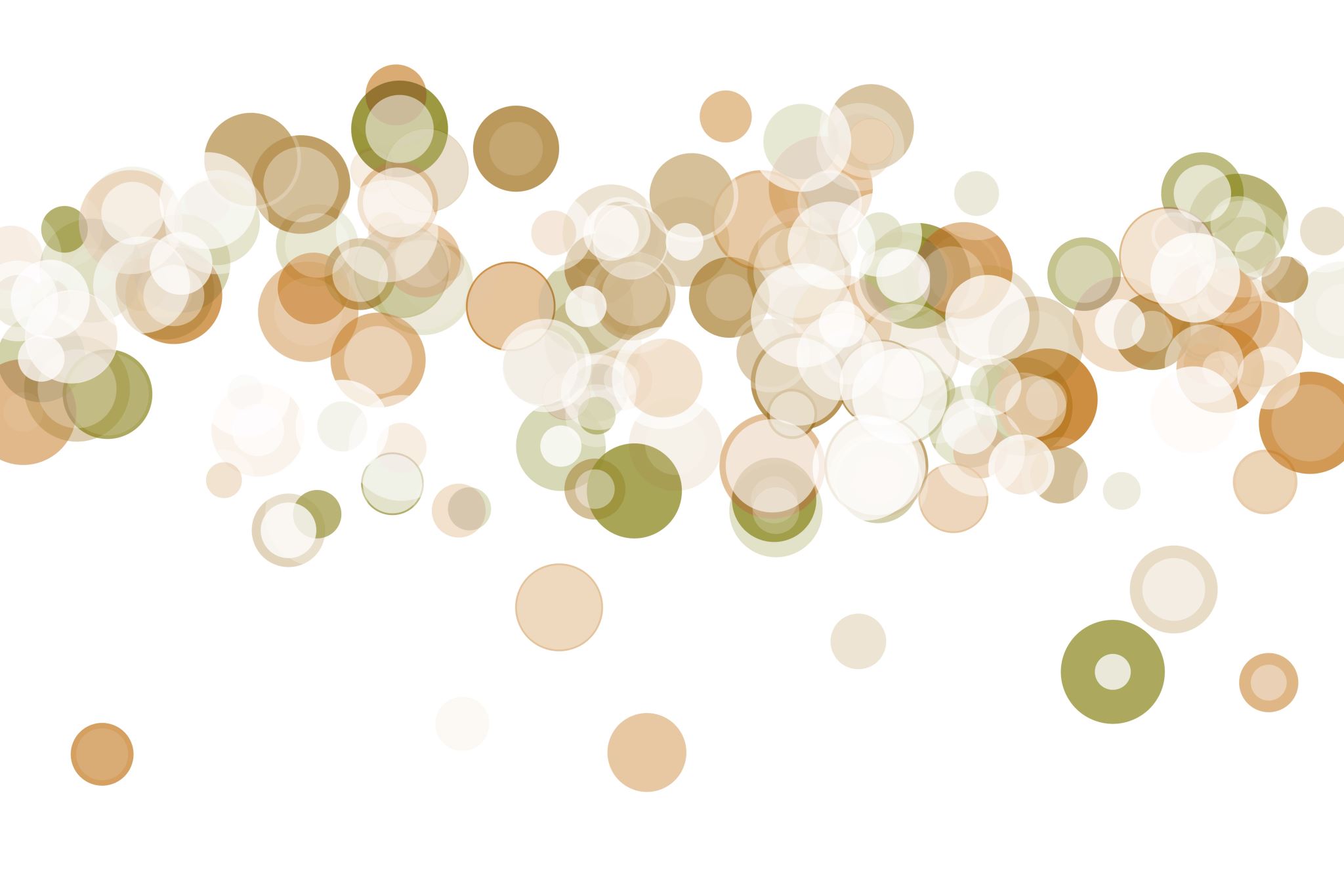 Arthur Series
3 titles can be official Challenge books and 5 more can be personal choice
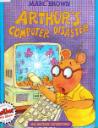 Arthur’s computer disaster
By Marc Brown
6:02
ISBN 9780316110167            	Publisher  Little, Brown & Co, 1997	           	 PRC ID# 75831
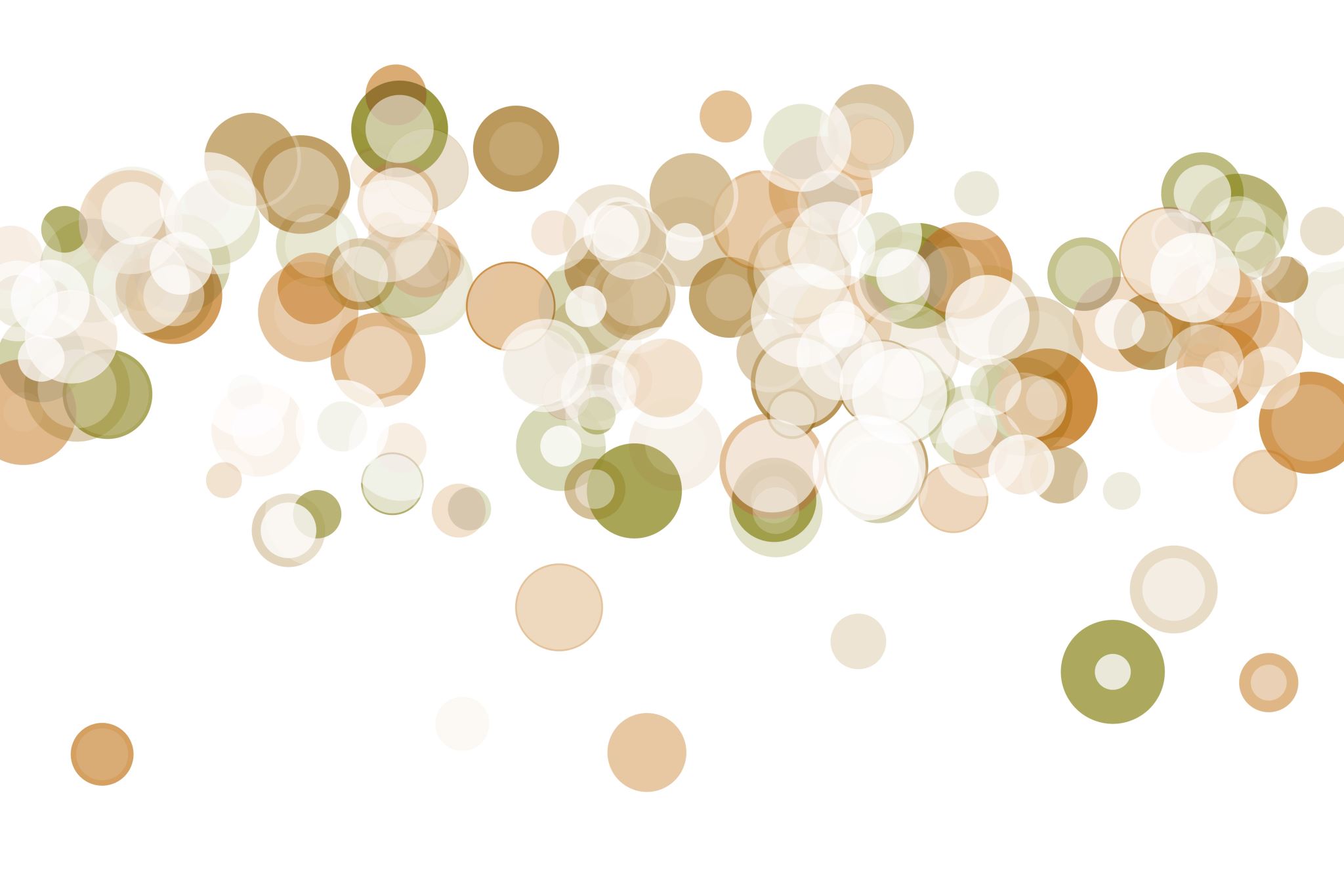 Arthur Series
3 titles can be official Challenge books and 5 more can be personal choice
Arthur’s eyes
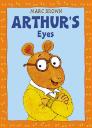 By Marc Brown
5:41
ISBN 9780316110693            	Publisher  Little, Brown Books for Young Readers, 1979           PRC ID# 10085
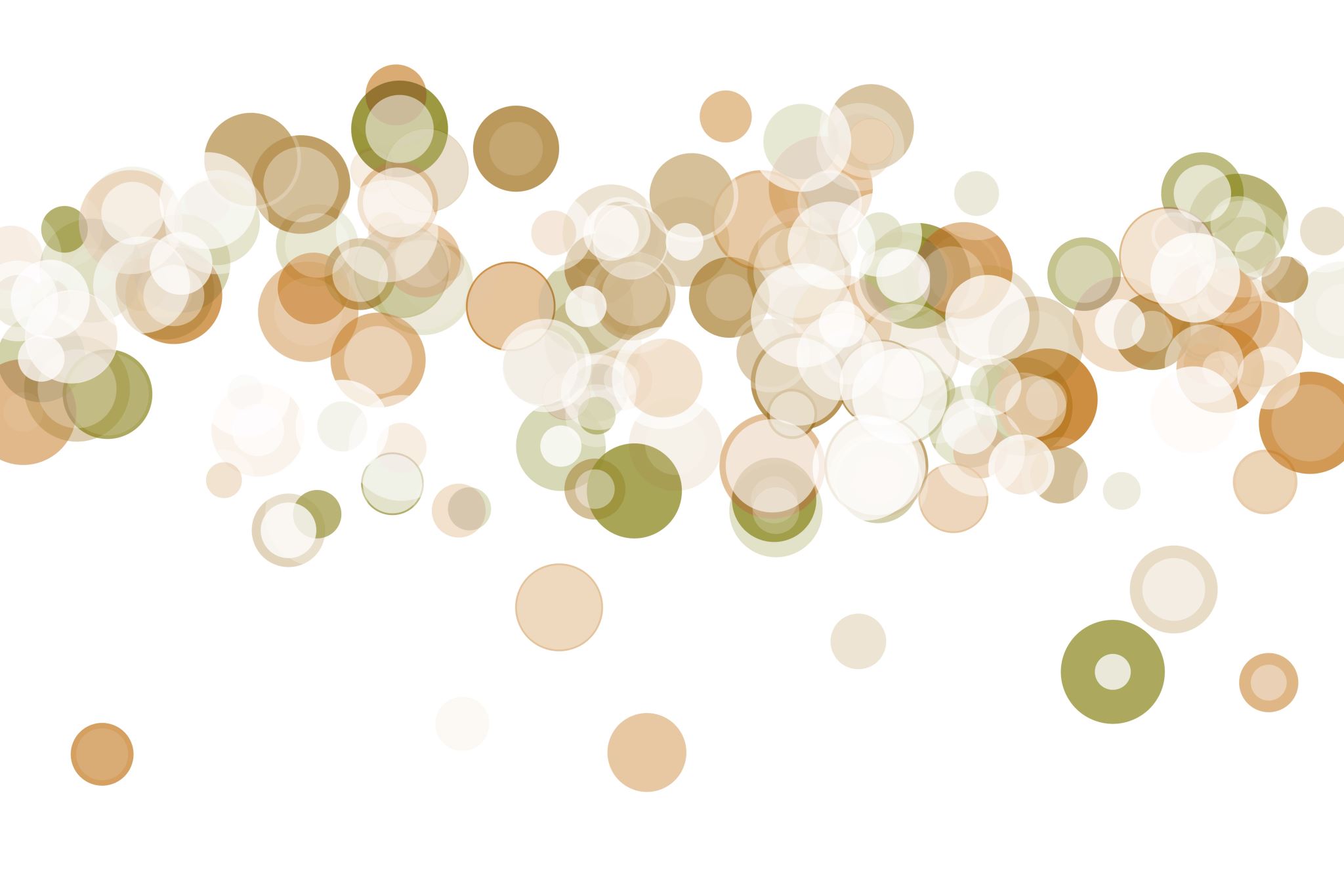 Arthur Series
3 titles can be official Challenge books and 5 more can be personal choice
Arthur’s family vacation
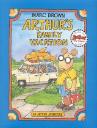 By Marc Brown
5:37
ISBN 9780316113120            	Publisher  Little, Brown Books for Young Readers, 1993           PRC ID# 116229
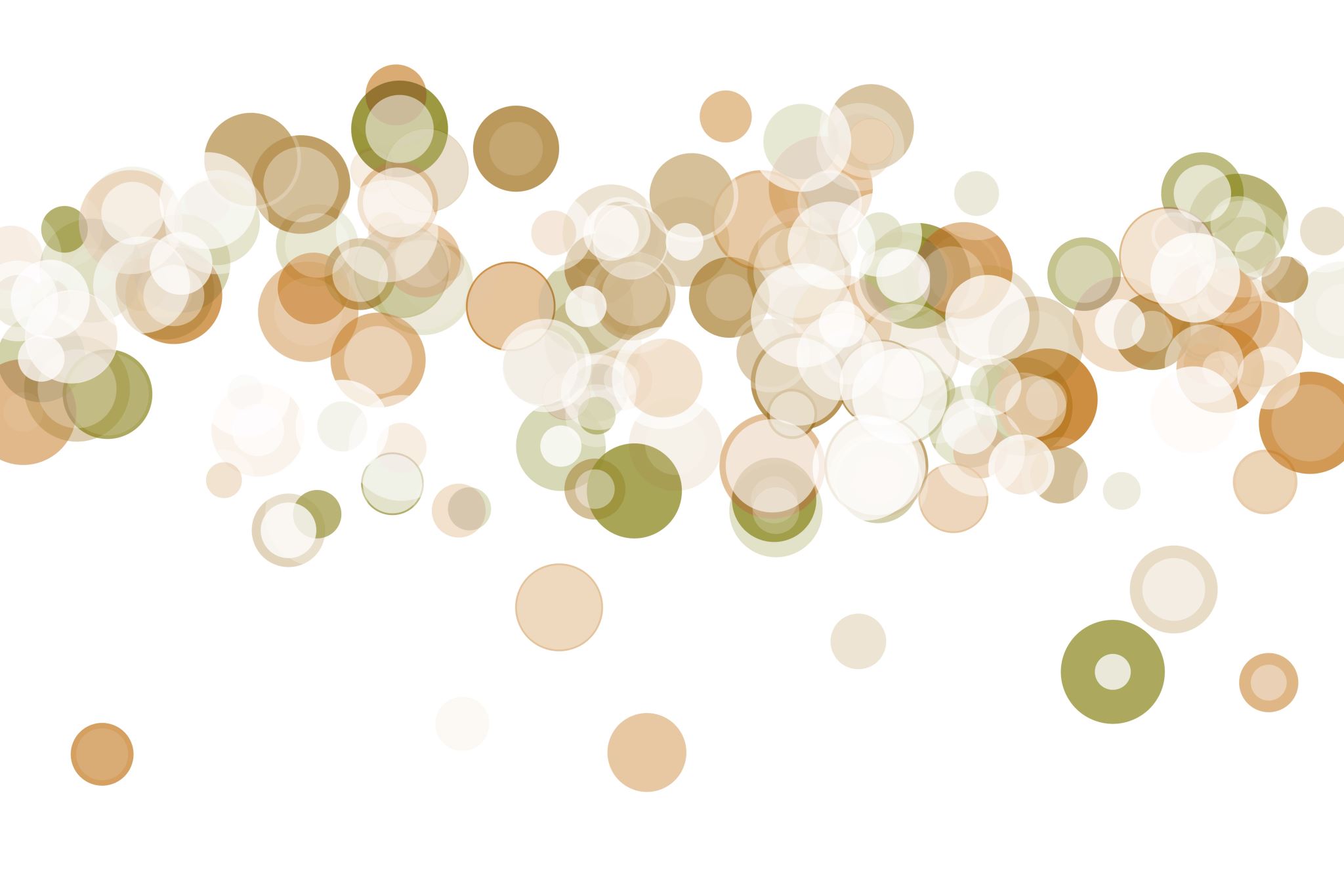 Arthur Series
3 titles can be official Challenge books and 5 more can be personal choice
Arthur’s first sleepover
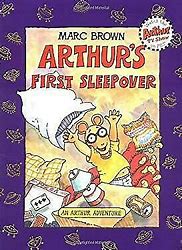 By Marc Brown
7:21
ISBN 9780316059565            	Publisher  Little, Brown Books for Young Readers, 1994           PRC ID# 8628
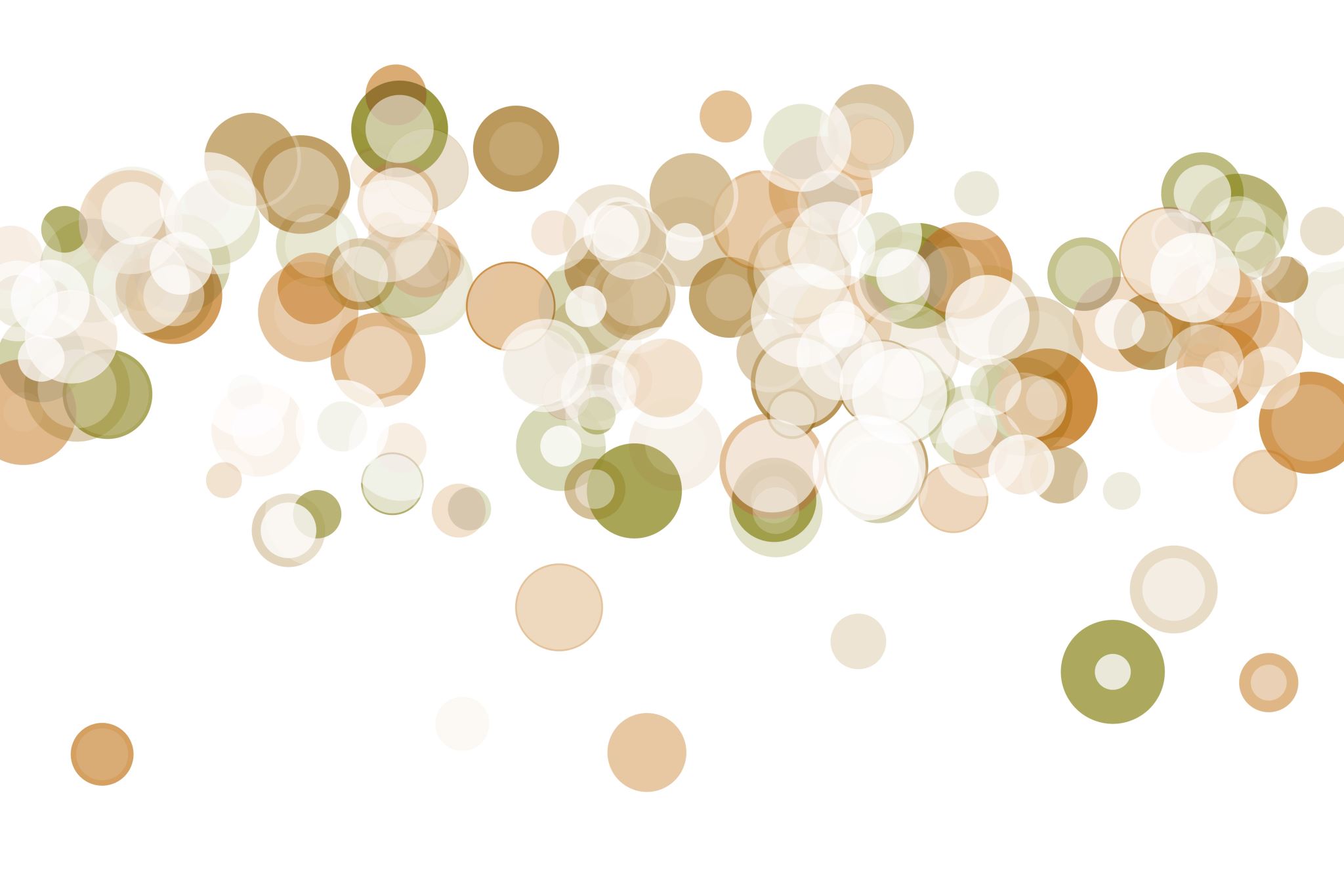 Arthur Series
3 titles can be official Challenge books and 5 more can be personal choice
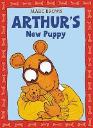 Arthur’s new puppy
By Marc Brown
6:44
ISBN 9780316109215            	Publisher  Little, Brown Books for Young Readers, 1993           PRC ID# 116232
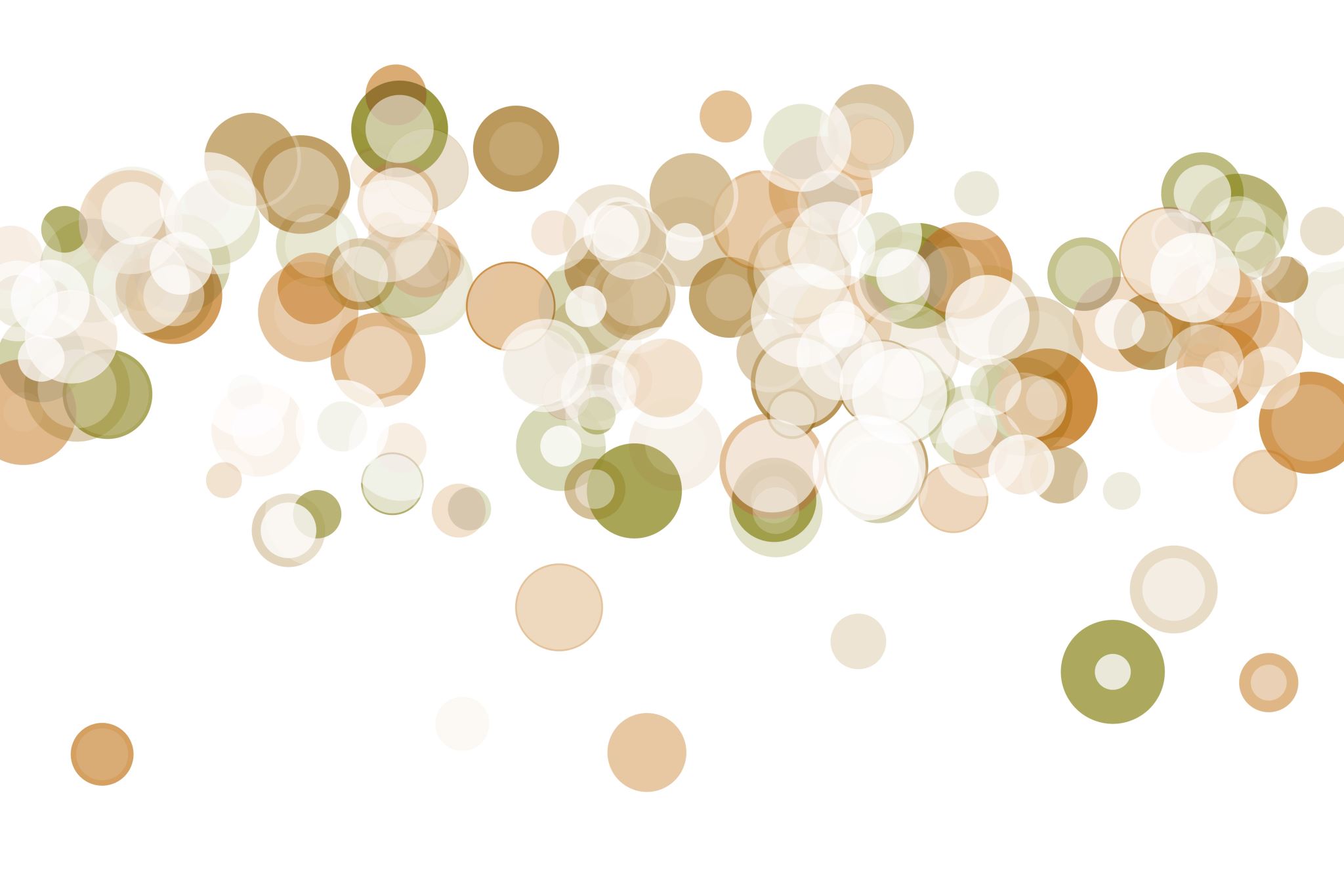 Arthur Series
3 titles can be official Challenge books and 5 more can be personal choice
Arthur’s nose
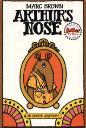 By Marc Brown
4:09
ISBN 9780316110709            	Publisher  Little, Brown Books for Young Readers, 1986           PRC ID# 116234
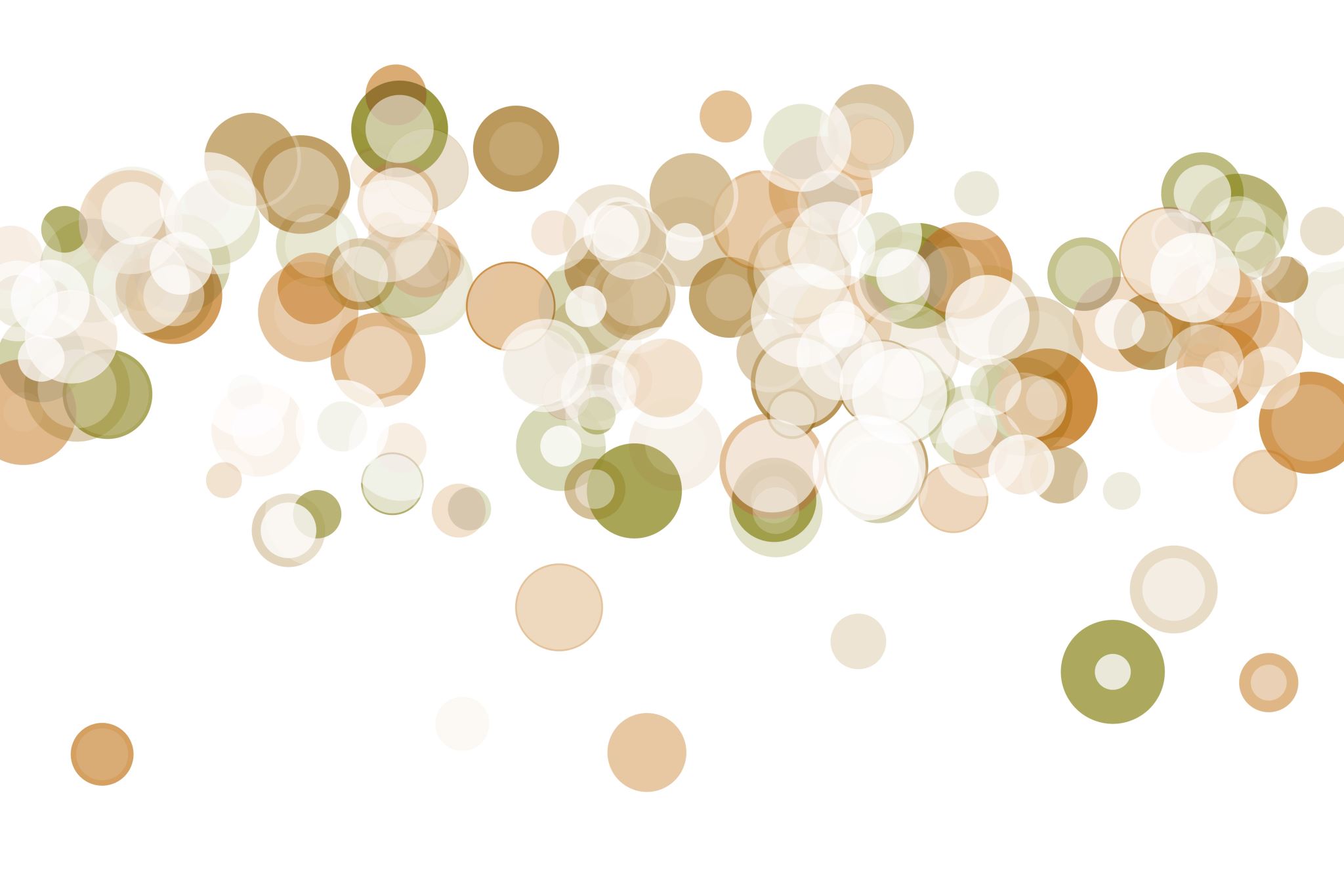 Arthur Series
3 titles can be official Challenge books and 5 more can be personal choice
Arthur’s pet business
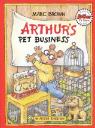 By Marc Brown
7:08
ISBN 9780316112628            	Publisher  Little, Brown Books for Young Readers, 1990           PRC ID# 11879
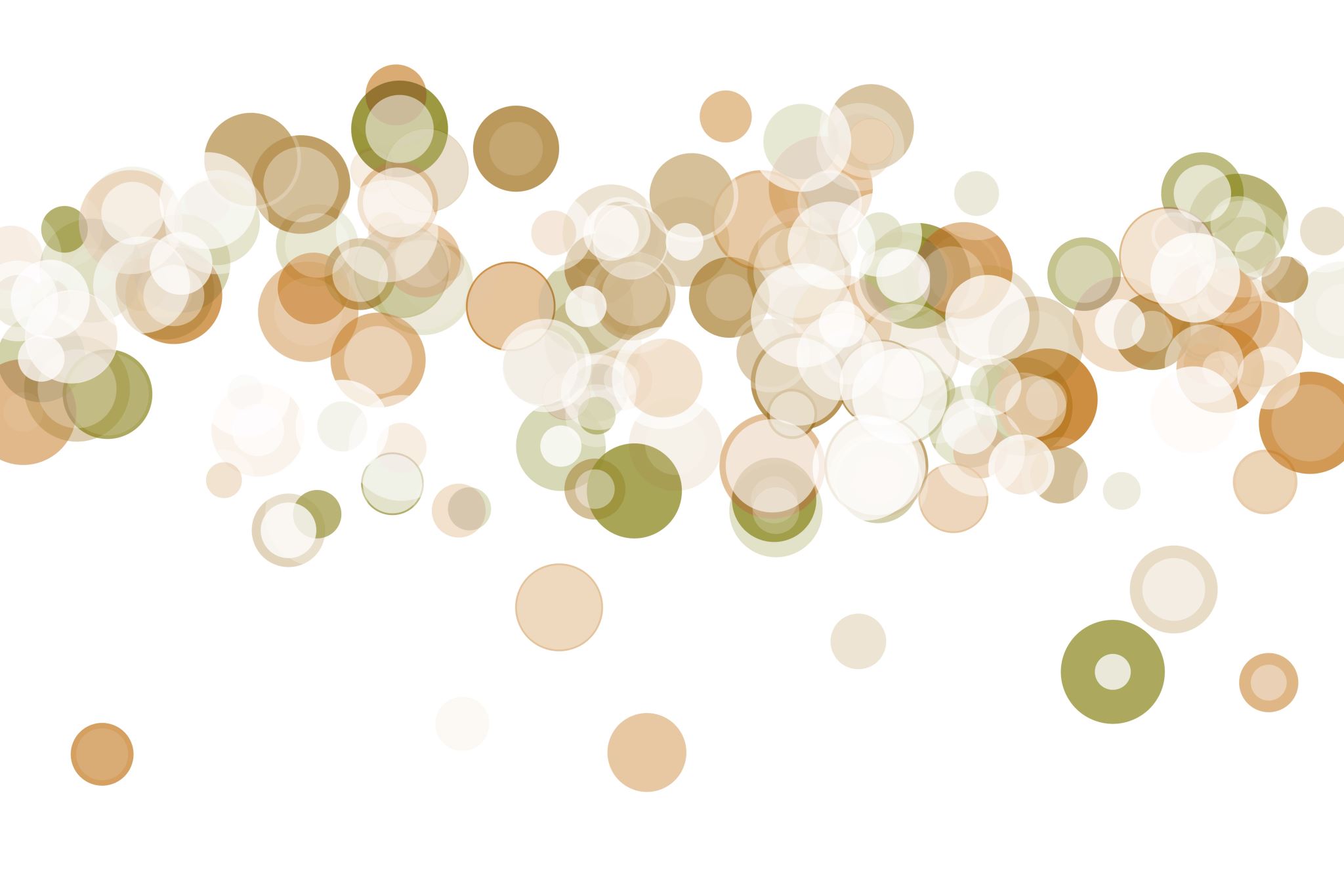 Arthur Series
3 titles can be official Challenge books and 5 more can be personal choice
Arthur’s teacher trouble
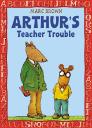 By Marc Brown
6:09
ISBN 9780316111867            	Publisher  Little, Brown Books for Young Readers, 1989           PRC ID# 9670
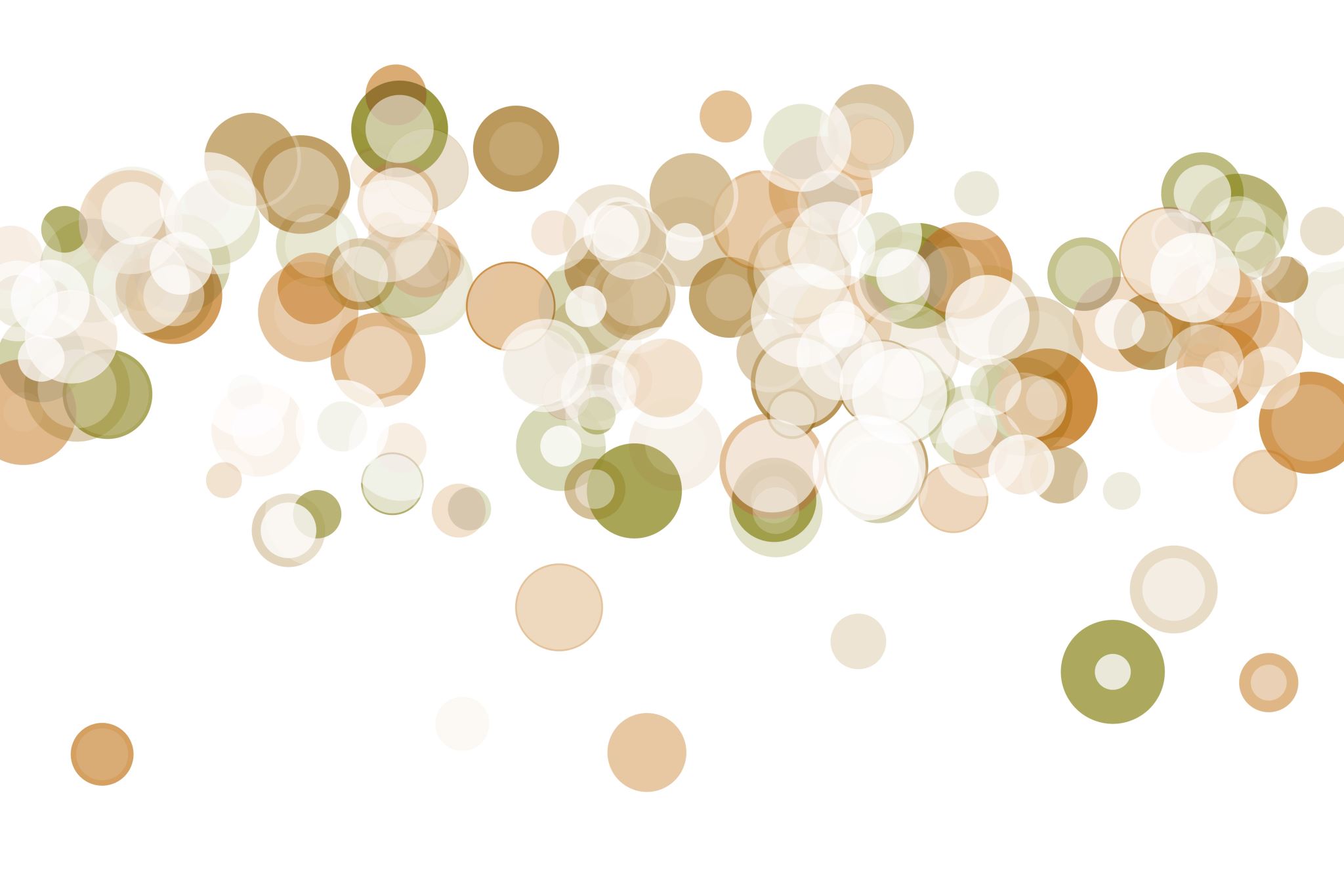 Arthur Series
3 titles can be official Challenge books and 5 more can be personal choice
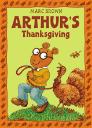 Arthur’s thanksgiving
By Marc Brown
13:19
ISBN 9780316112321            	Publisher  Little, Brown Books for Young Readers, 1984           PRC ID# 587735
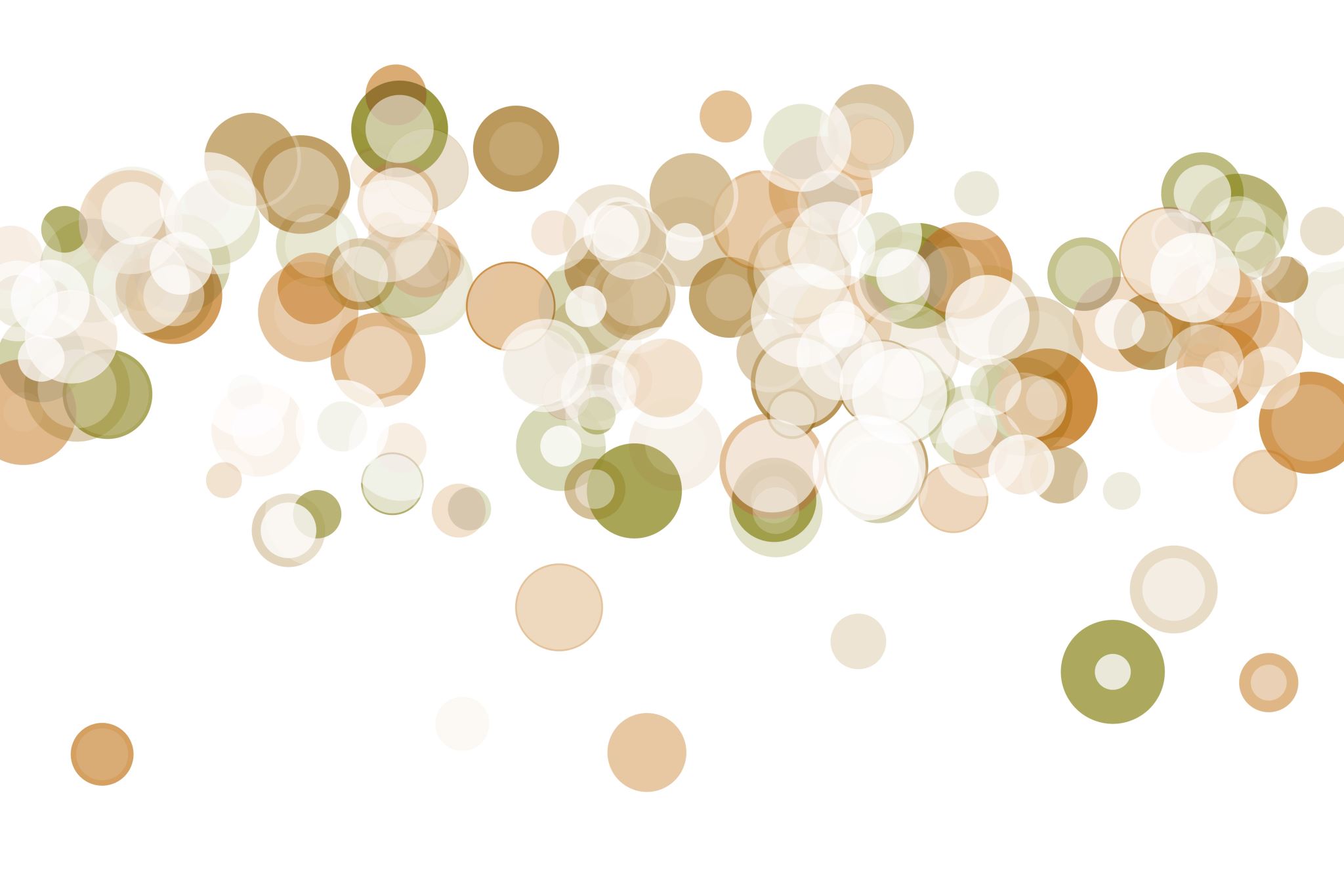 Arthur Series
3 titles can be official Challenge books and 5 more can be personal choice
Arthur’s tooth
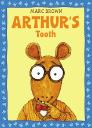 By Marc Brown
7:26
ISBN 9780316112468            	Publisher  Little, Brown Books for Young Readers, 1985           PRC ID# 15751
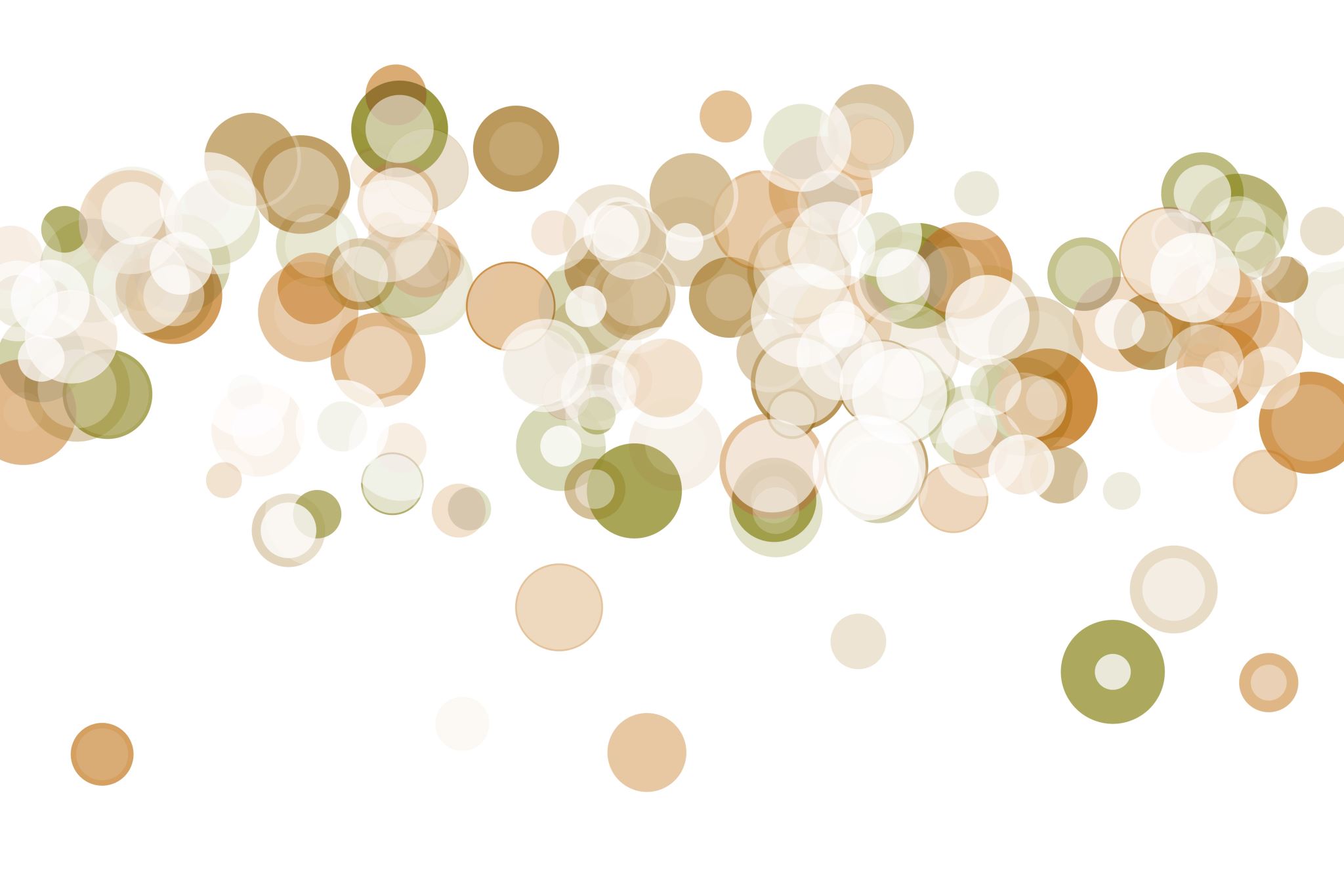 Arthur Series
3 titles can be official Challenge books and 5 more can be personal choice
Arthur’s tv trouble
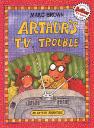 By Marc Brown
6:09
ISBN 9780316110471            	Publisher  Little, Brown Books for Young Readers, 2009           PRC ID# 100666
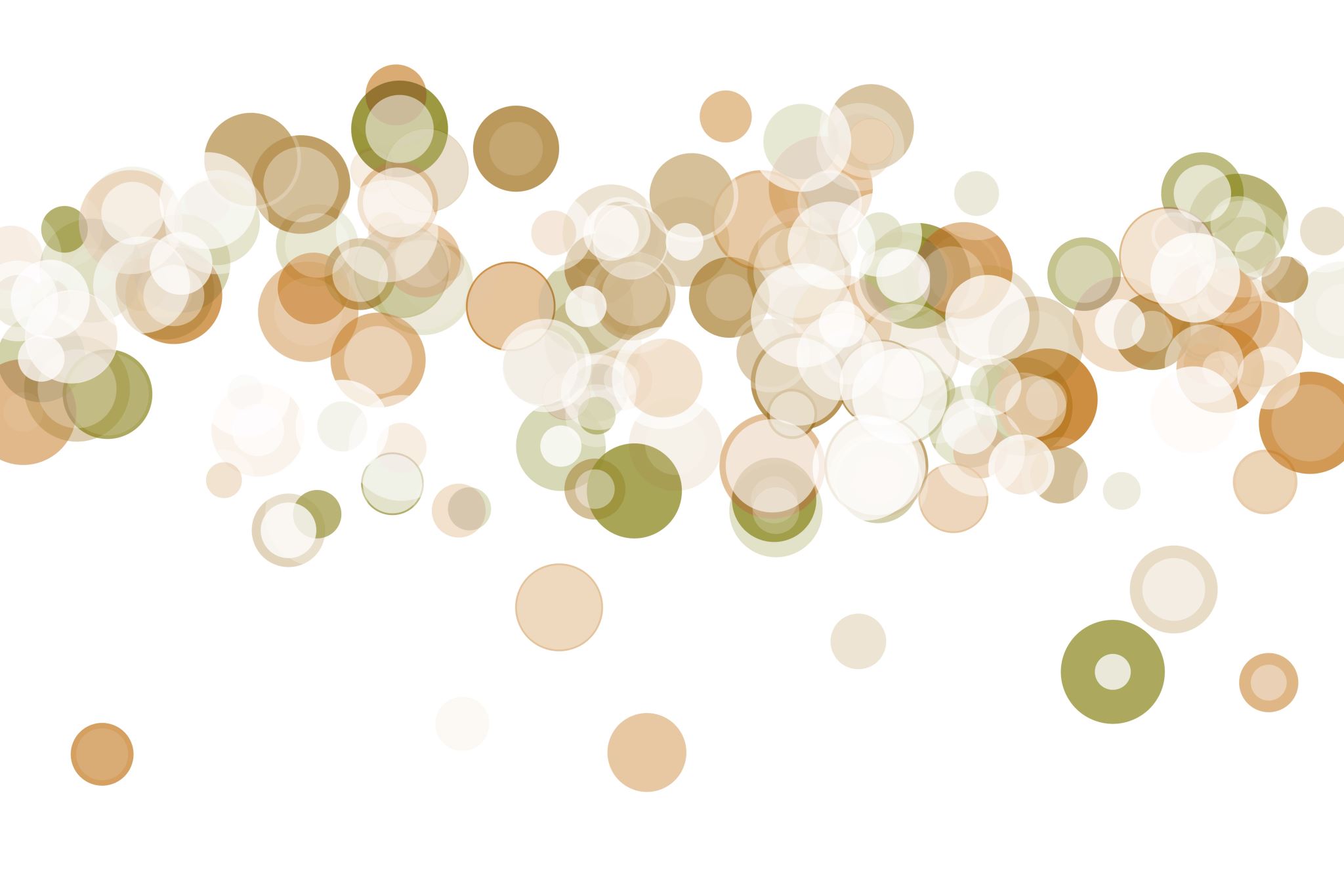 Arthur Series
3 titles can be official Challenge books and 5 more can be personal choice
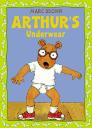 Arthur’s underwear
By Marc Brown
6:31
ISBN 9780316106191            	Publisher  Little, Brown Books for Young Readers, 1999           PRC ID# 13584
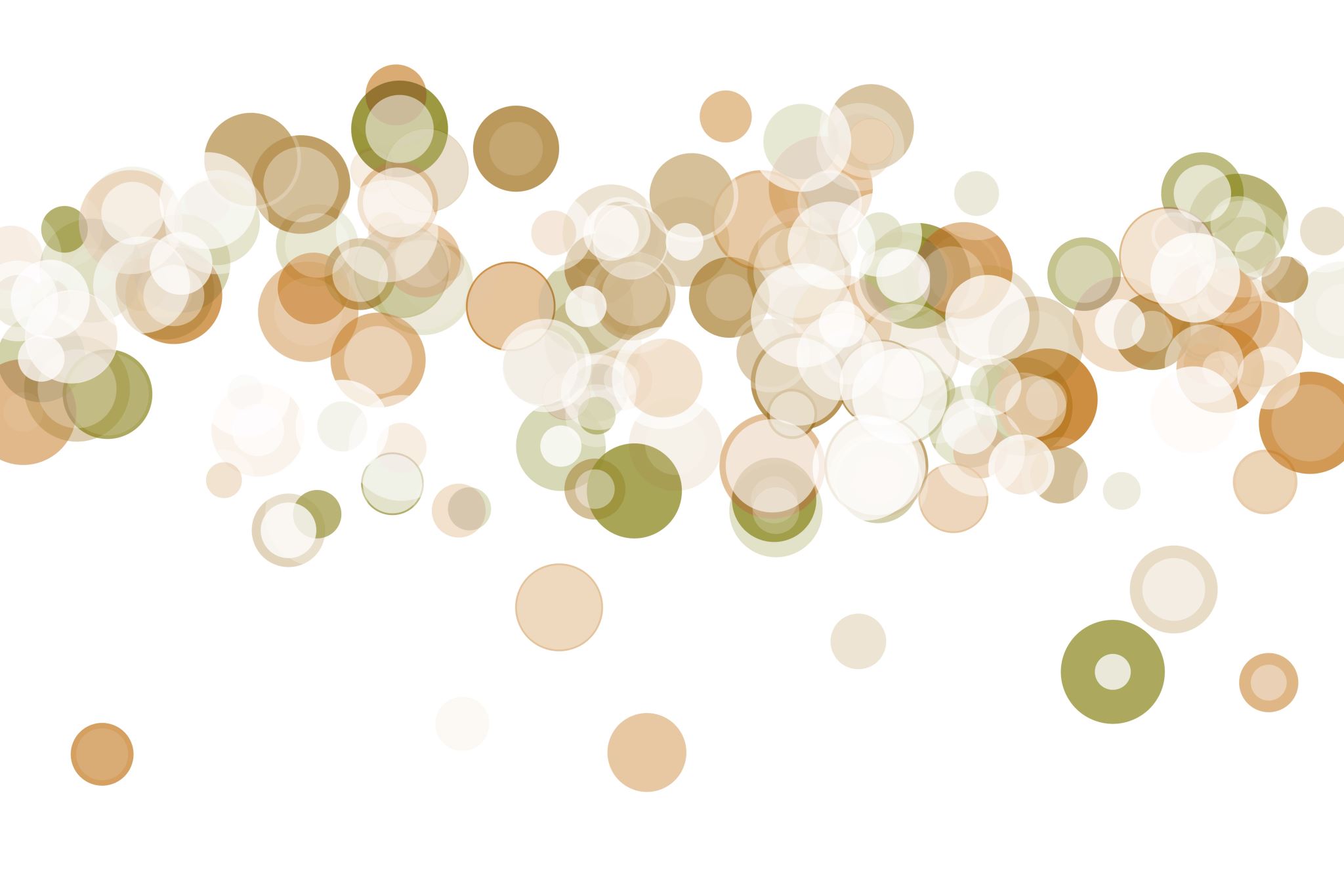 Arthur Series
3 titles can be official Challenge books and 5 more can be personal choice
Arthur’s valentine
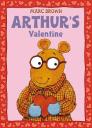 By Marc Brown
5:34
ISBN 9780316111874            	Publisher  Little, Brown Books for Young Readers, 1980           PRC ID# 587734
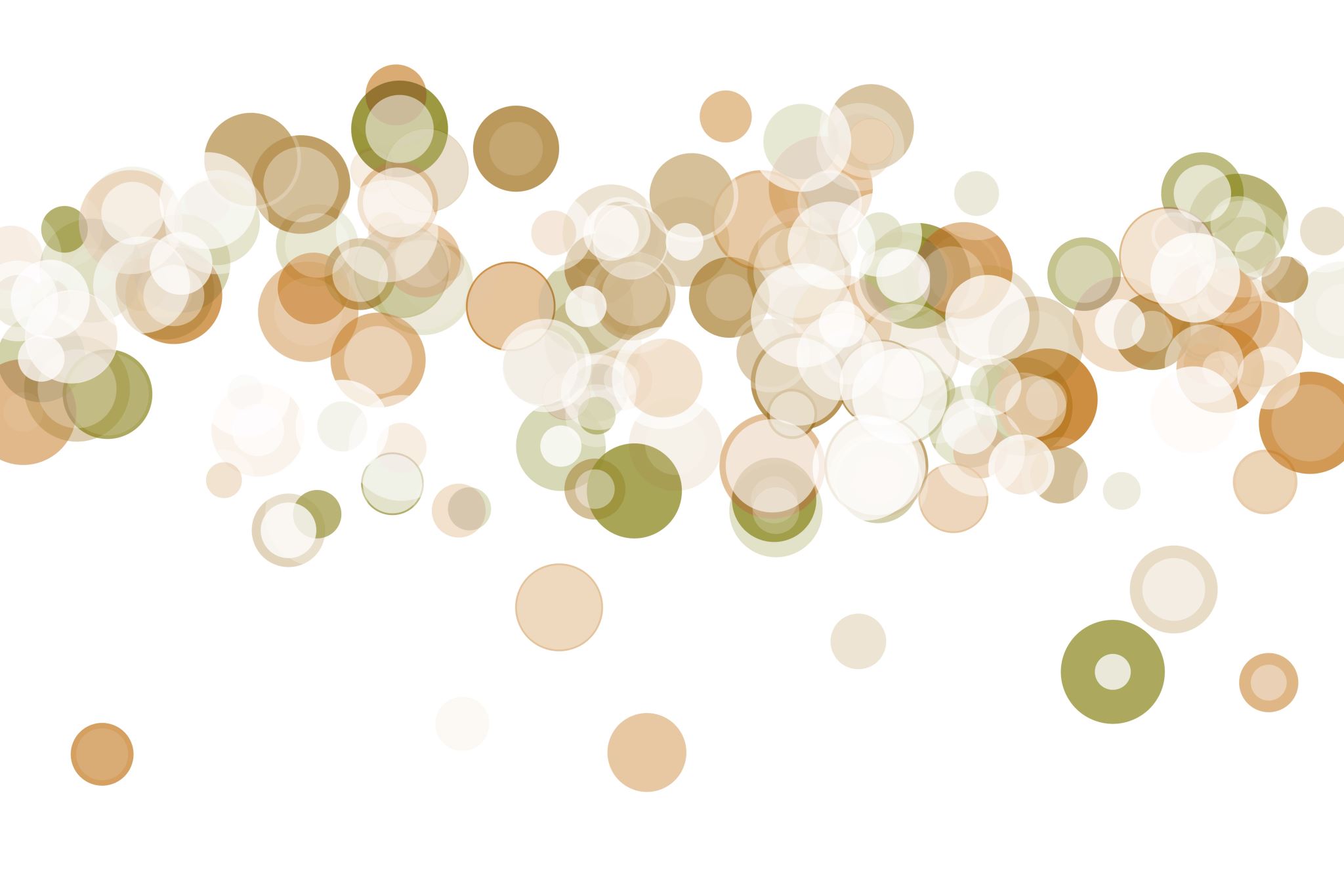 Arthur Series
3 titles can be official Challenge books and 5 more can be personal choice
Arthur it’s only rock ‘n’ roll
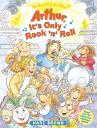 By Marc Brown
12:58
ISBN 99780316118545            	Publisher  Little, Brown Books for Young Readers, 2002           PRC ID# 587738
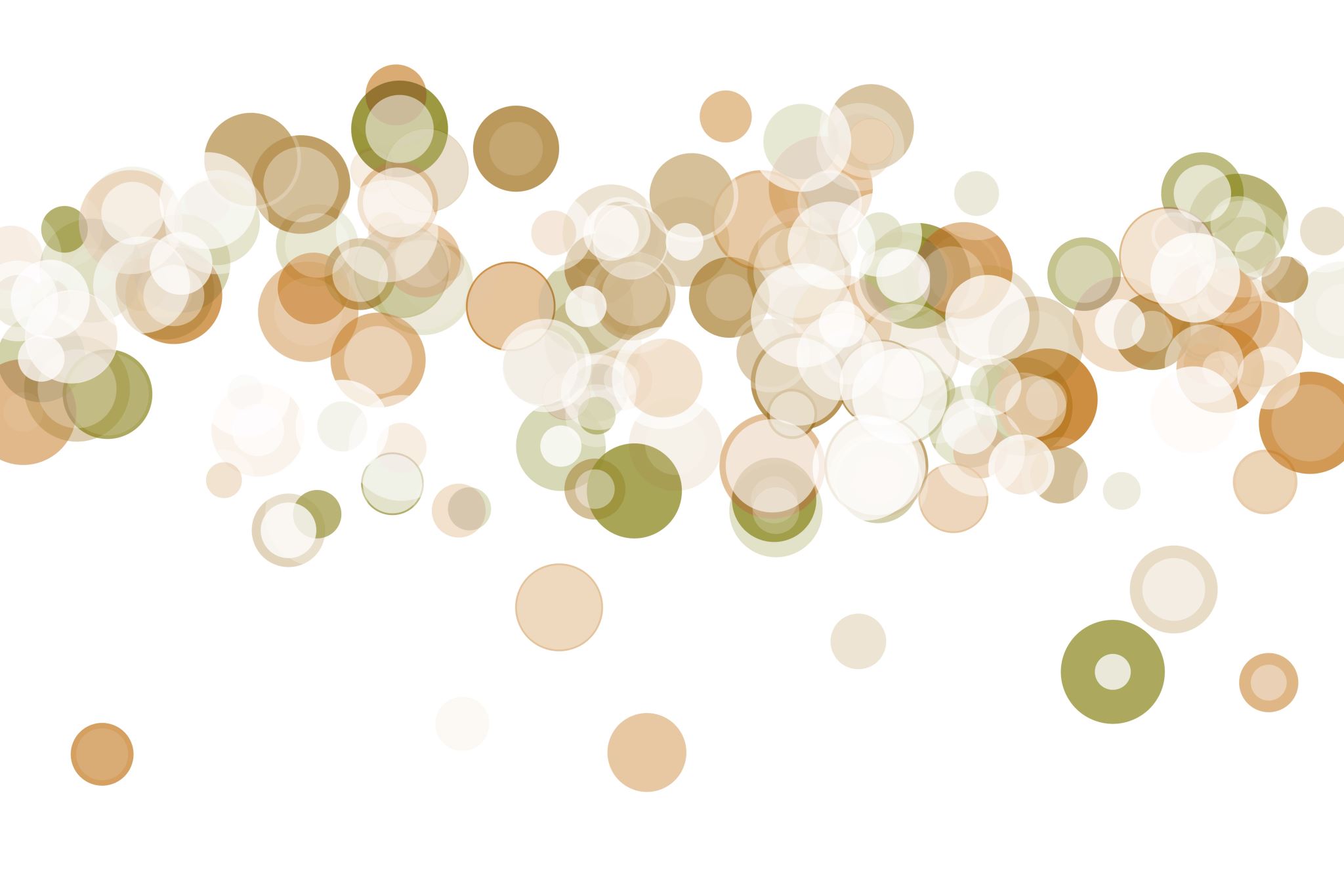 As big as you
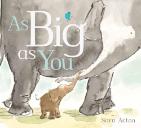 By Sara Acton
4:28
ISBN 9781743629697            	Publisher  Scholastic Australia, 2015	PRC ID# 4177
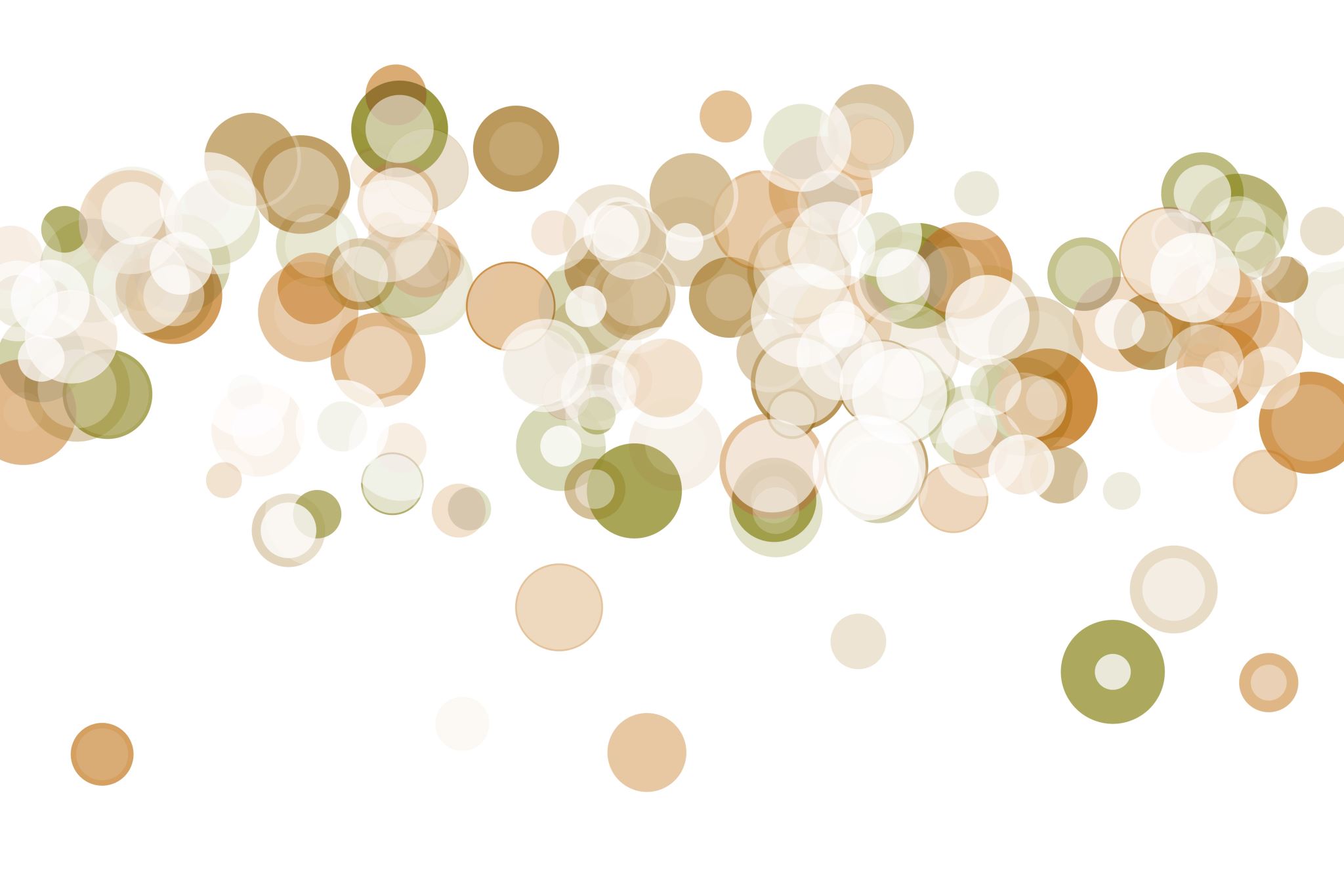 Astonishing animal abc
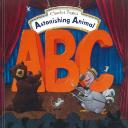 By Charles Fuge
3:57
ISBN 9781862338111           	Publisher  Gullane Children's Books Ltd, 2011		PRC ID# 20732
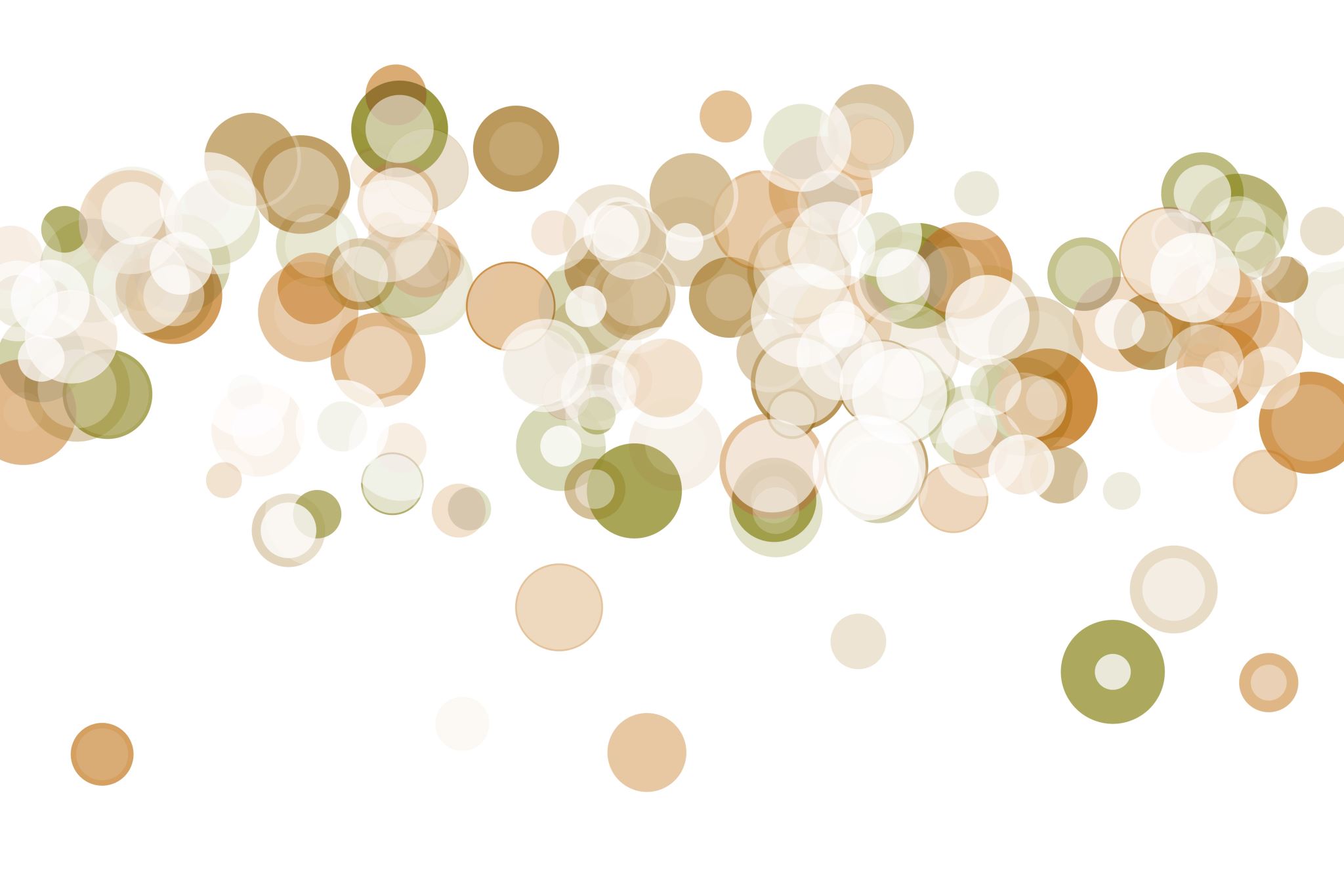 At my family table
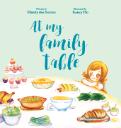 By Mandy Dos Santos, Illustrated by Kancy Ho
7:28
ISBN 9780648100003           	Publisher  Little People Nutrition, 2017		PRC ID# 4518
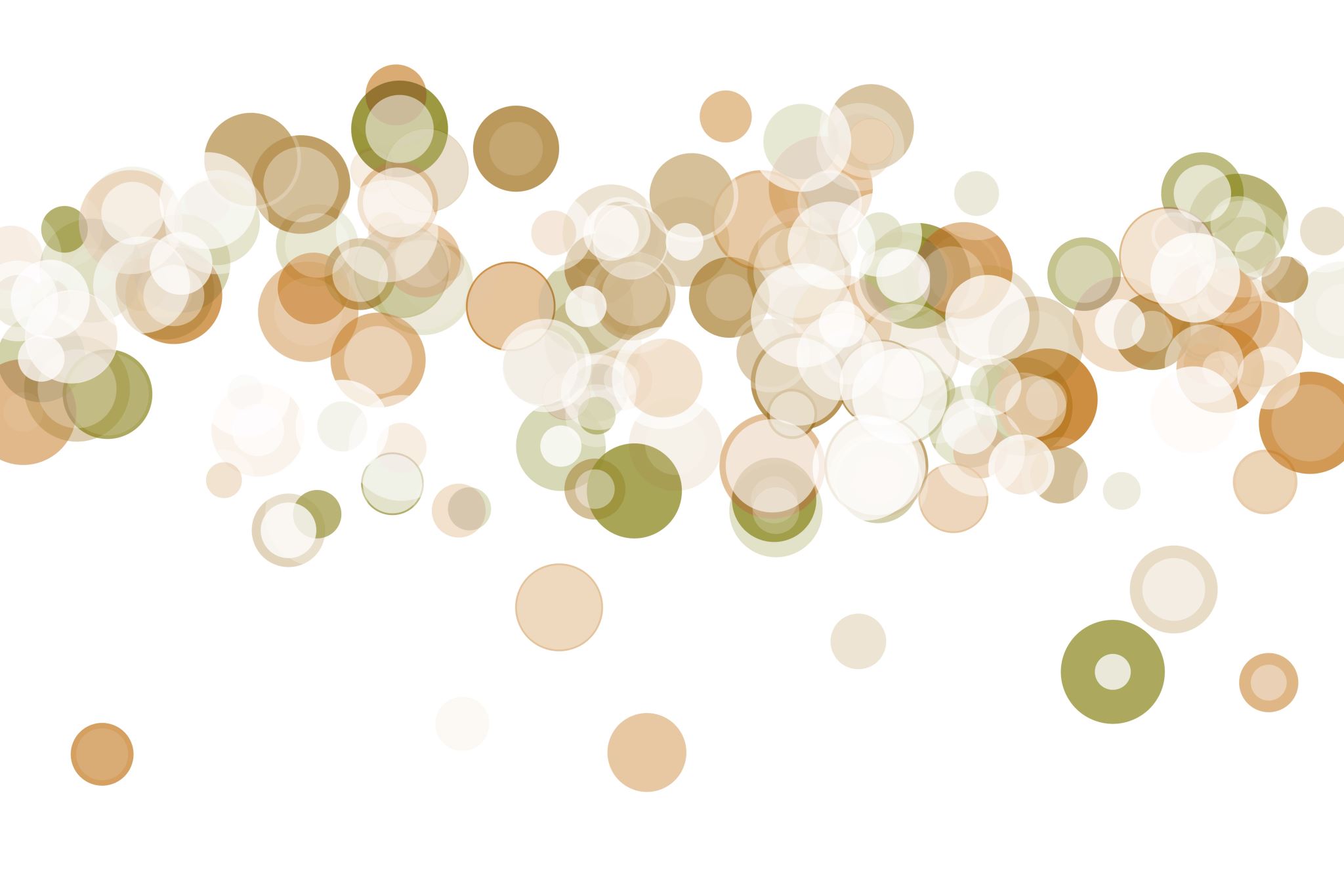 The aunties three
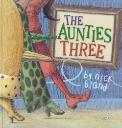 By Nick Bland
3:19
ISBN 9781741697919           	Publisher  Scholastic Australia, 2011		PRC ID# 40643
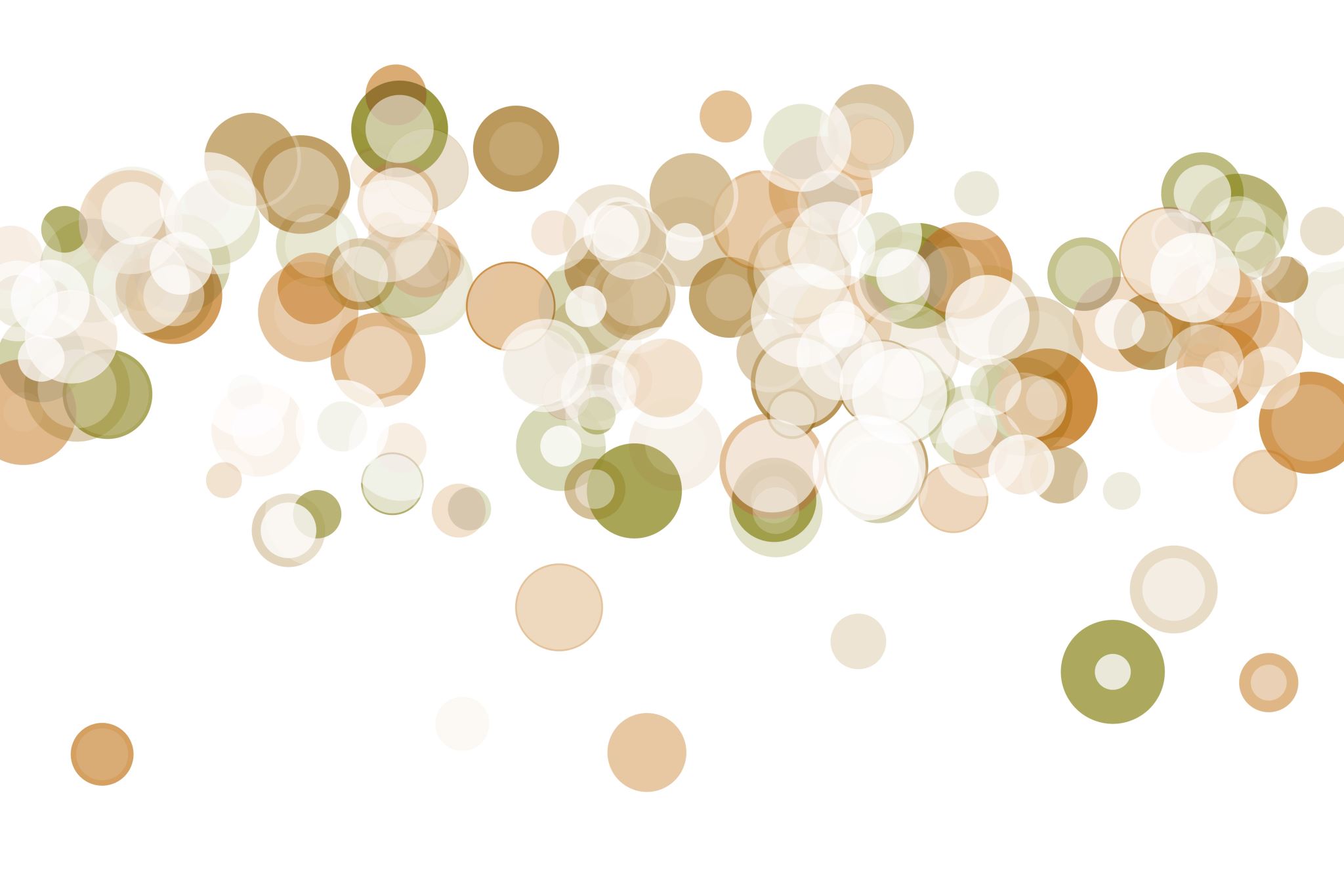 Ava’s spectacular spectacles
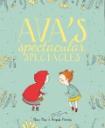 By Alice Rex, Illustrated by Angela Perrini
4:47
ISBN 9781925059984           	Publisher  New Frontier Publishing, 2017		PRC ID# 4437
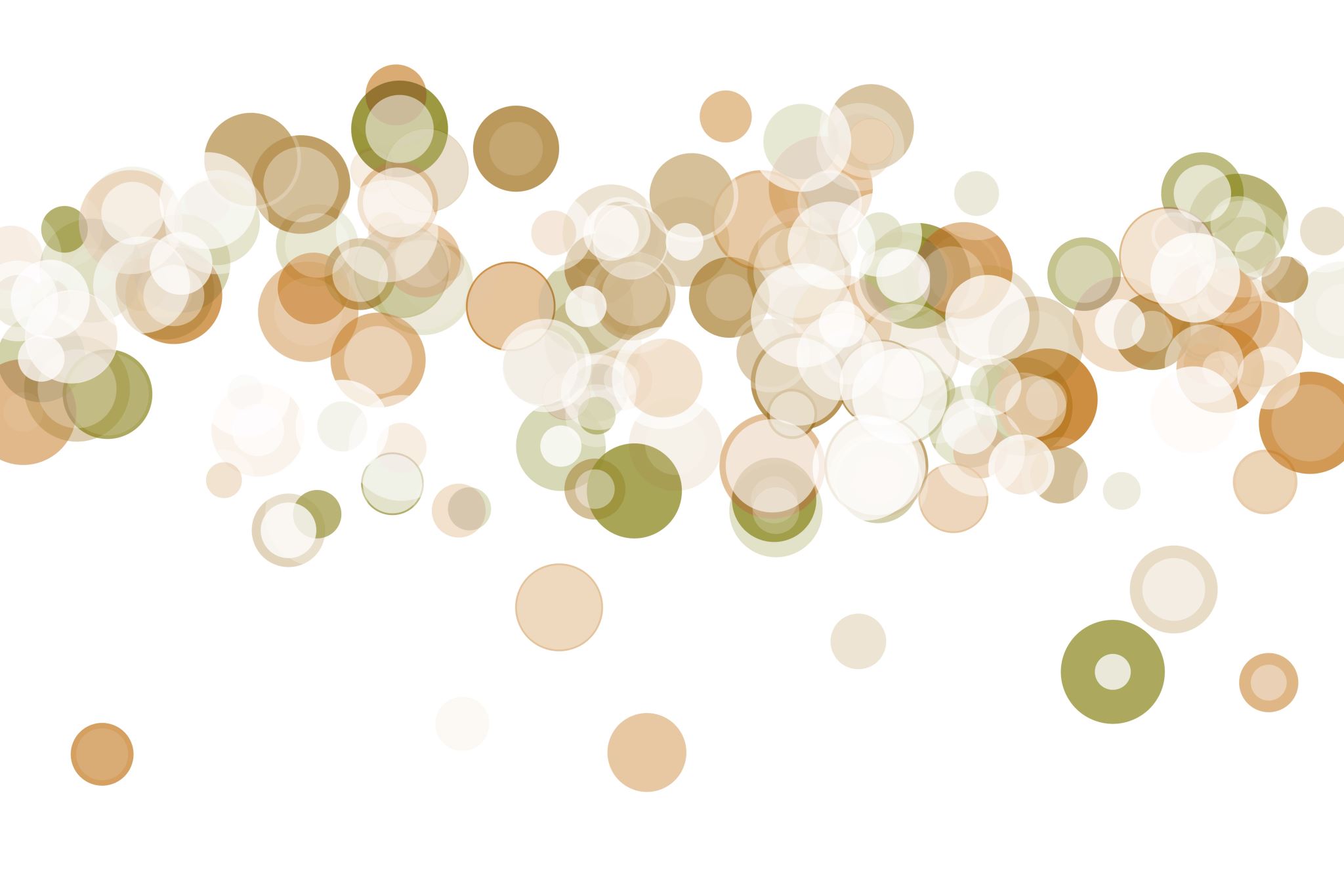 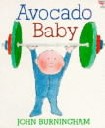 Avocado baby
By John Burningham
4:02
ISBN 9780099200611           	Publisher  Red Fox, 2000		PRC ID# 12161
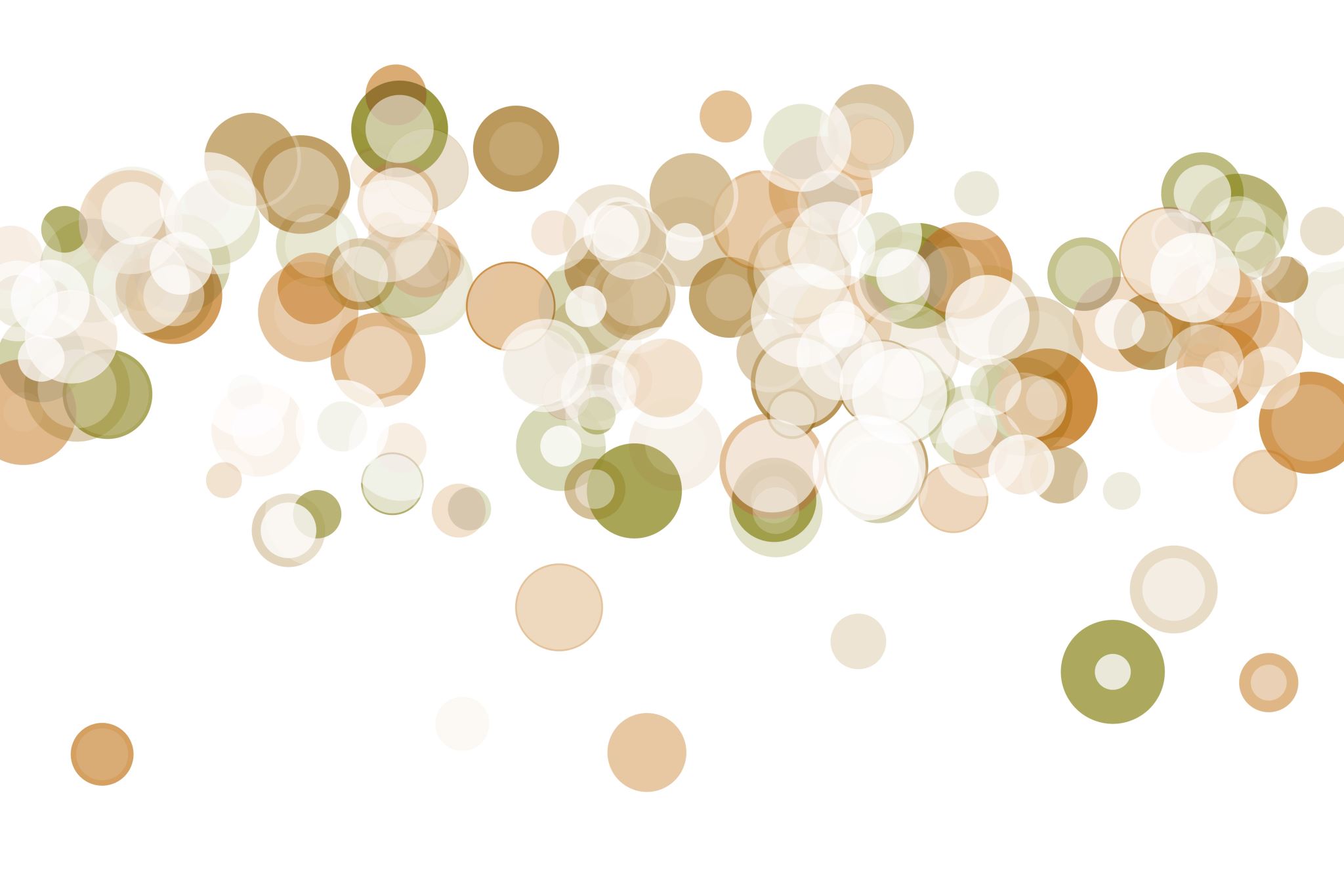 Ayu and the perfect moon
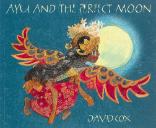 By David Cox
2:49
ISBN 9781921720222           	Publisher  Walker Books Australia Pty Ltd, 2011	PRC ID# 47411